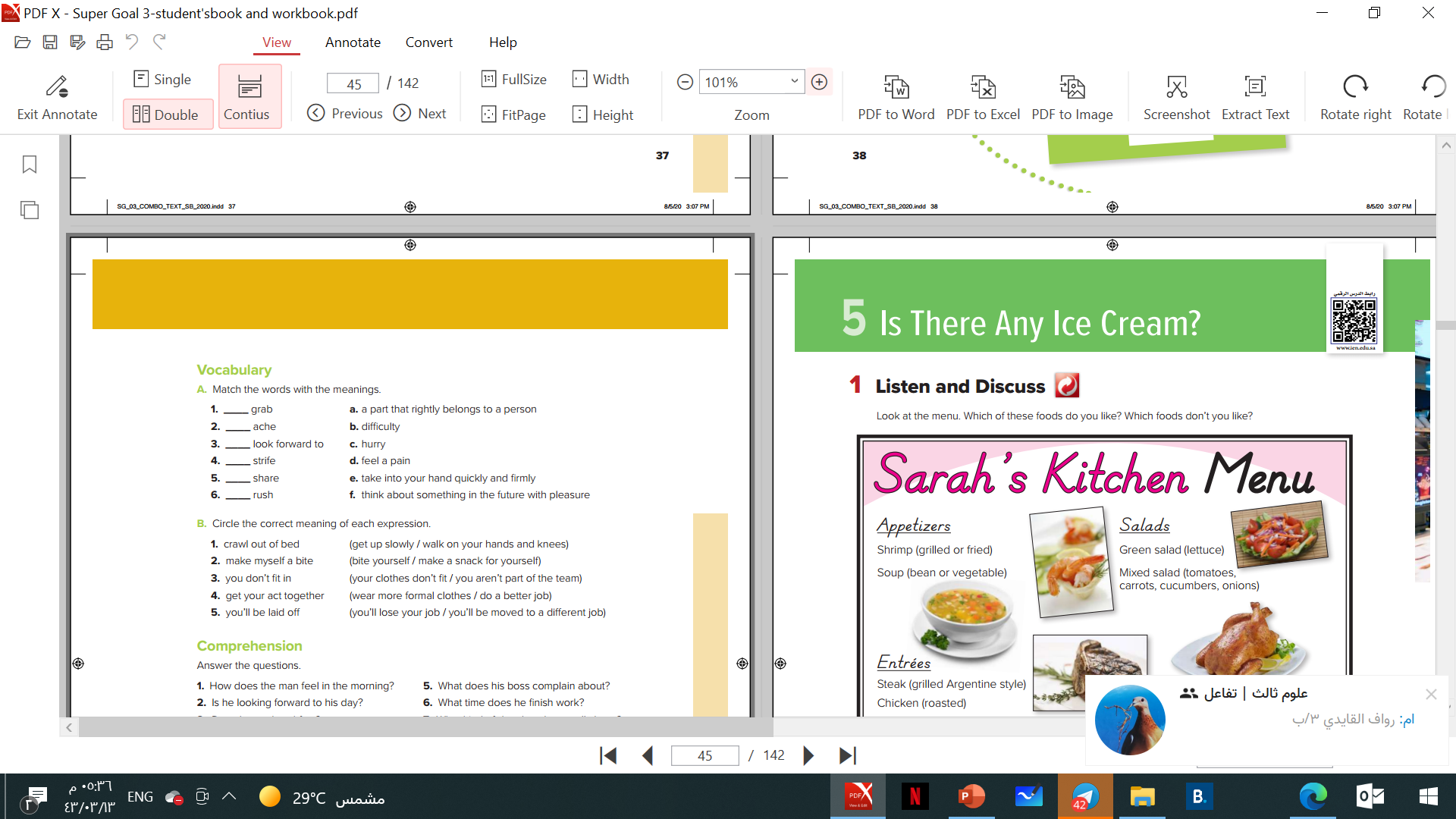 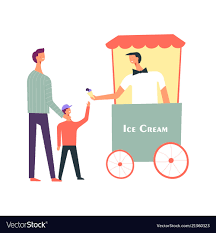 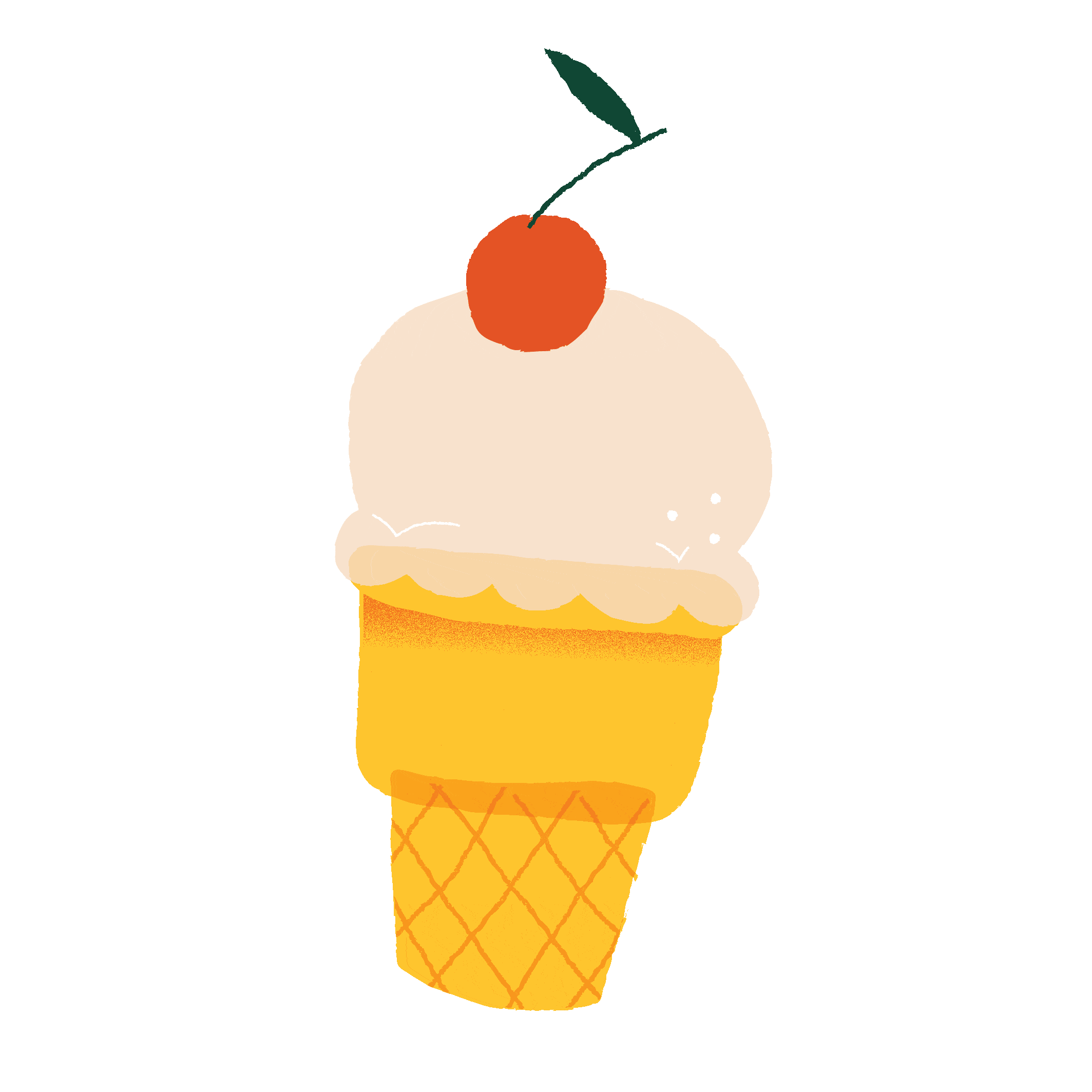 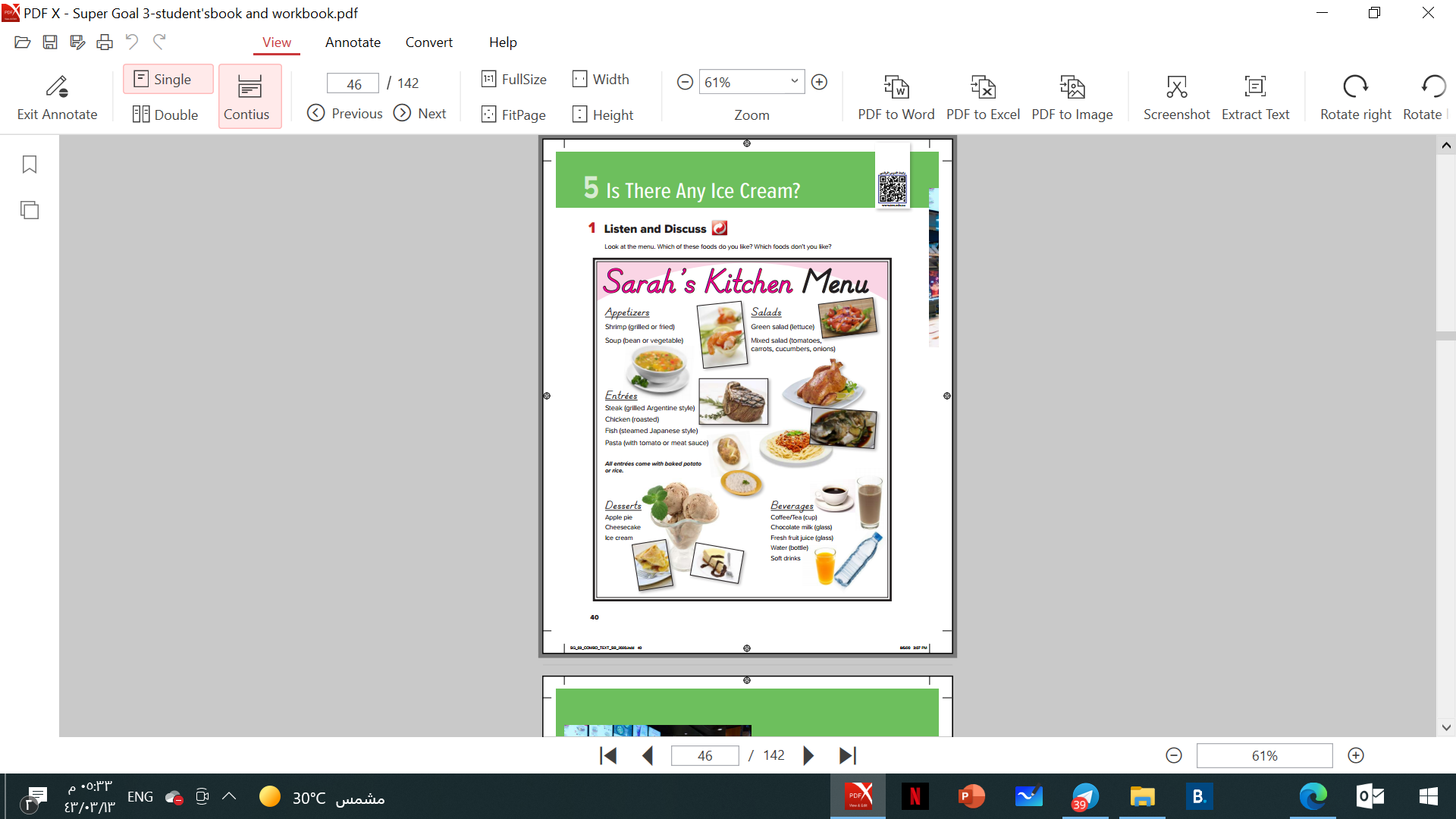 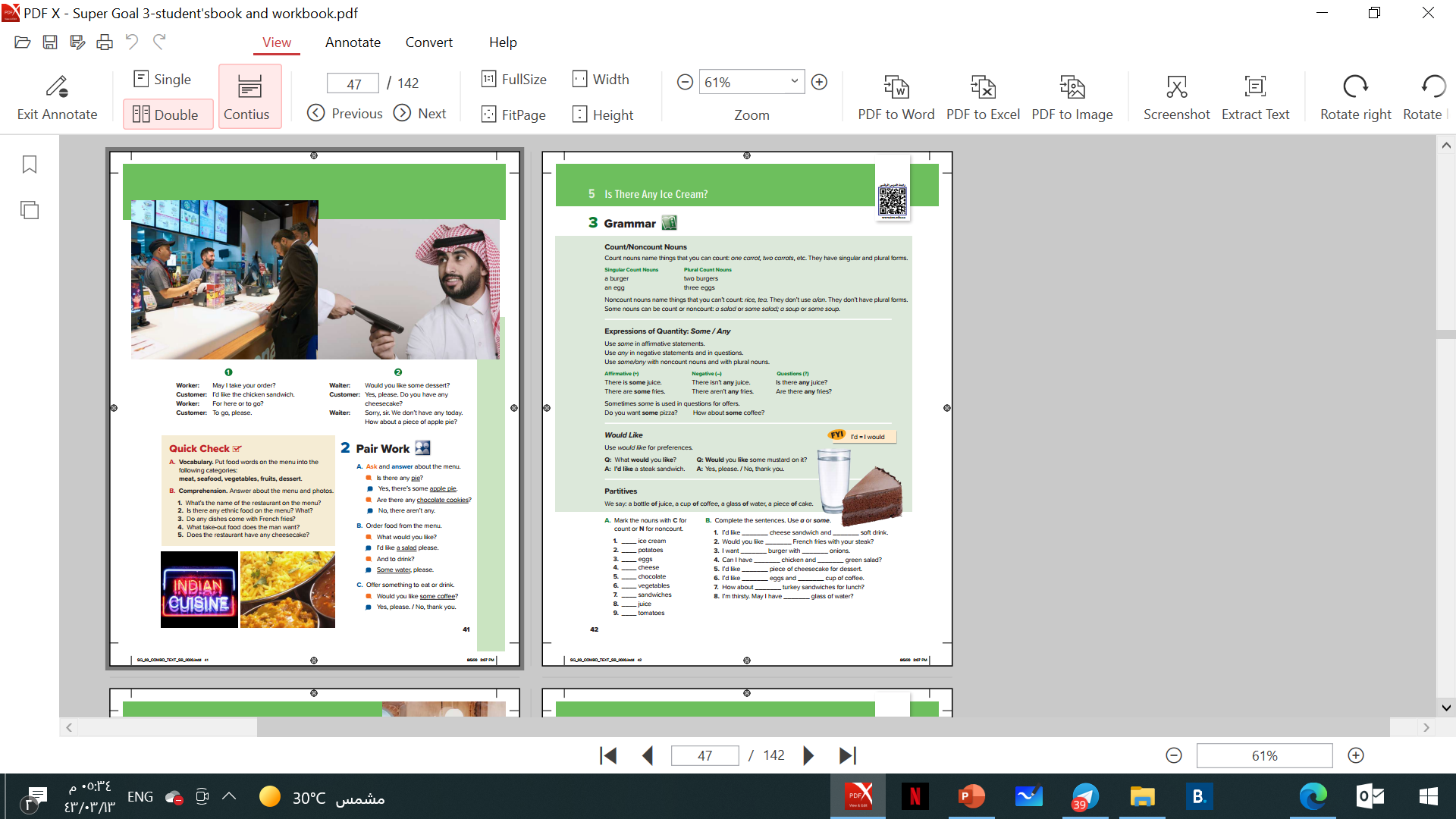 OBJECTIVES
● Practice ordering from a menu.
● Form correct questions about a menu.
● Categorize food type.
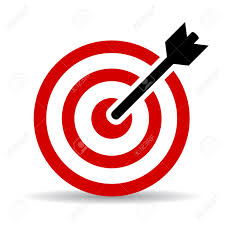 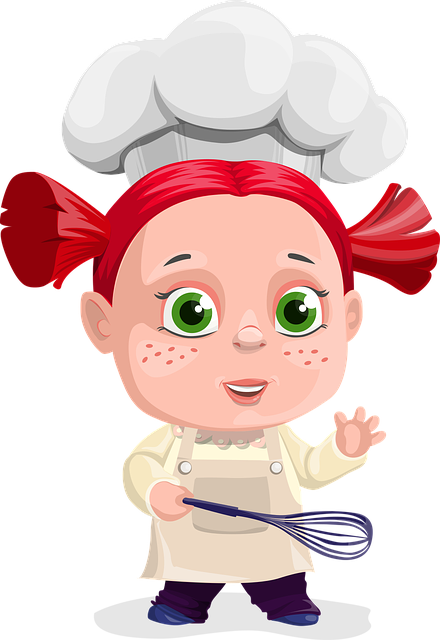 What’s your favorite food?
What do you usually have for breakfast?
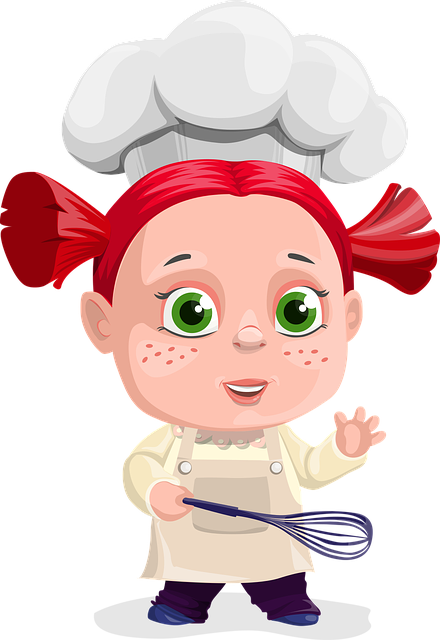 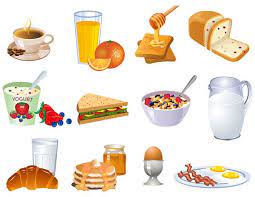 What do you usually have for lunch?
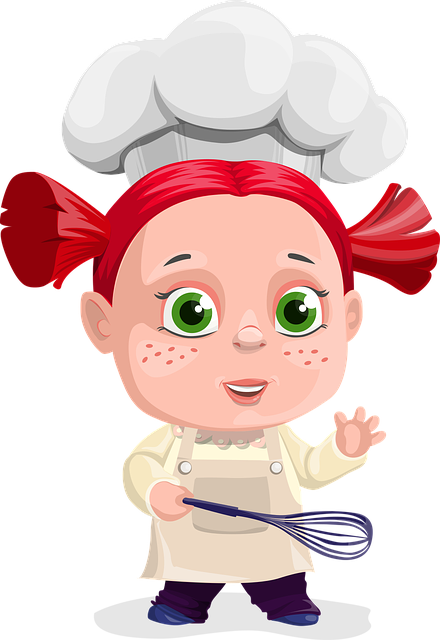 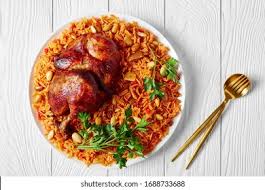 What do you usually have for dinner?
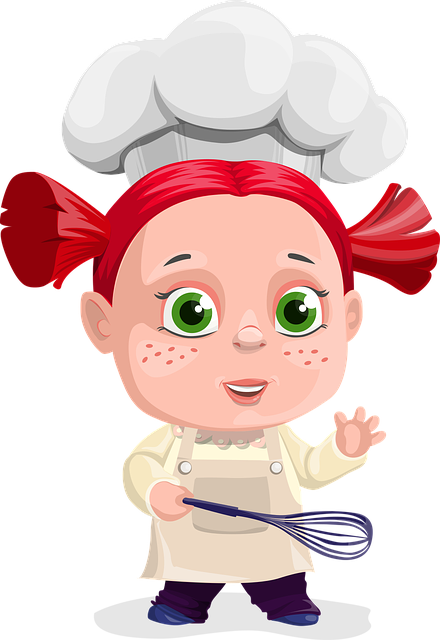 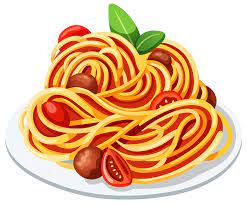 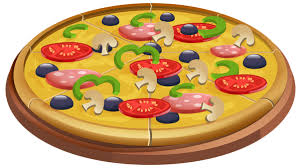 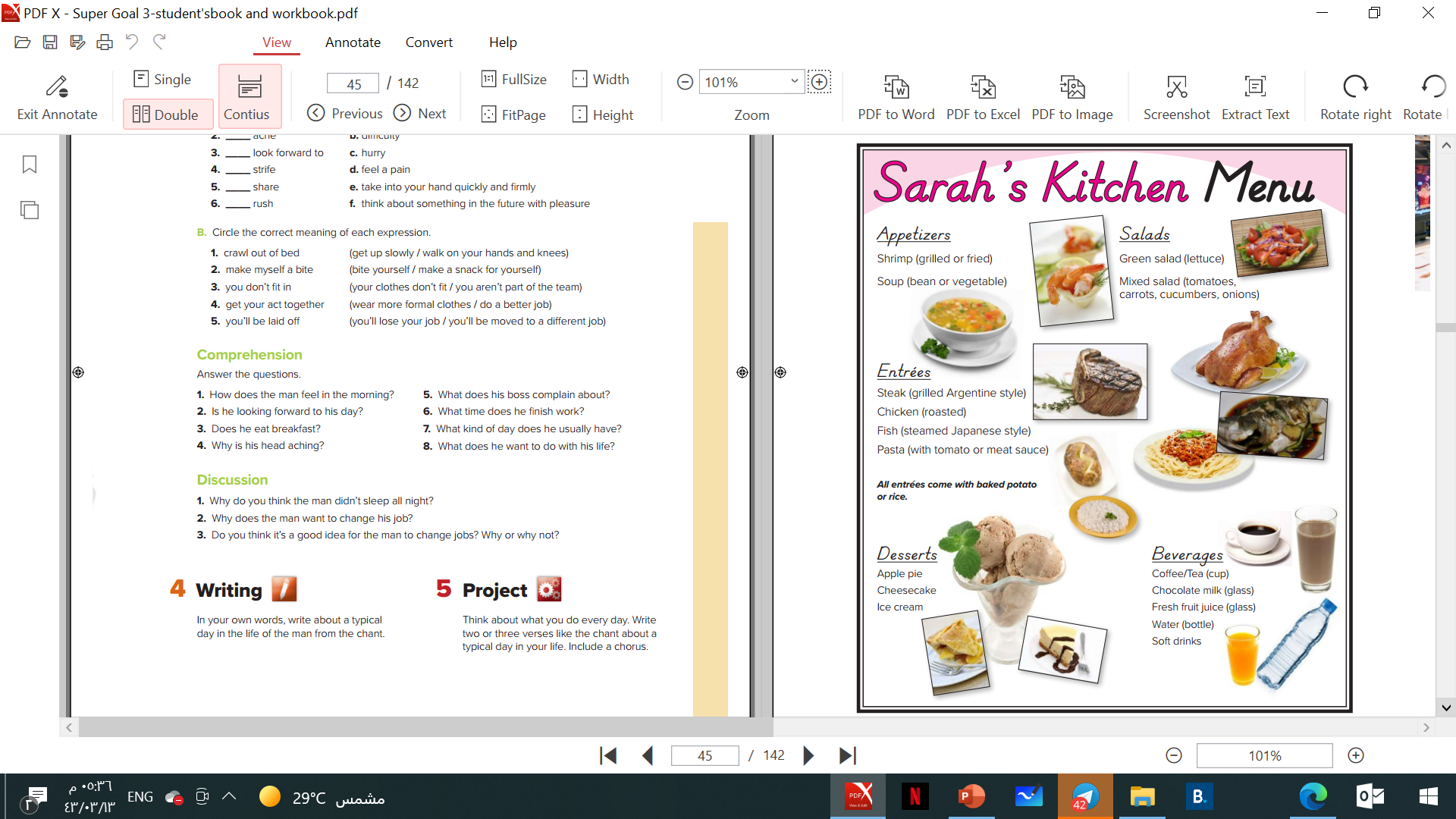 Main course
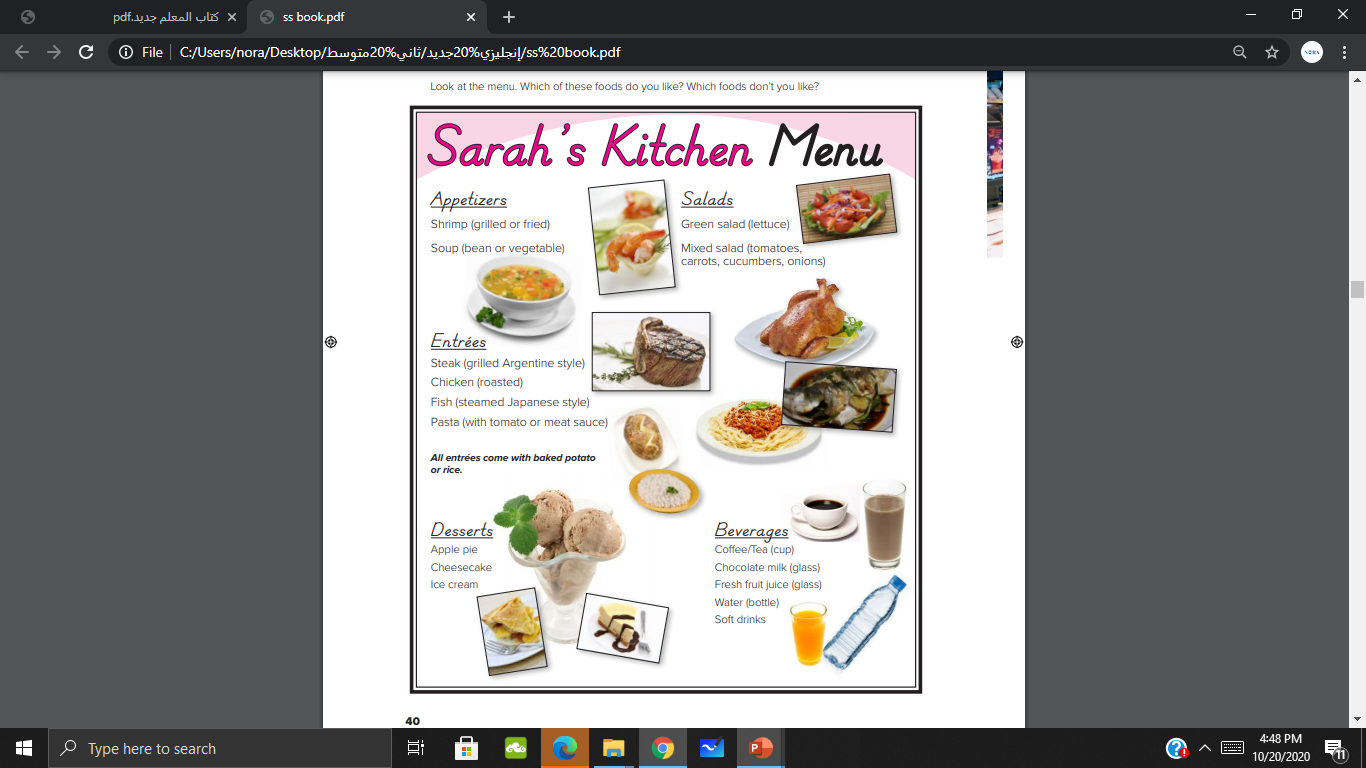 Page 40
What can you see?
Main course
What’s the name of the restaurant?
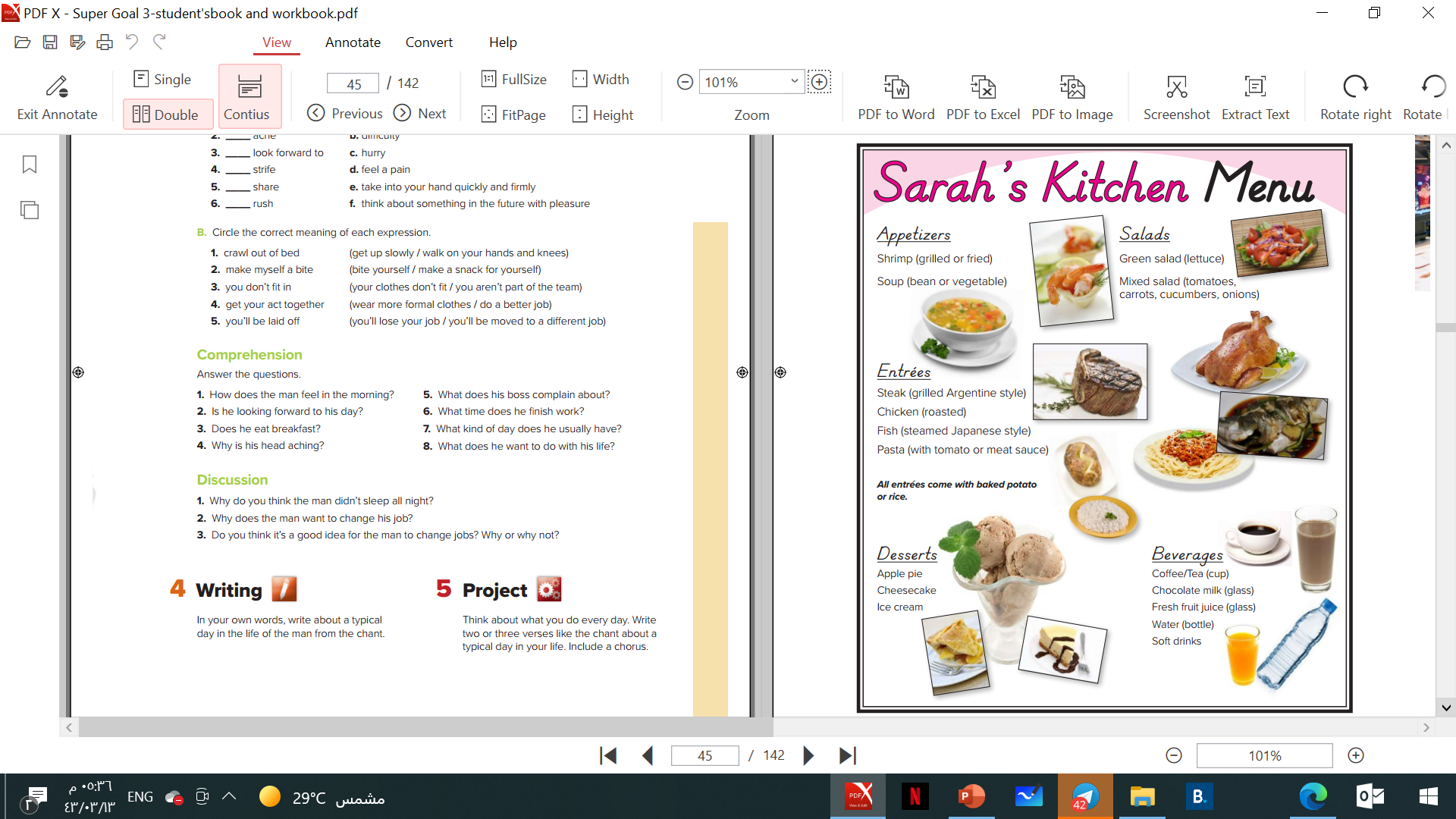 Page 40
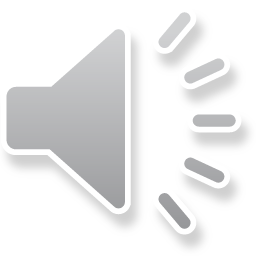 Main course
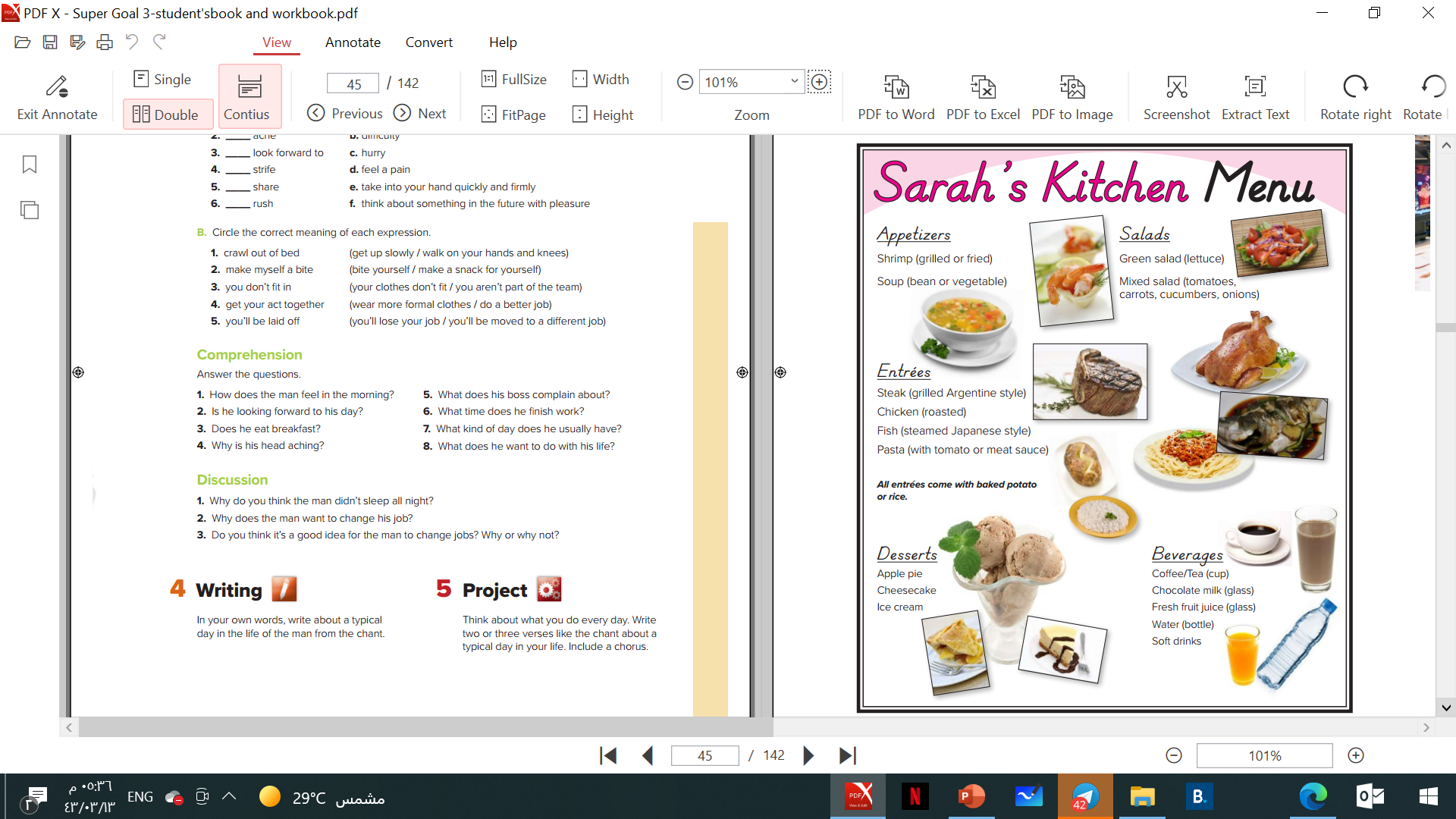 Page 40
What kinds of beverages are there?
What kinds of appetizers are there?
What kinds of desserts are there?
What kinds of main courses are there?
What about baked potato and rice?
What kinds of salads are there?
Main course
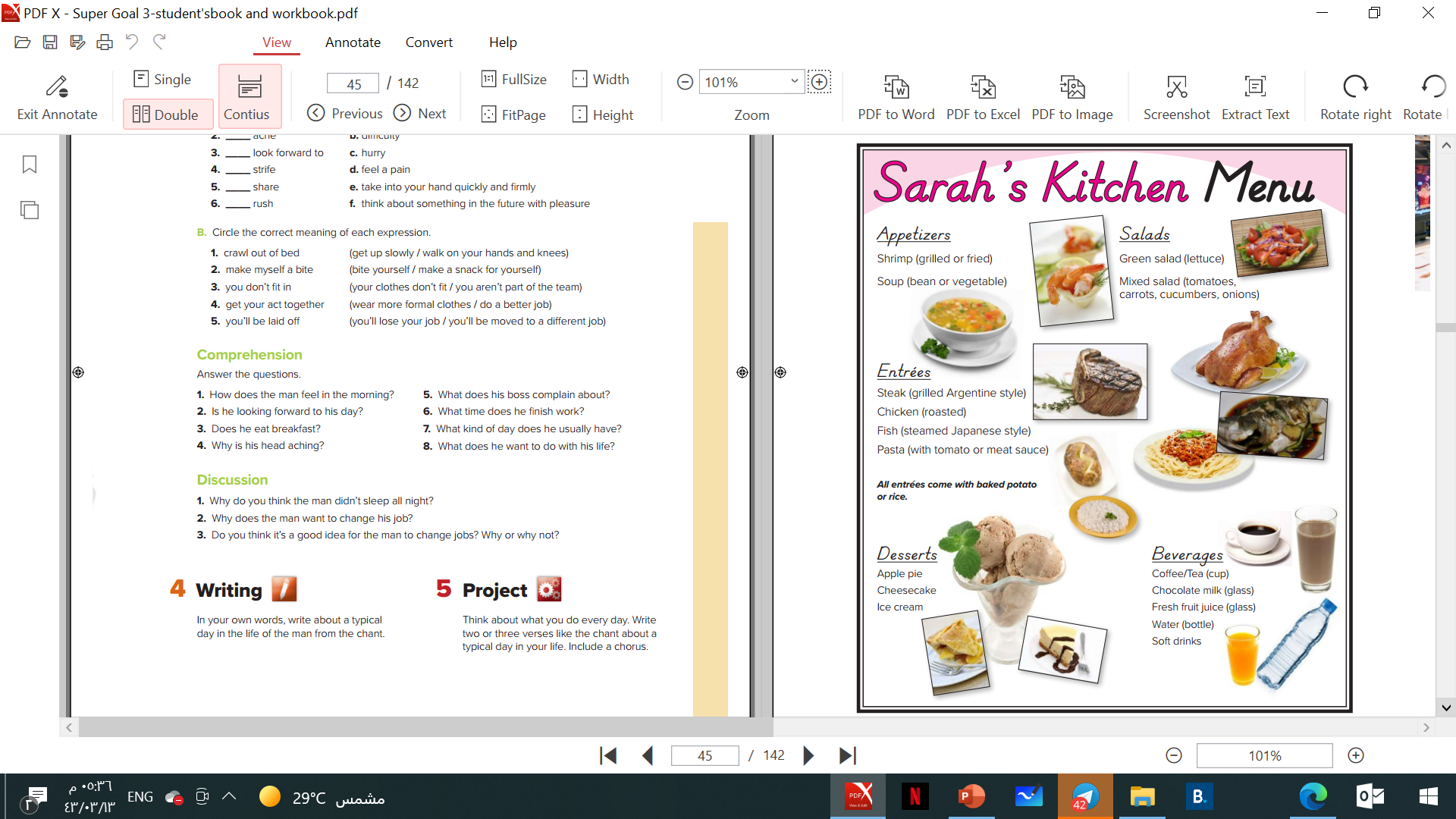 Page 40
Which of these food do you like?
Main course
Which of these food  you don’t  like?
Where are the people?
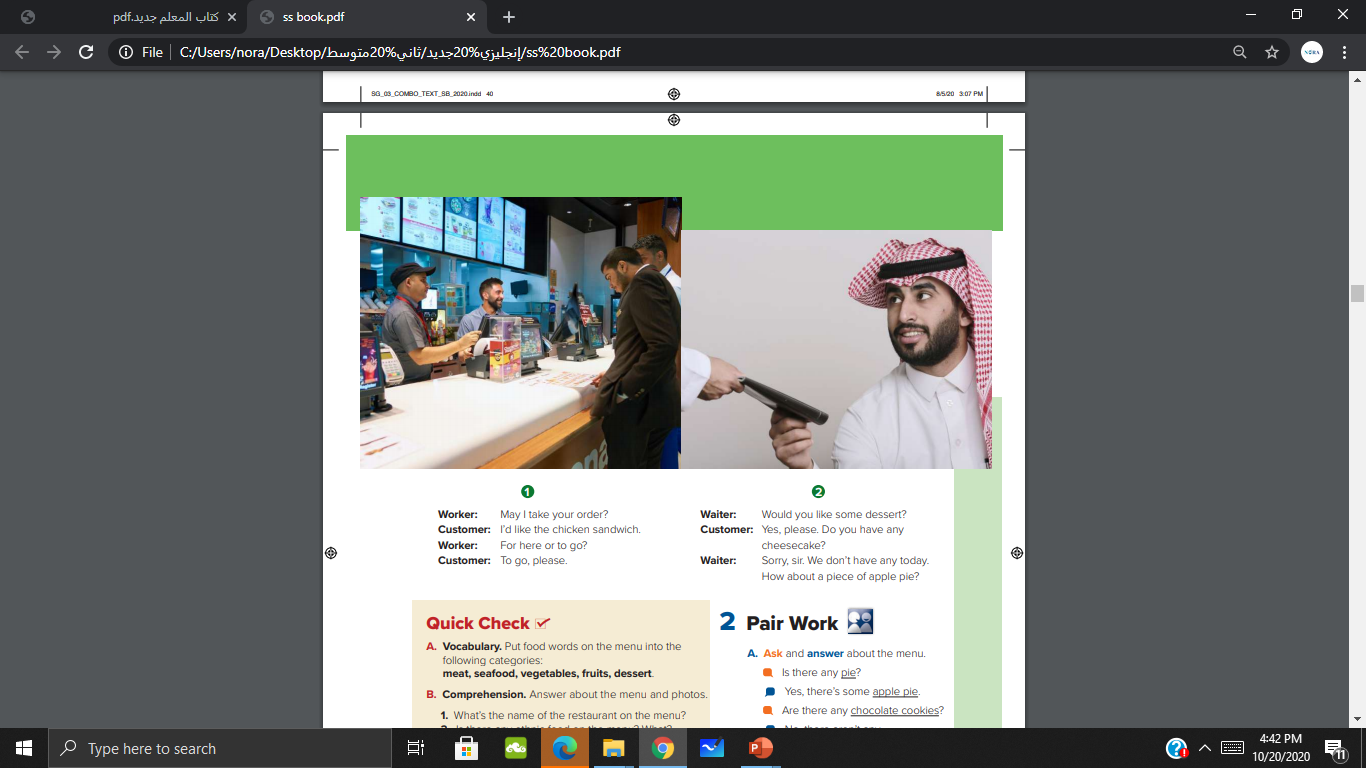 Table servers
How are the restaurants different?
What are the customers doing in the restaurants?
They are ordering food.
Fast food
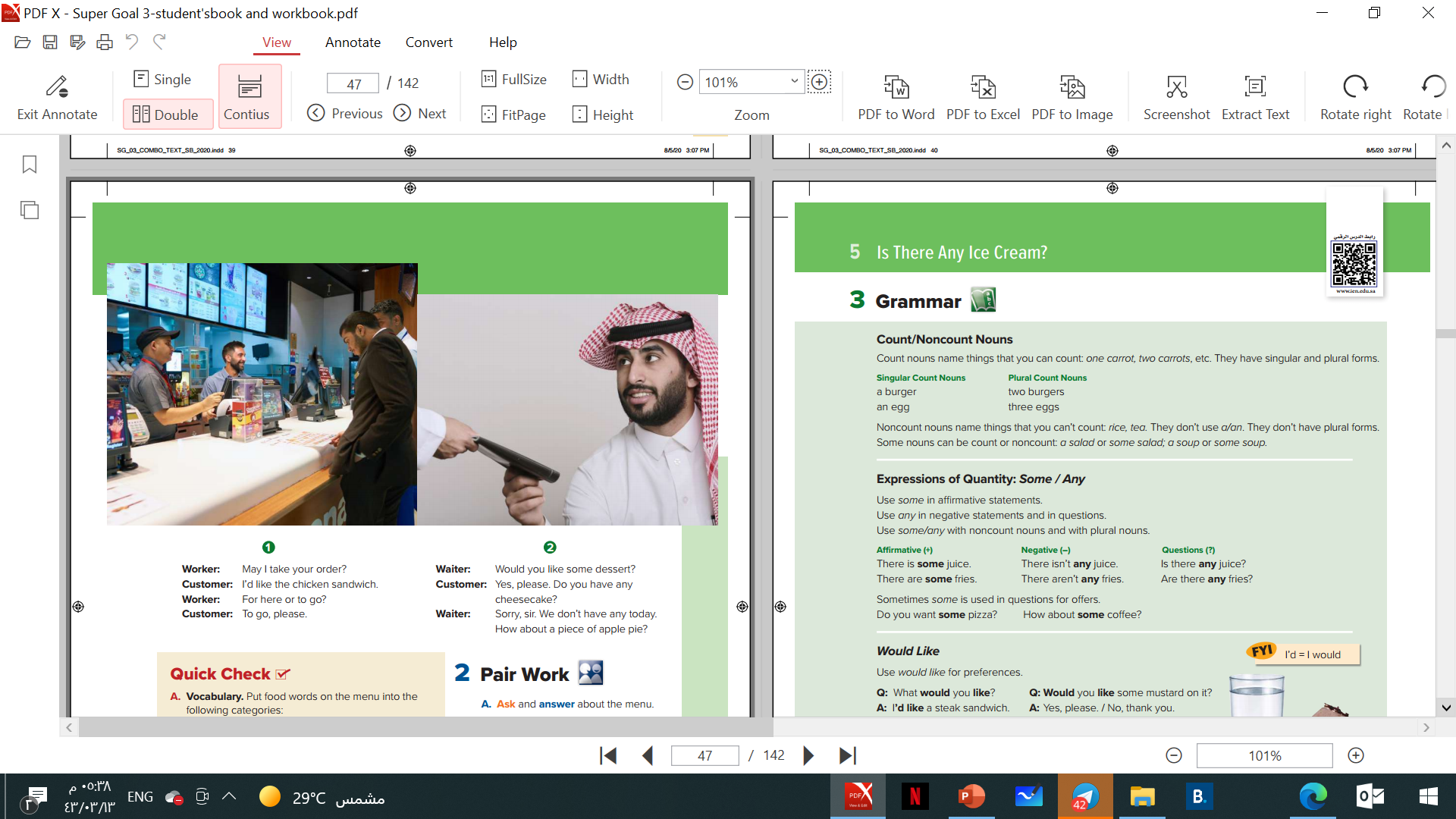 Page 41
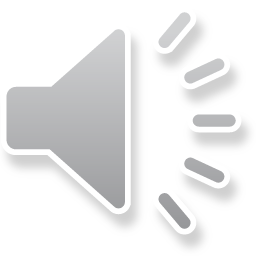 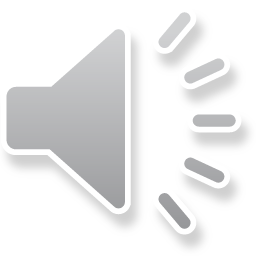 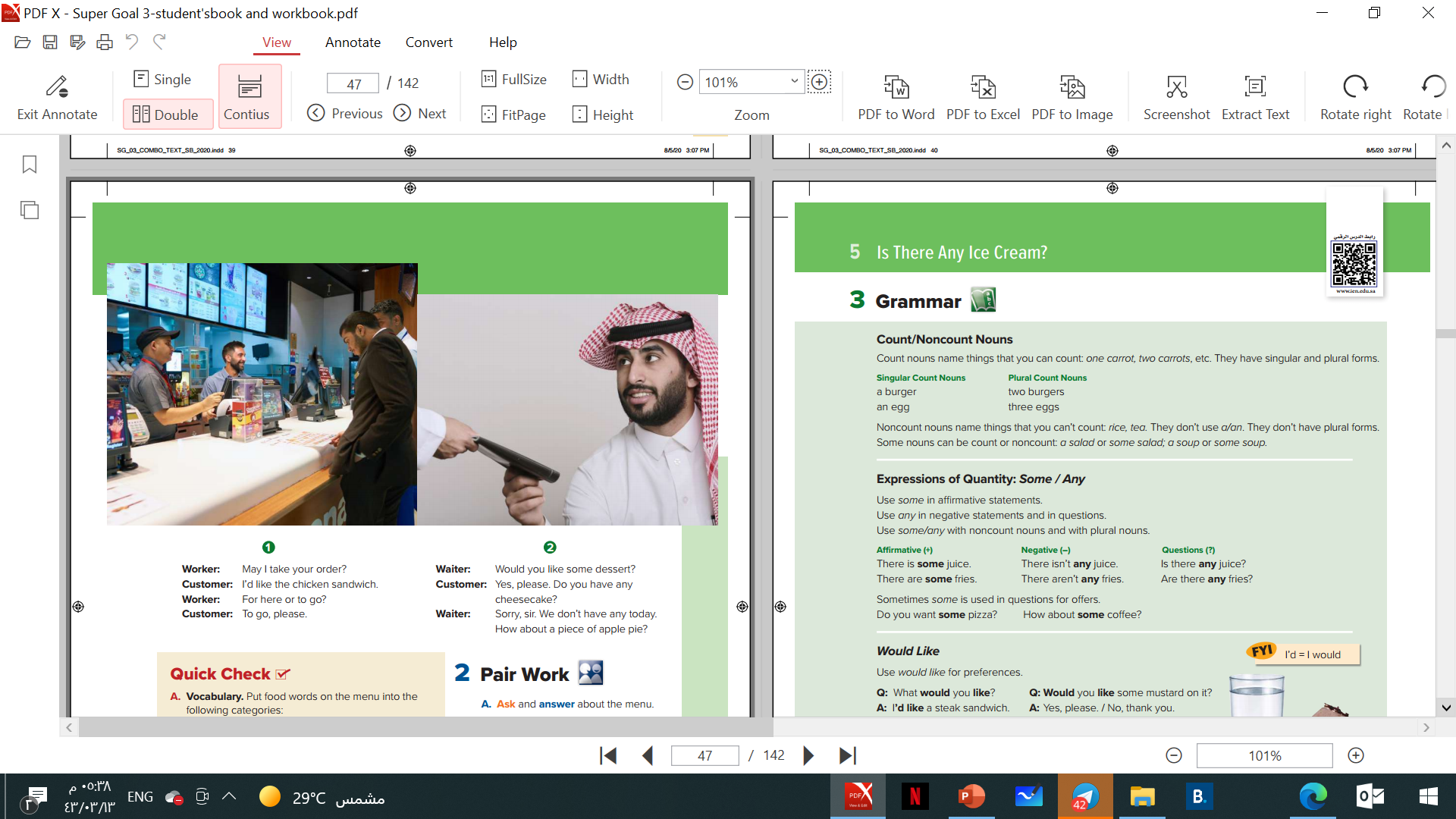 Page 41
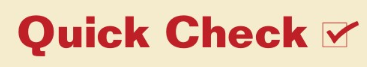 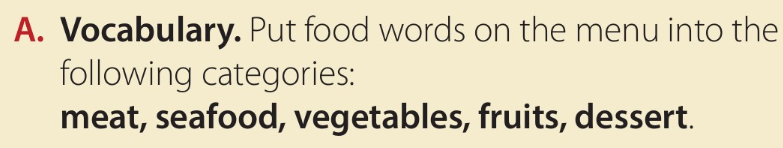 meat: 
steak 
chicken
vegetables: 
Carrots
cucumbers 
lettuce 
onions 
potato 
tomatoes
dessert: 
apple pie
Cheesecake
ice cream
seafood: 
Shrimp
fish
fruits: 
apple
Page 41
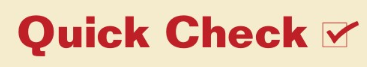 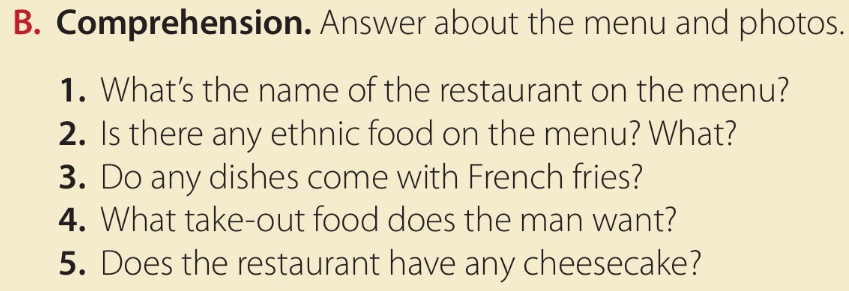 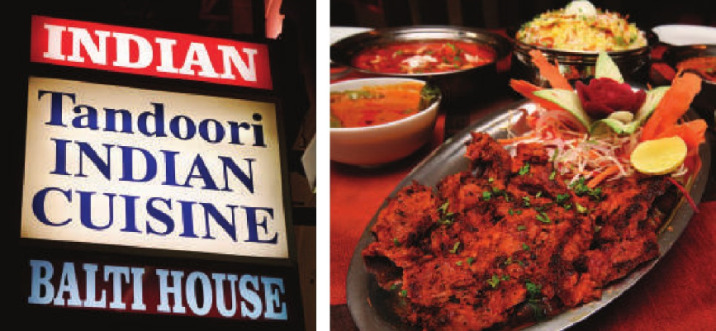 1- Sarah’s Kitchen.
2- Yes, there is a steak Argentine style and 
fish steamed Japanese style.
3- No, they don’t.
4- a chicken sandwich.
5- No, they haven’t.
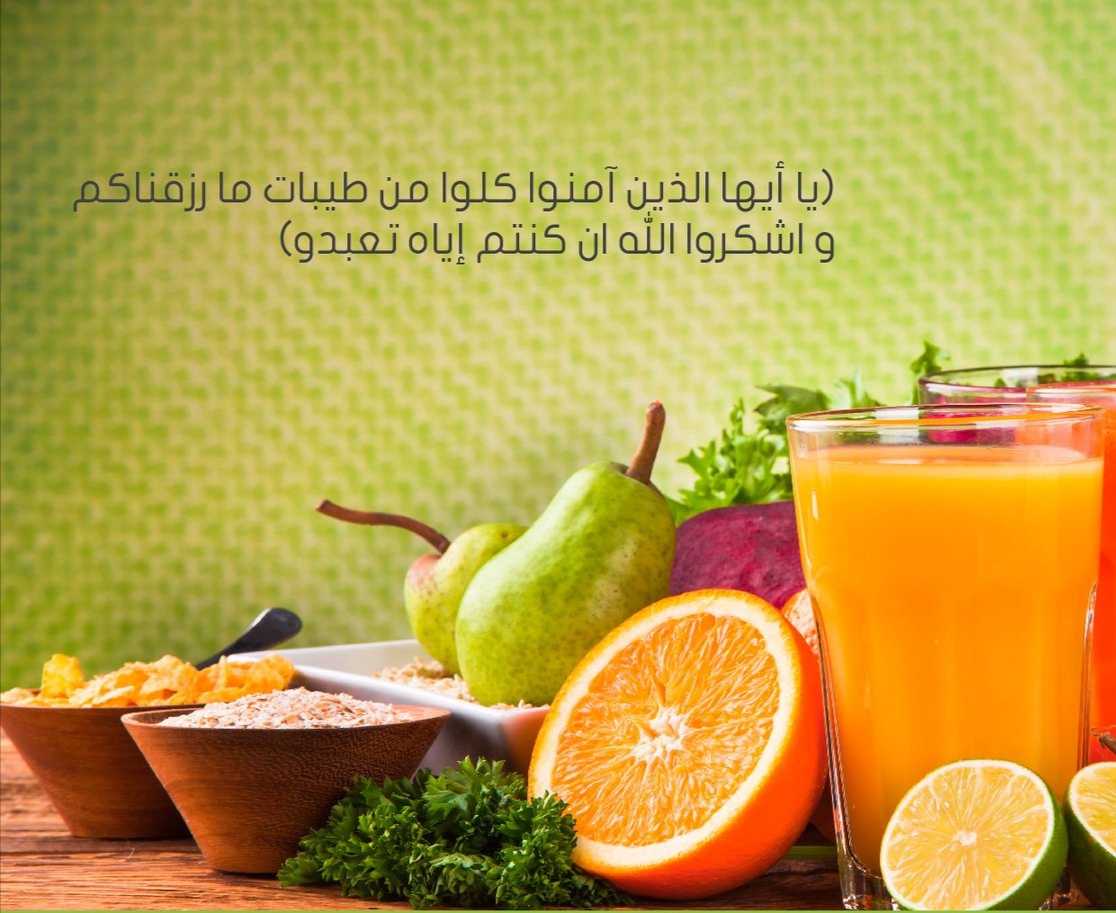 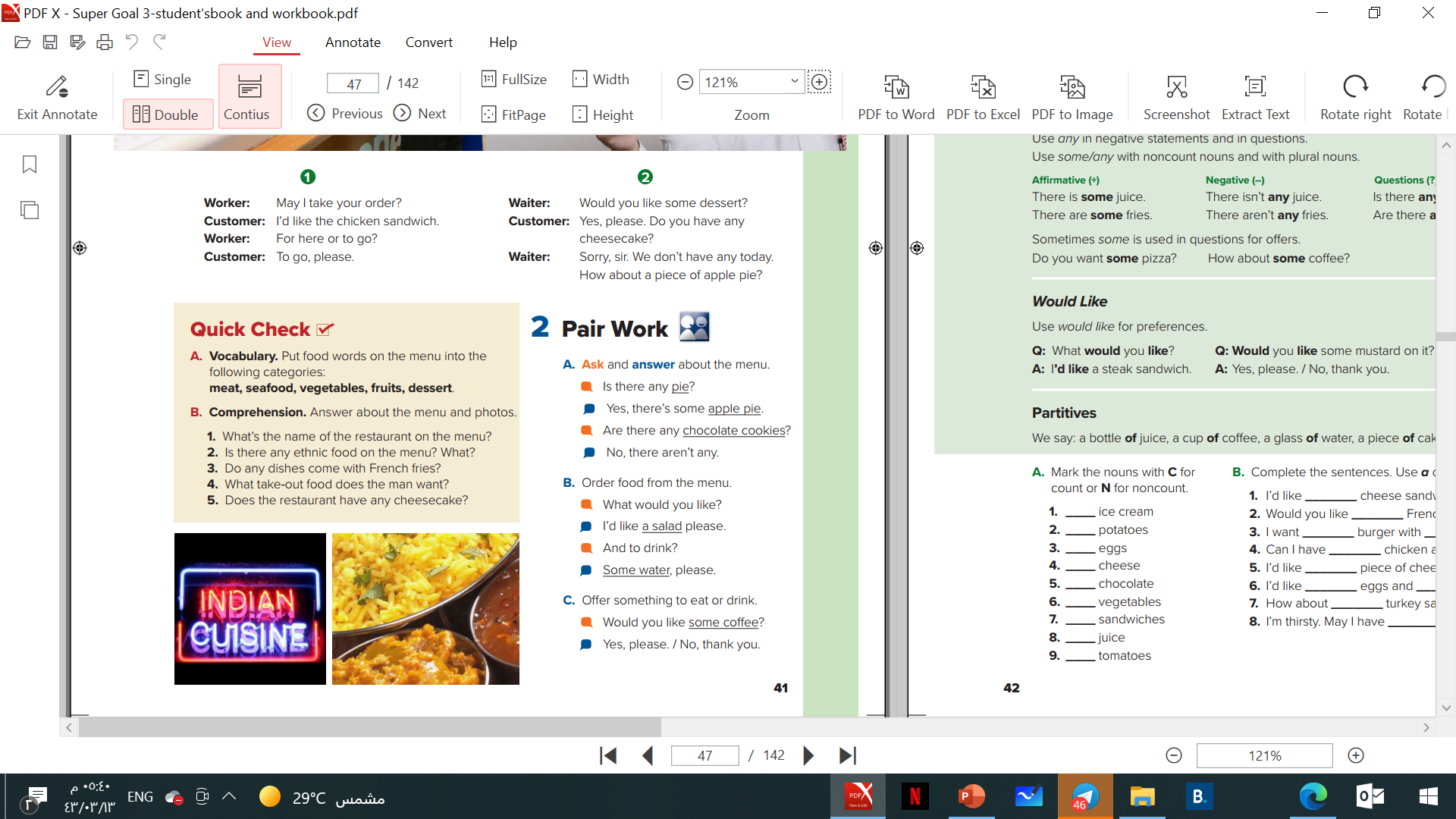 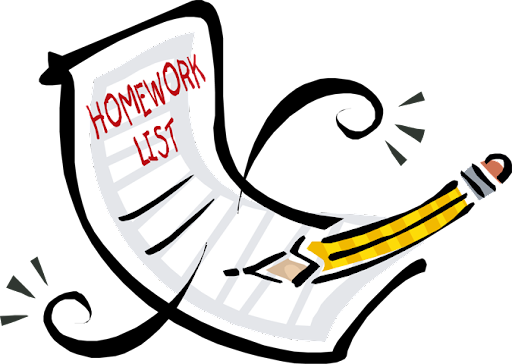 Page 201
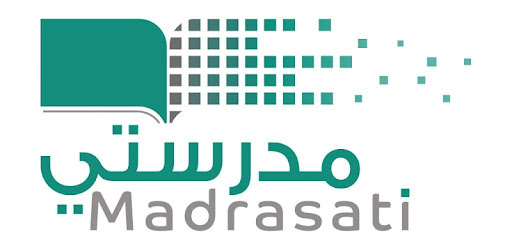 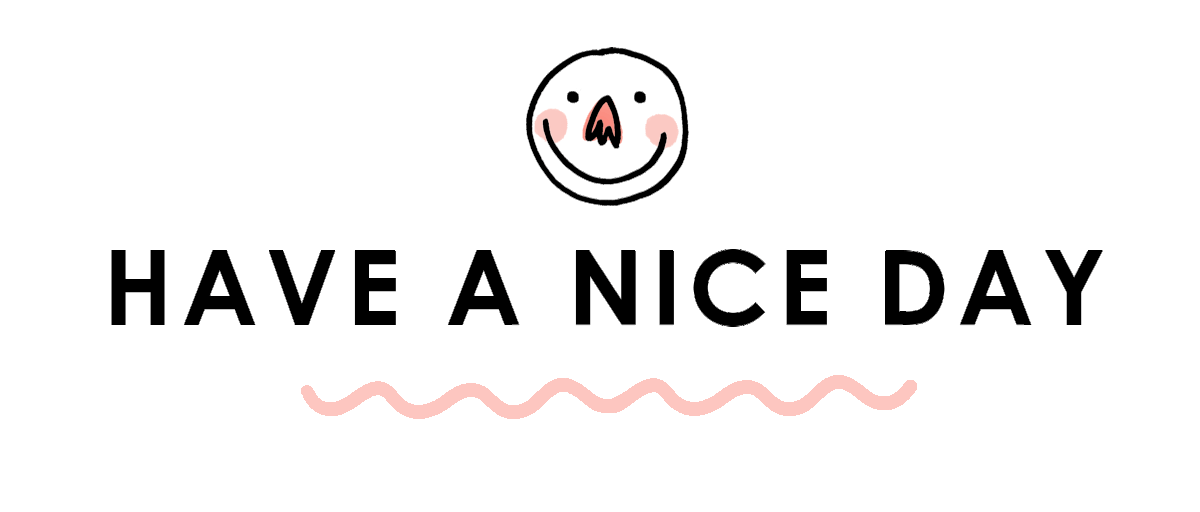 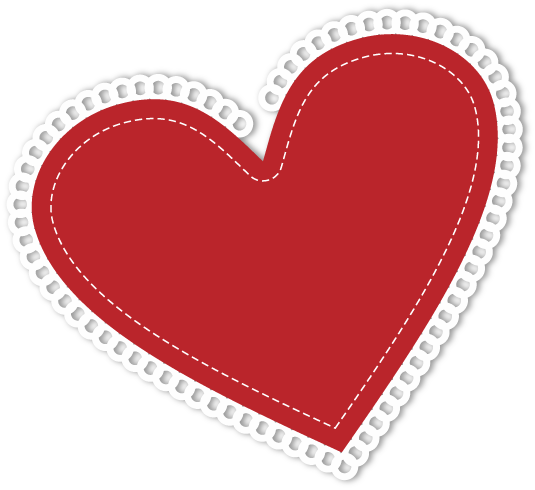 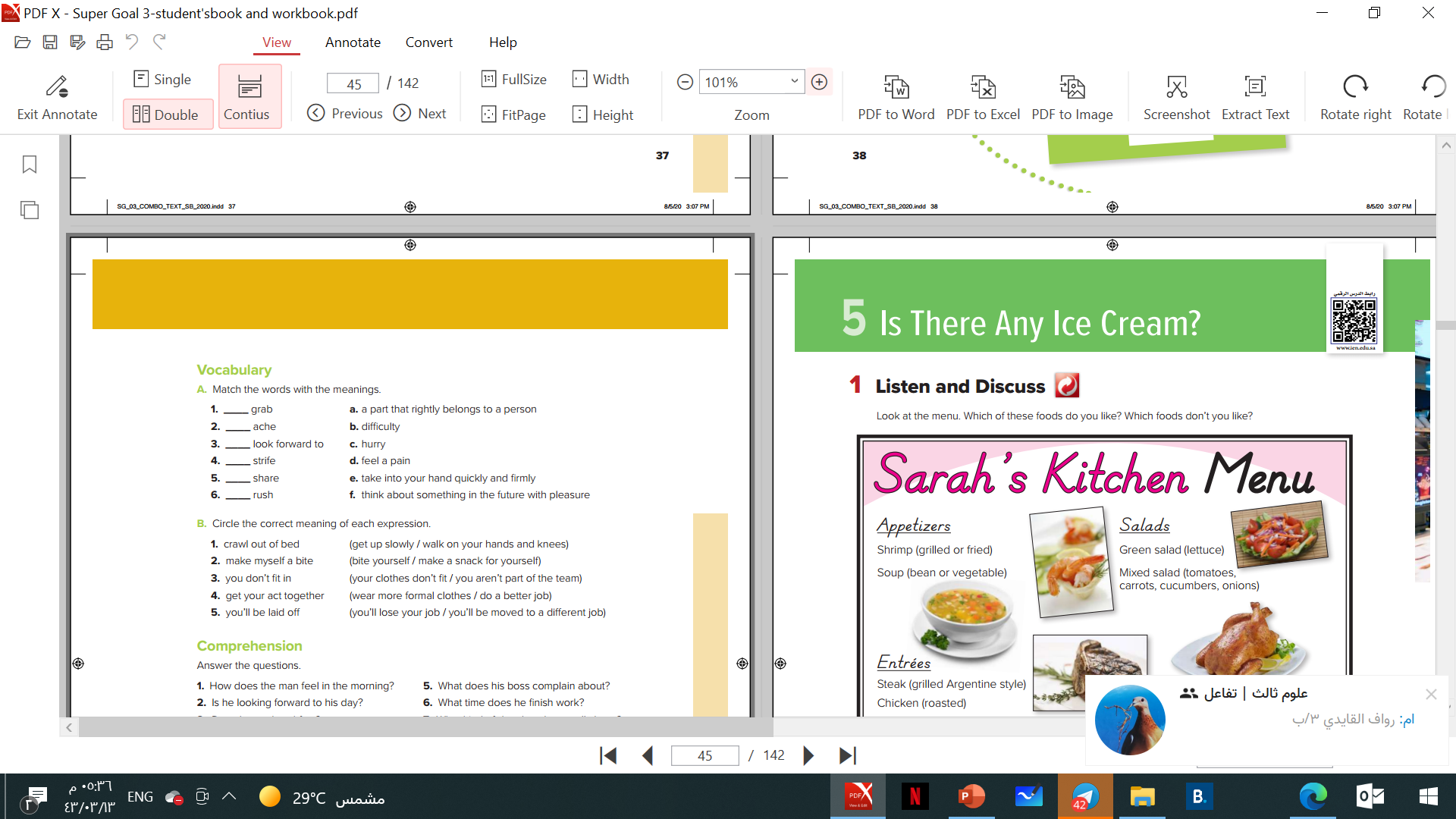 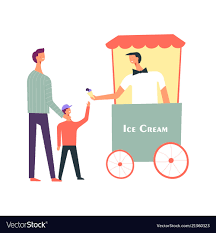 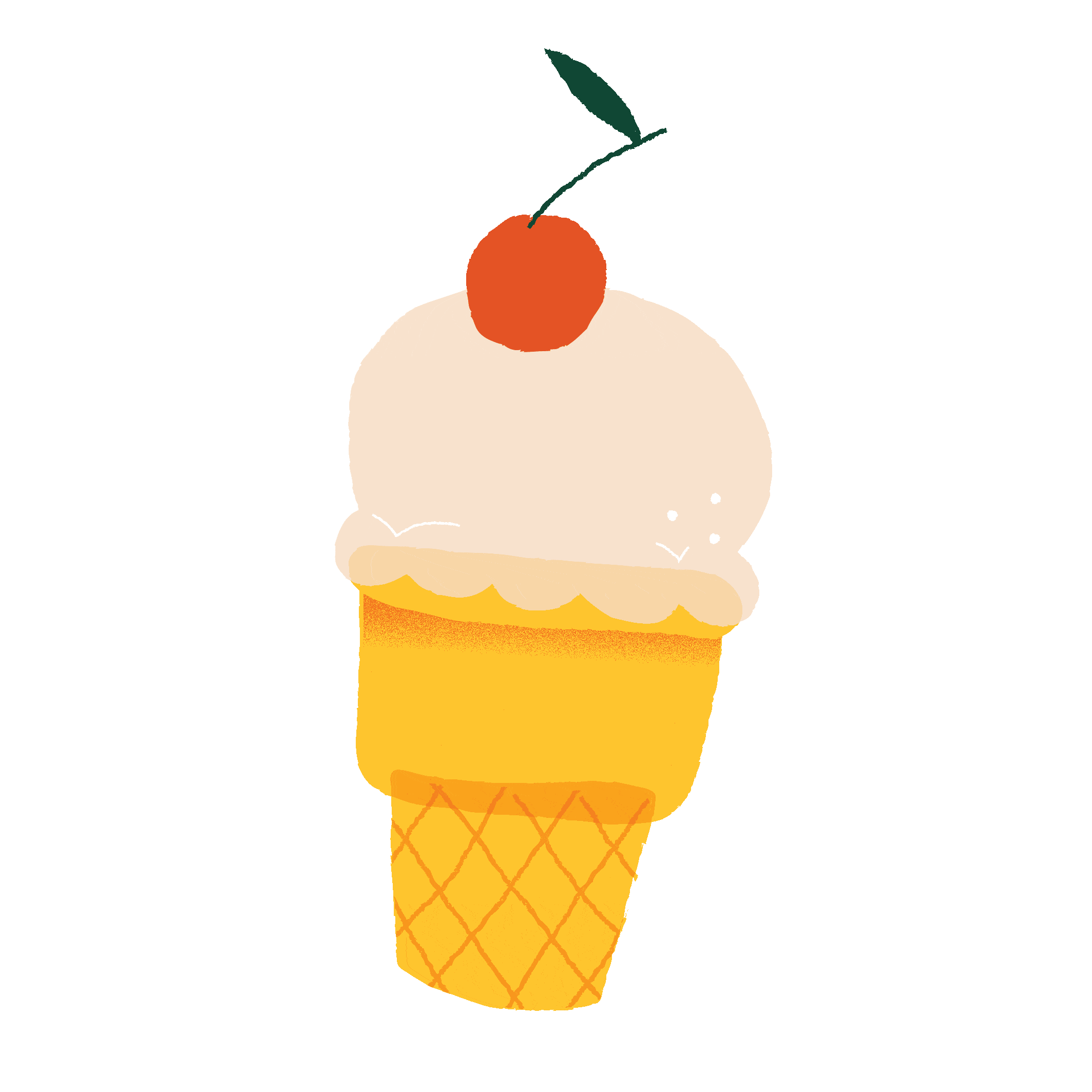 Page 201
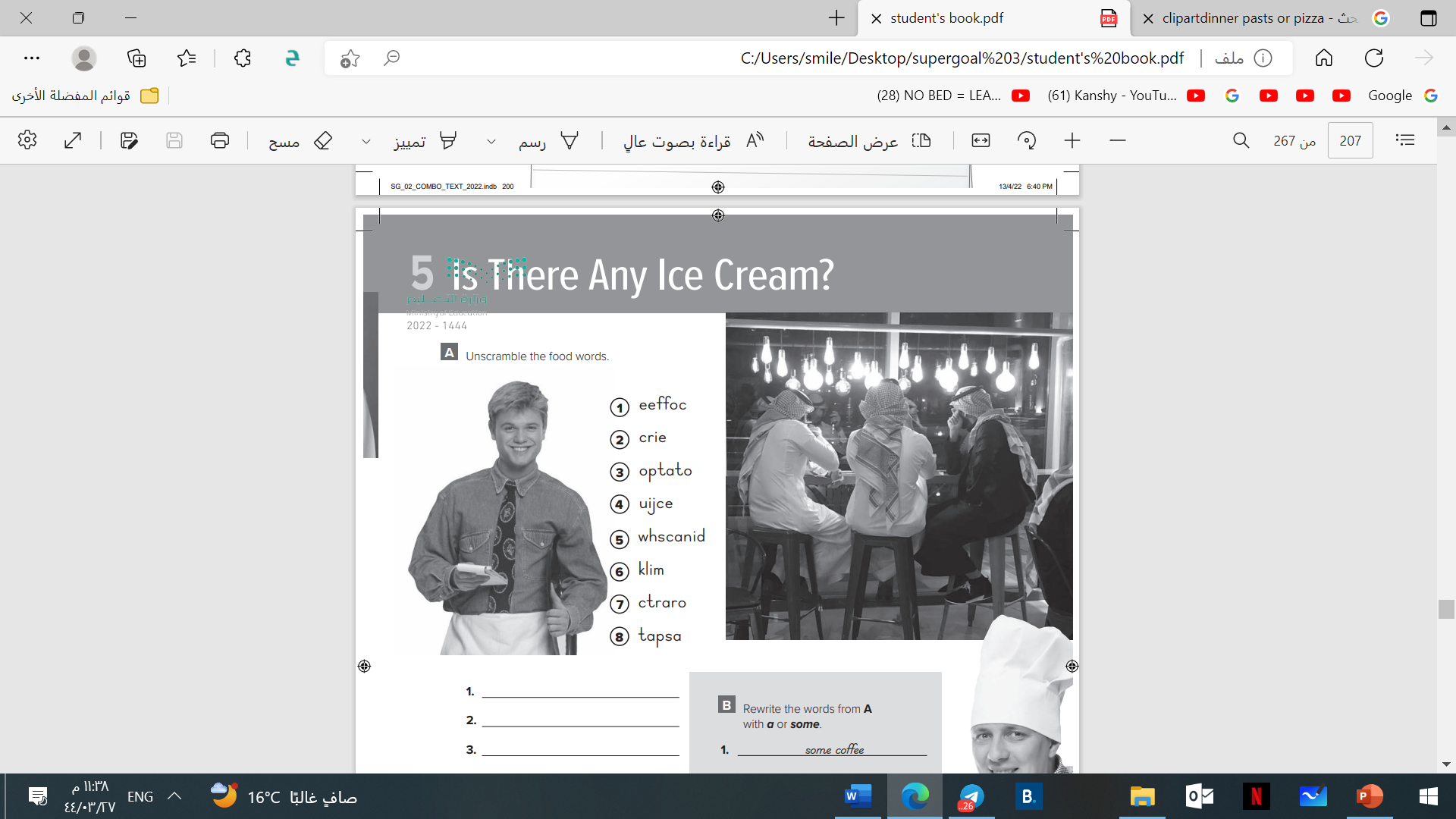 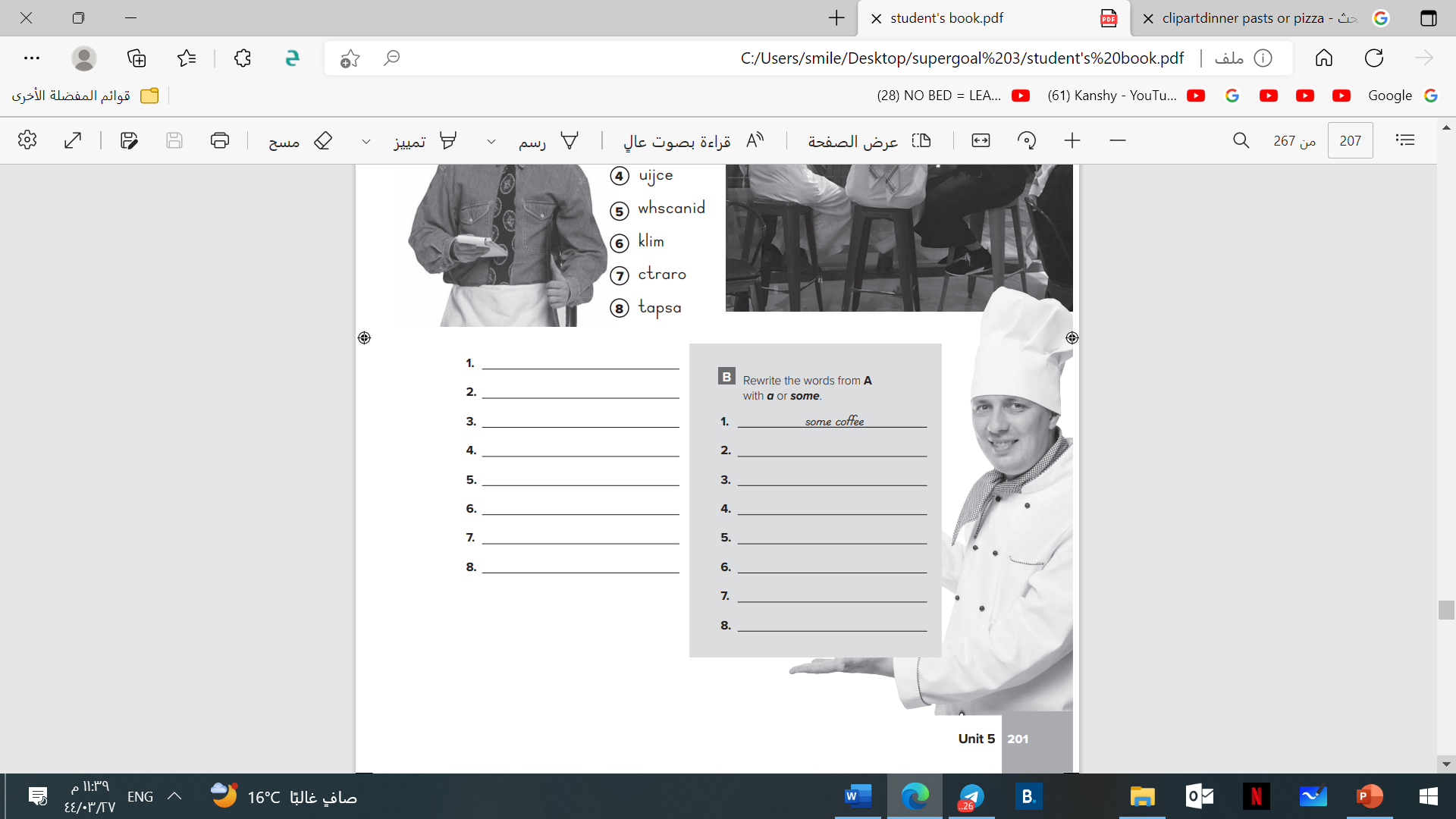 coffee.
rice.
potato.
juice.
sandwich.
milk.
carrot.
pasta.
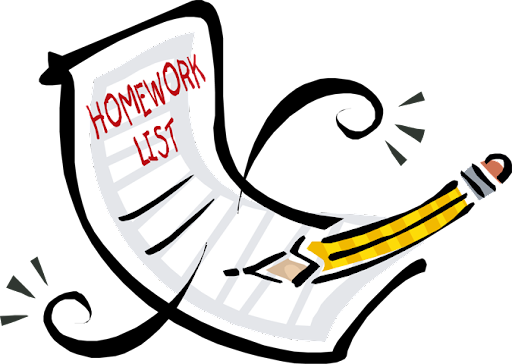 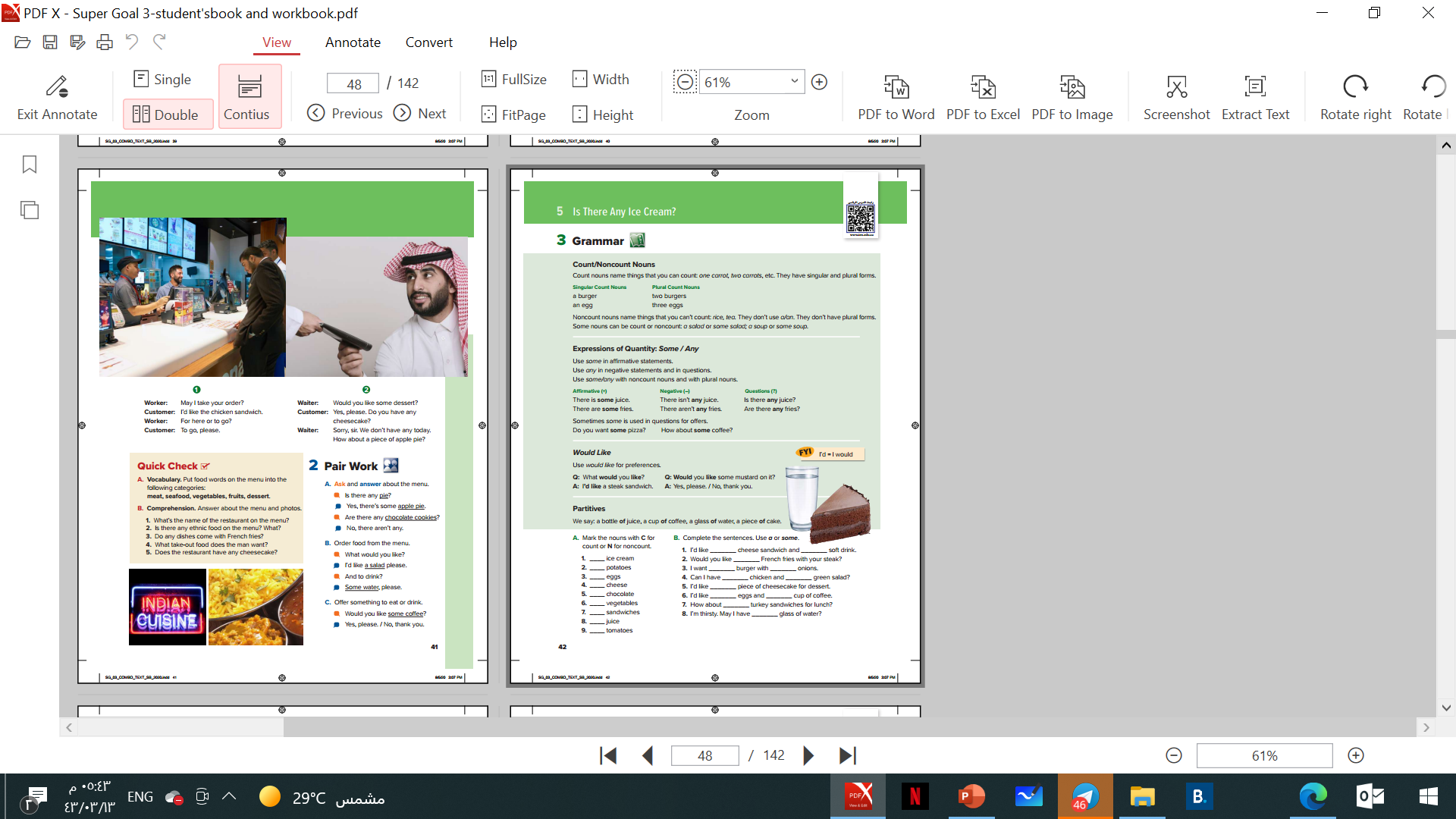 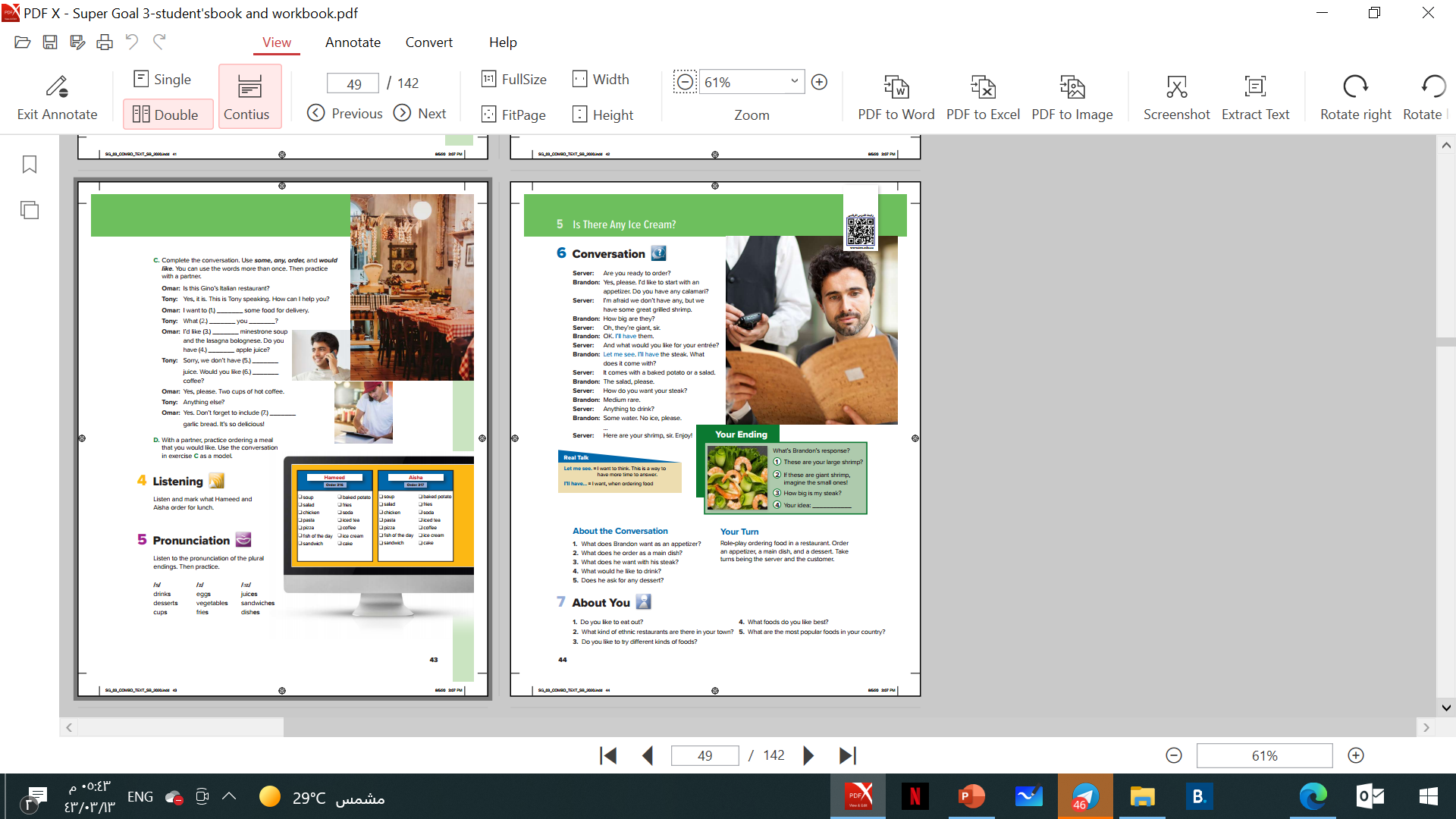 OBJECTIVES
● Ask using would like.
● Distinguish the count and non-count nouns.
● Use expressions of quantity.
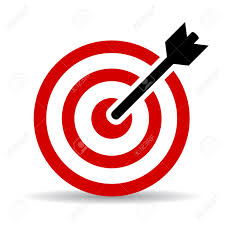 ● Choose the orders they hear.
● Recognize the pronunciation of plural endings.
Page 42
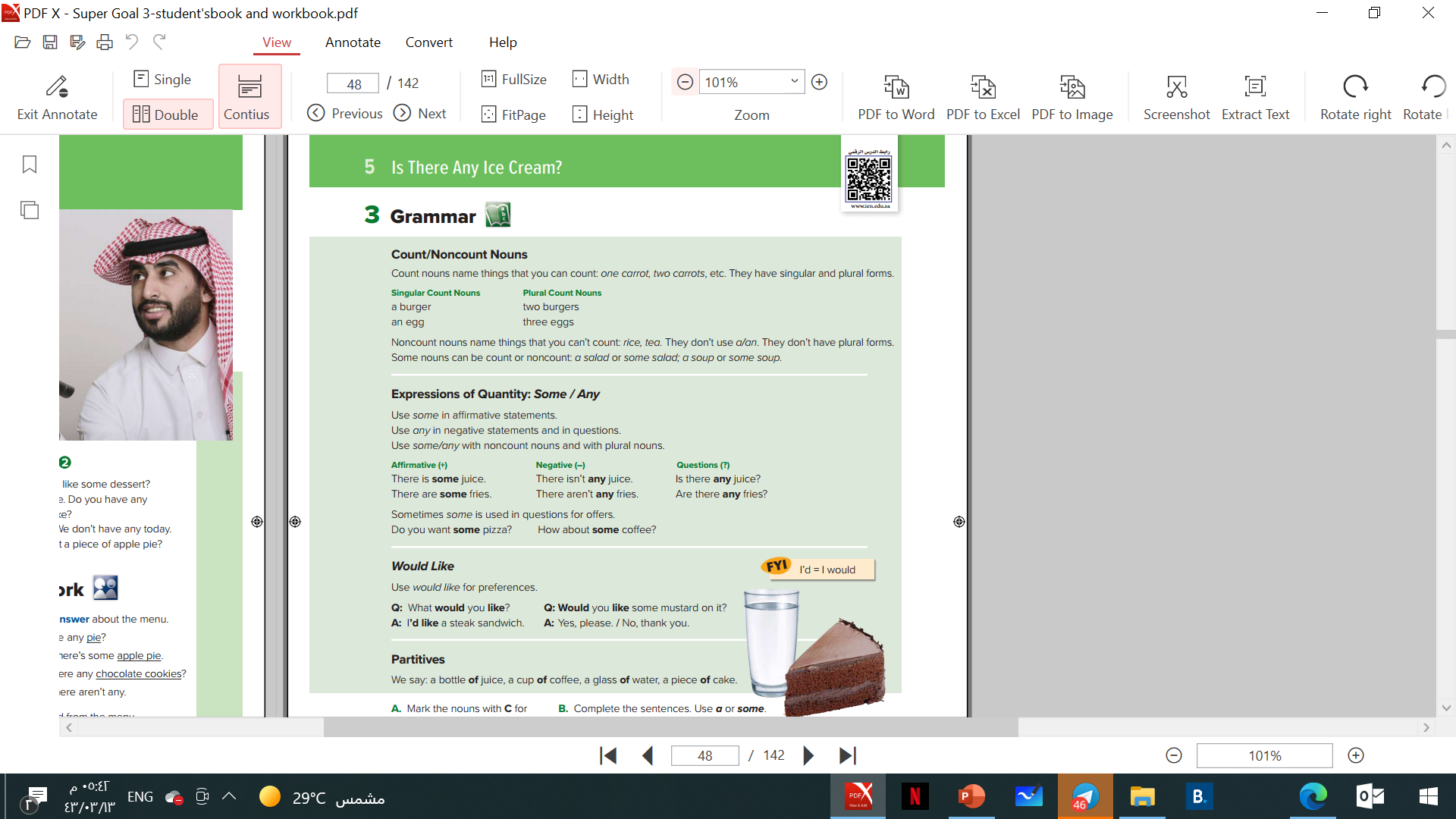 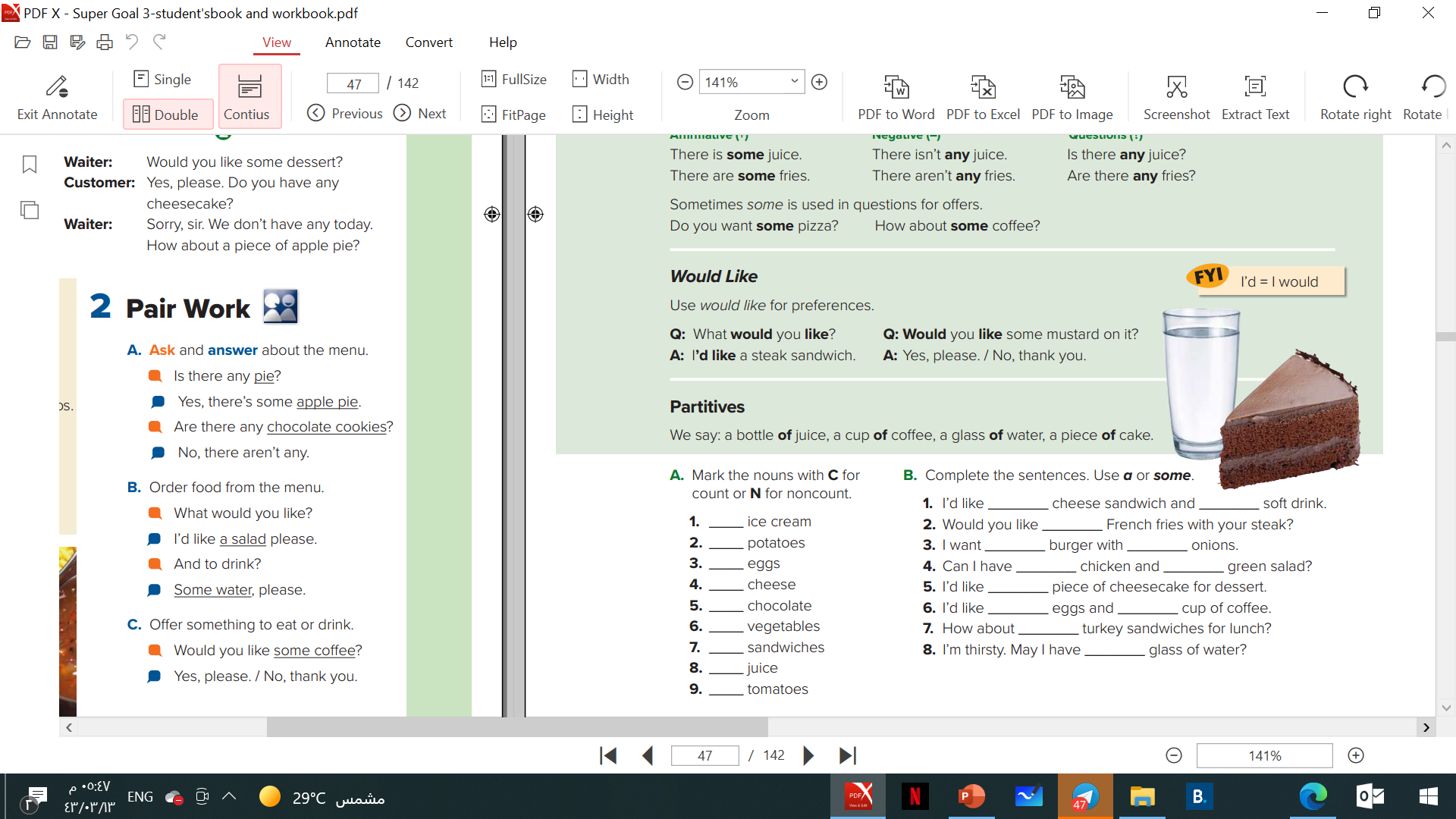 Page 42
N
C
C
N
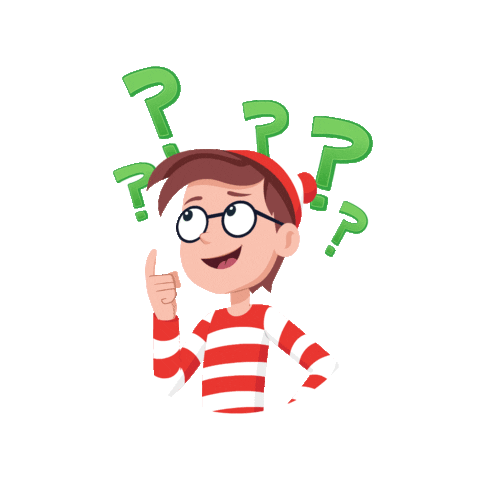 N
C
C
N
C
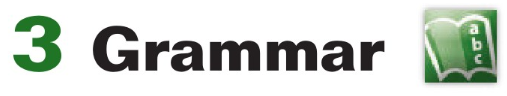 Page 42
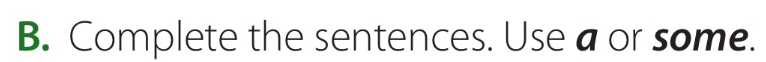 a
a
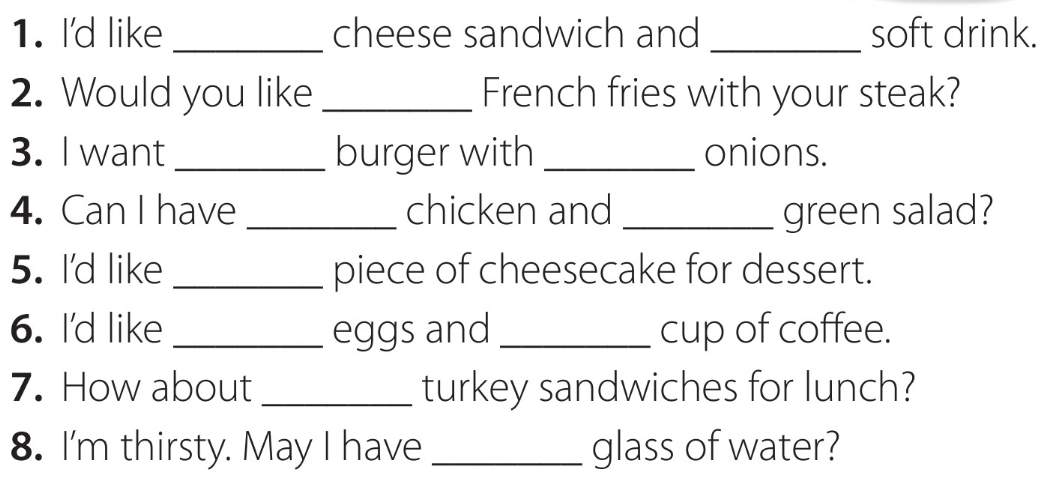 some
a
some
a
some
a
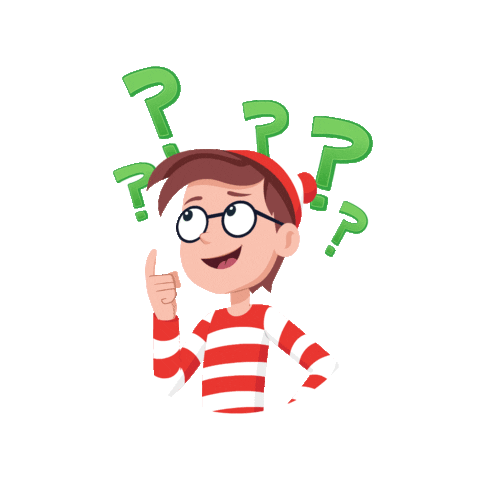 a
some
some
a
Page 42
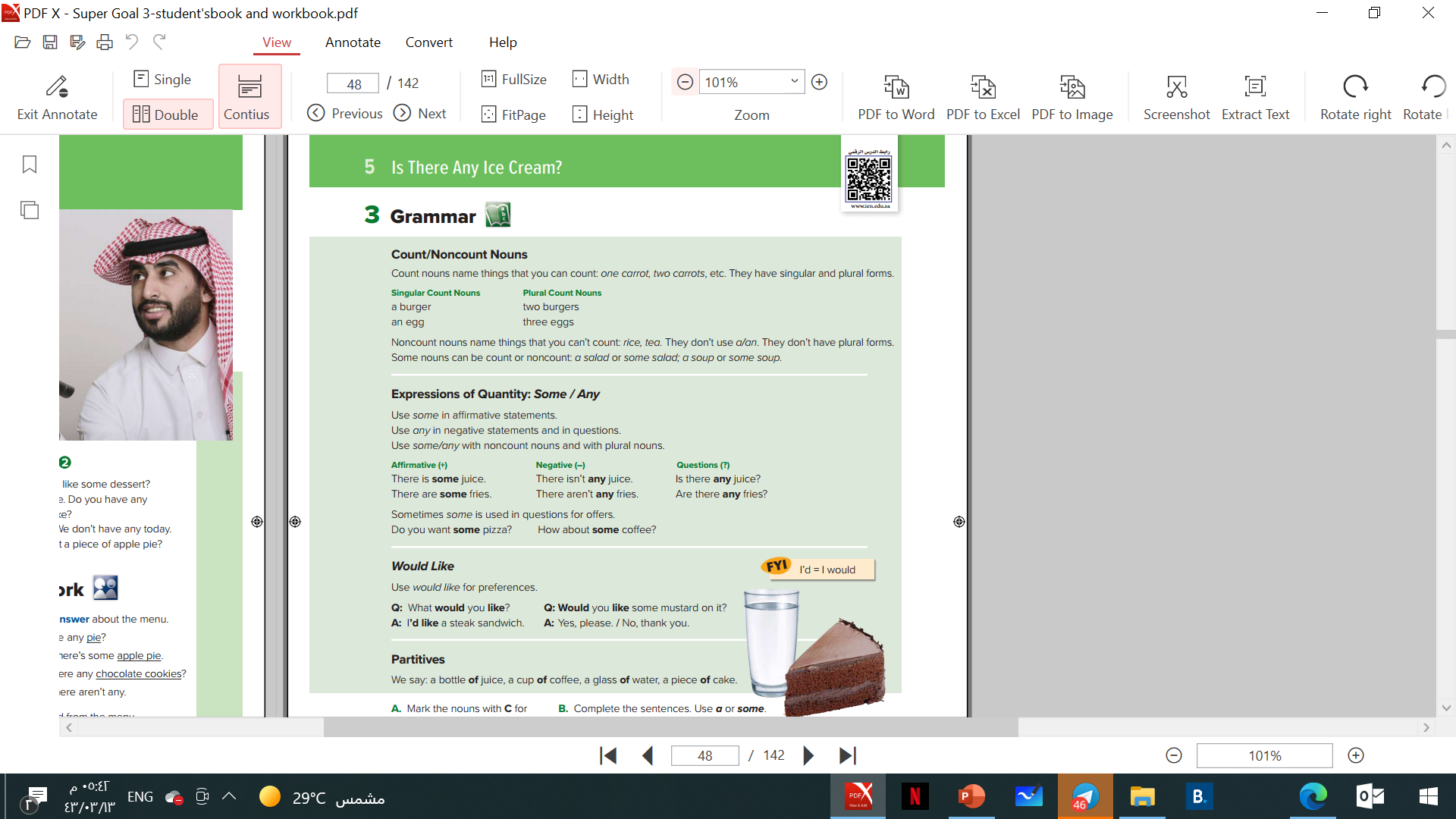 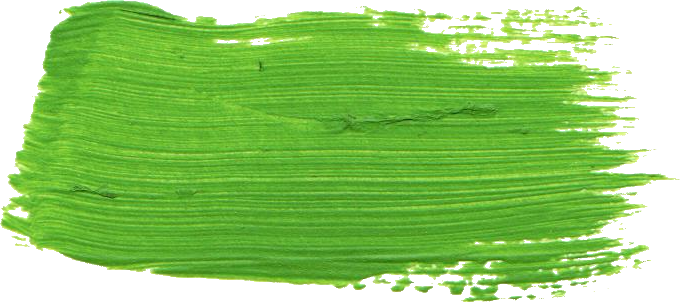 Some
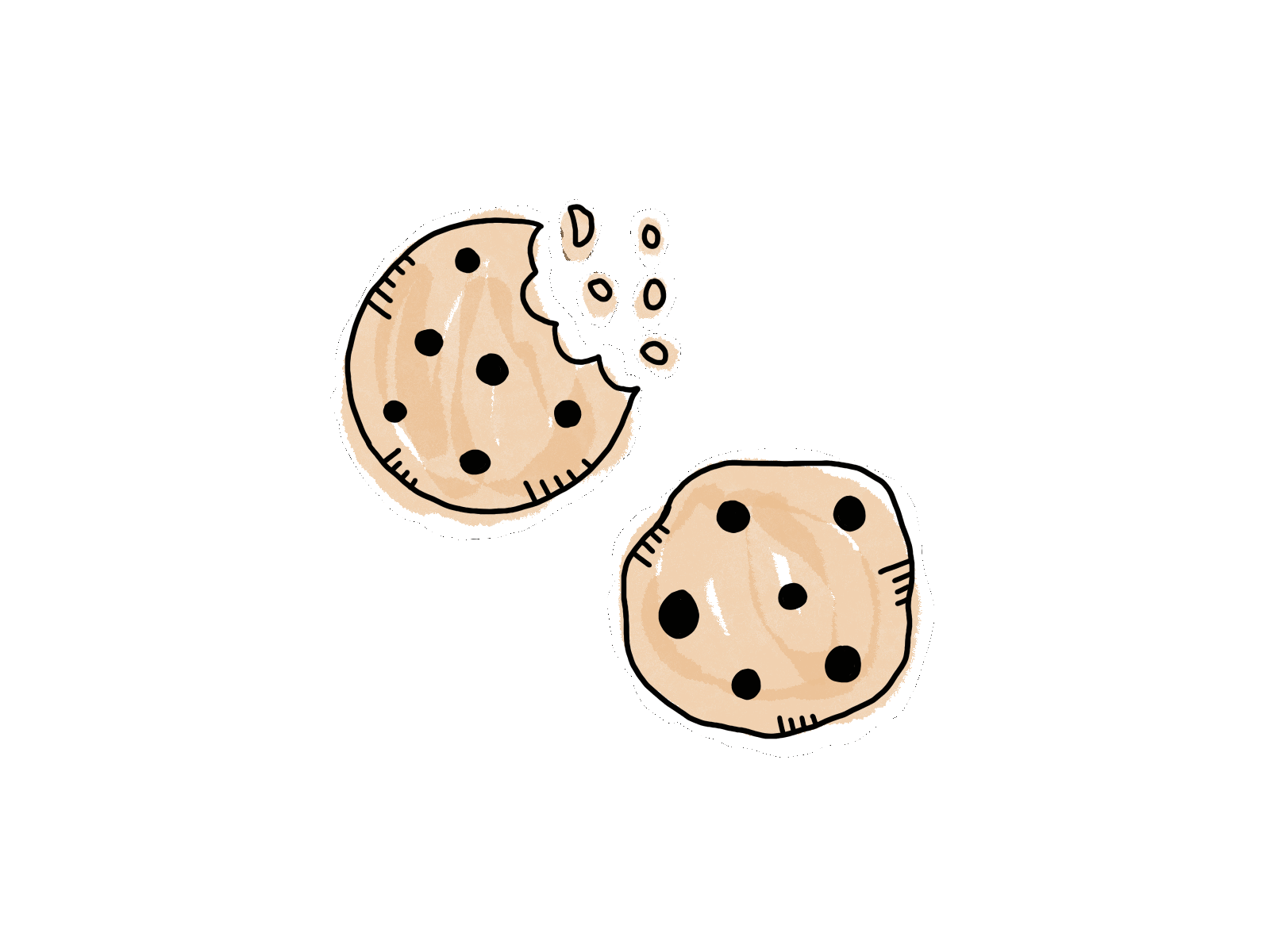 Omar has some cookies.
Affirmative sentences
There is some  juice
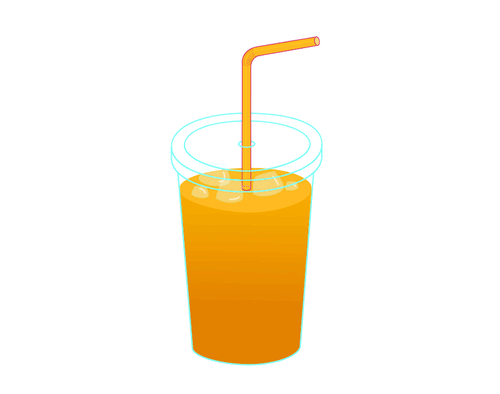 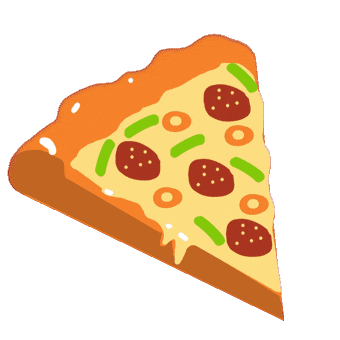 Do you want some pizza ?
Offers
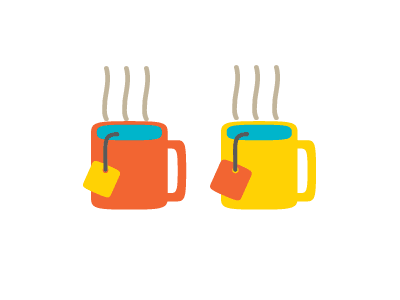 How about some tea ?
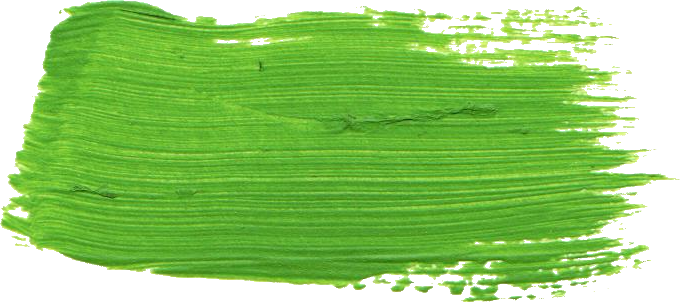 Any
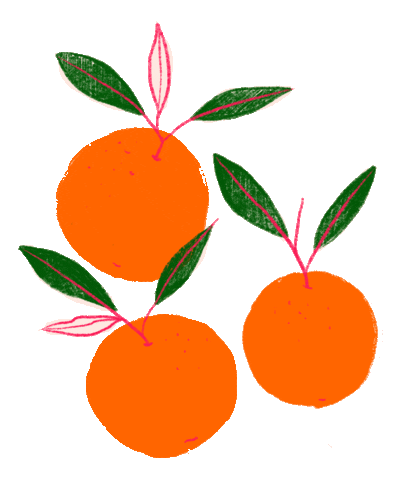 There aren’t any oranges.
Negative sentences
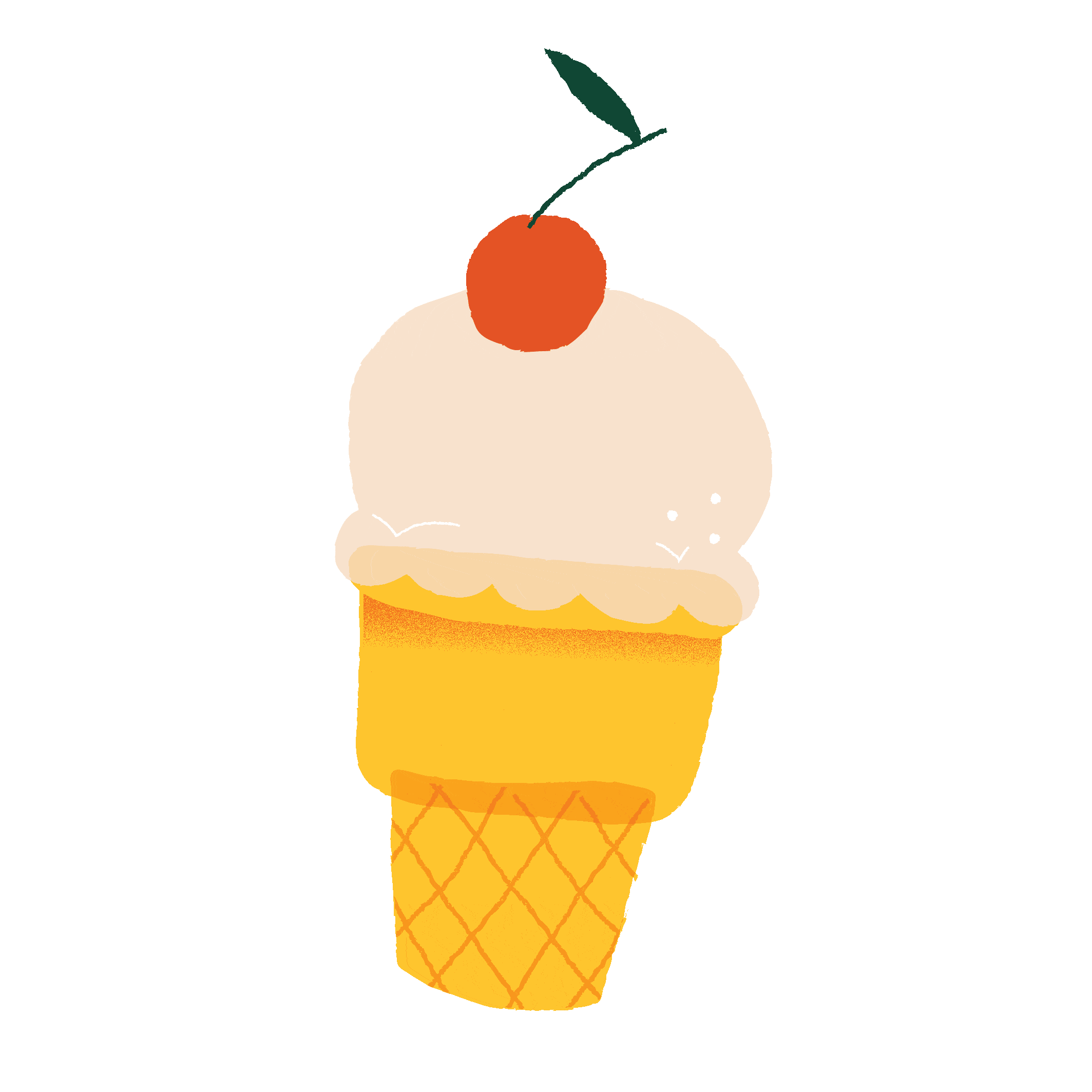 There isn’t any ice cream.
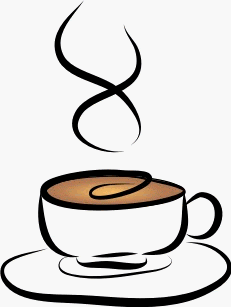 Is there any coffee ?
Questions
Do you have any potatoes ?
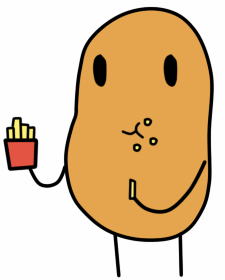 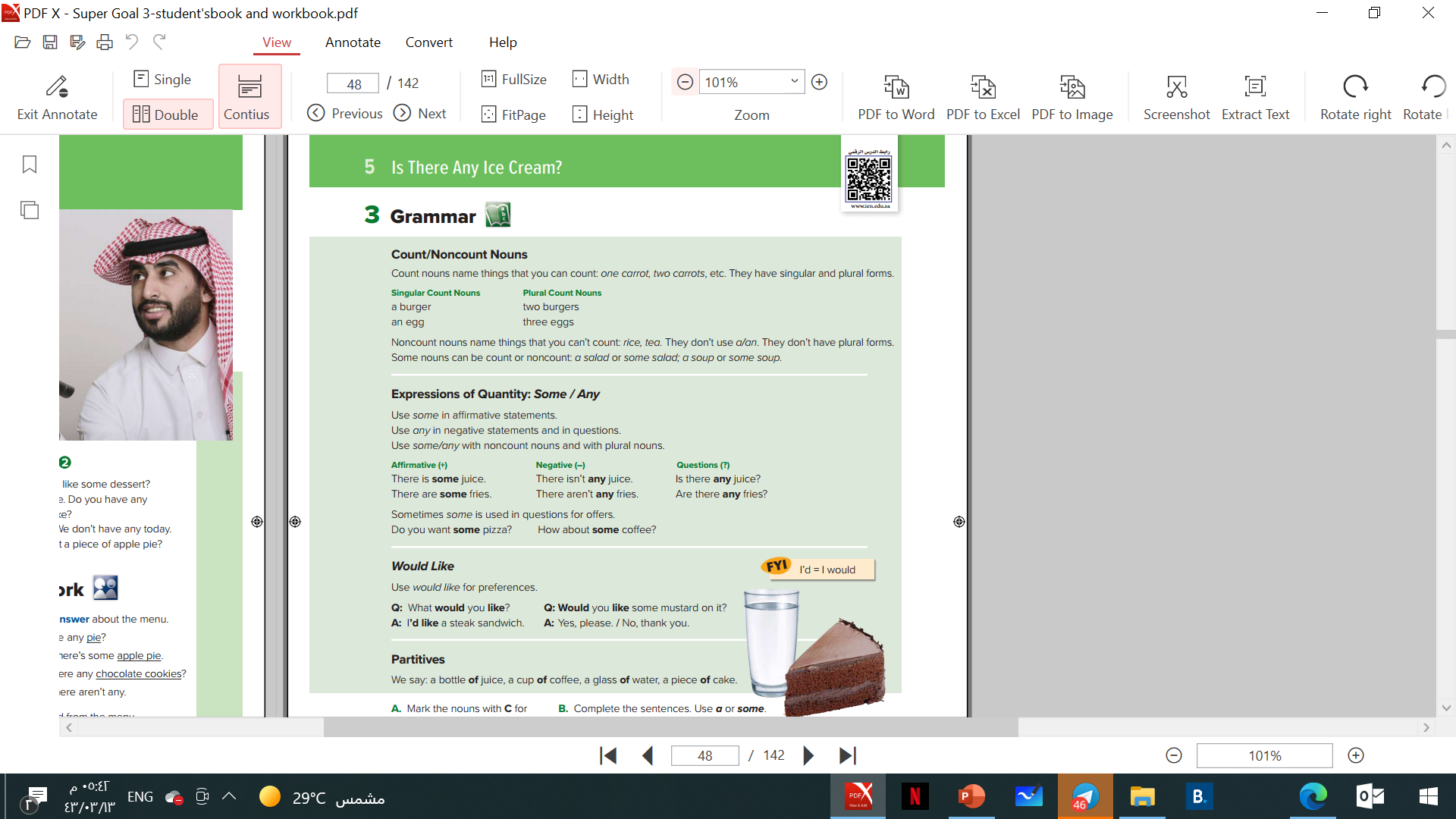 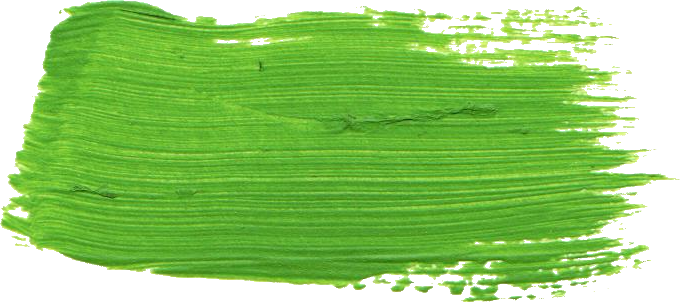 Would like
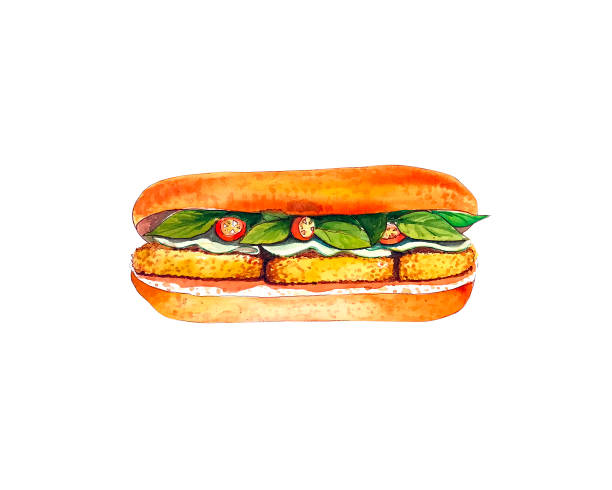 What would you like to eat ?
I would like ( ‘d like ) a chicken sandwich.
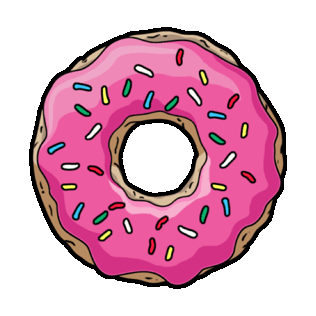 Would you like some daunts ?
Yes, please.
No, thank you.
Page 42
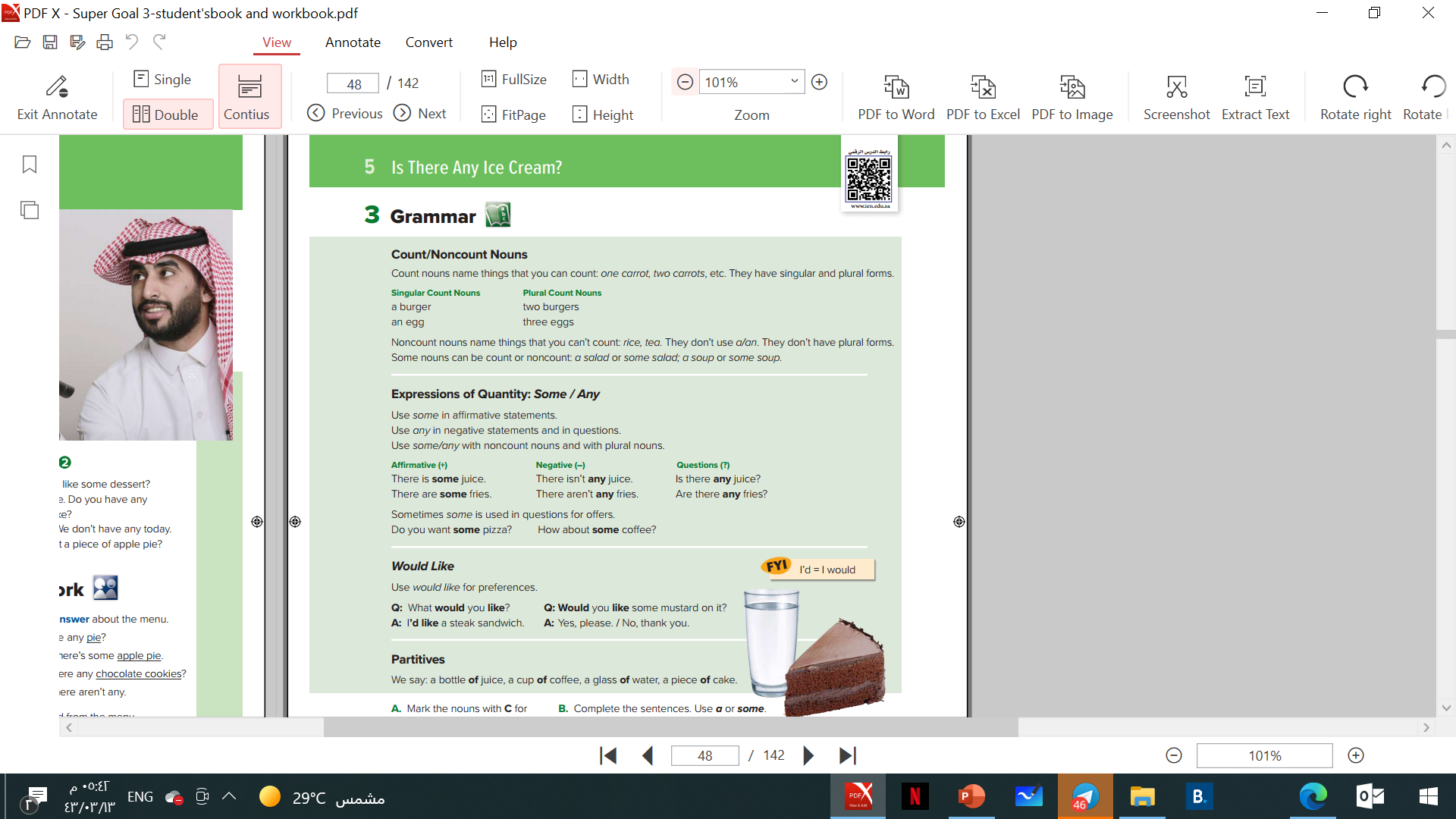 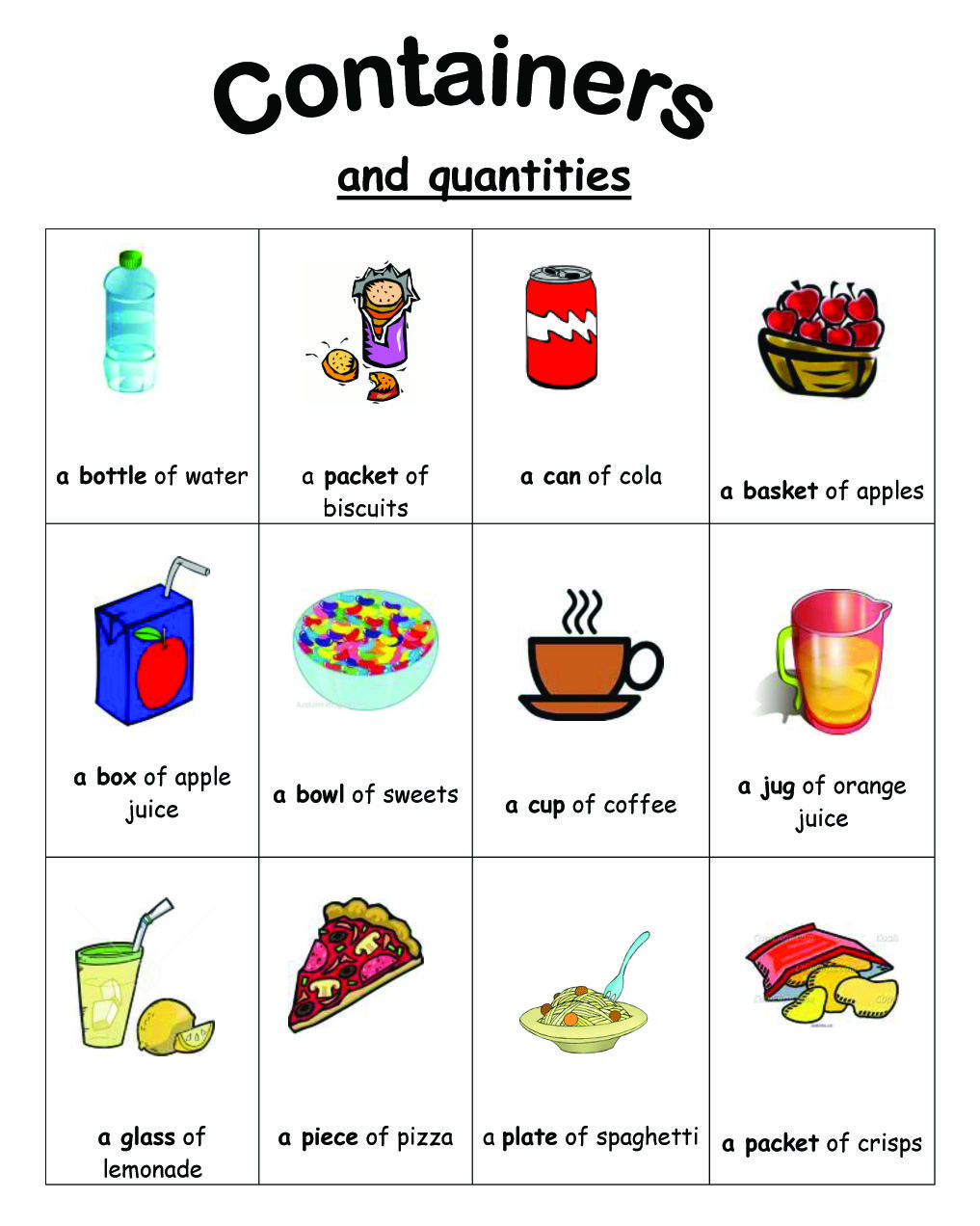 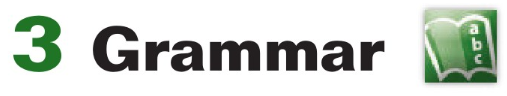 Page 43
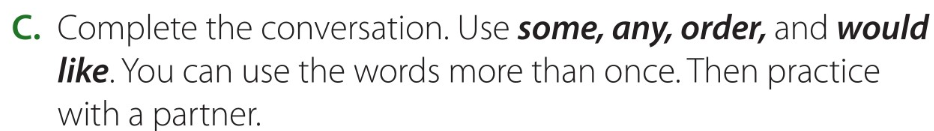 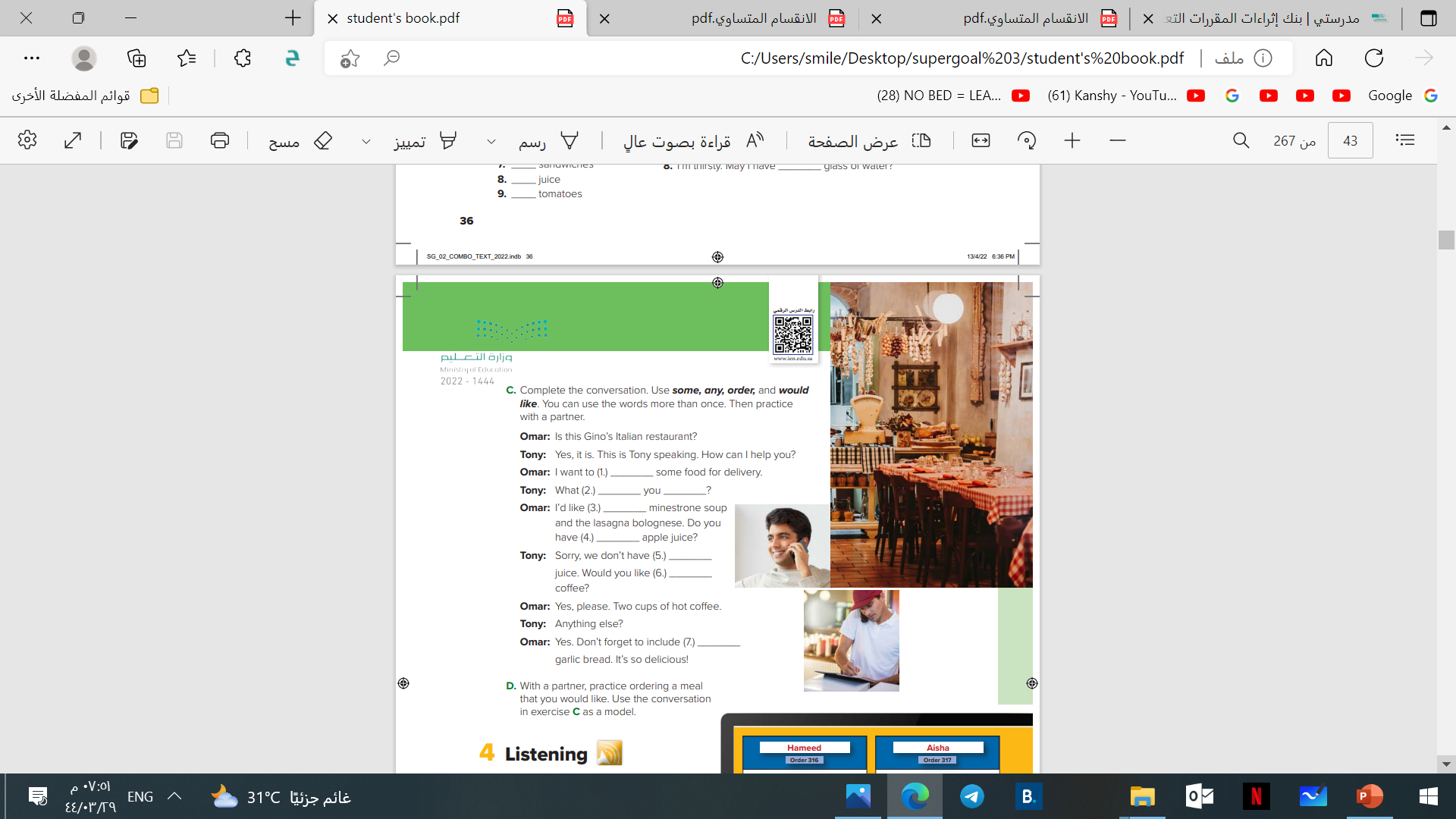 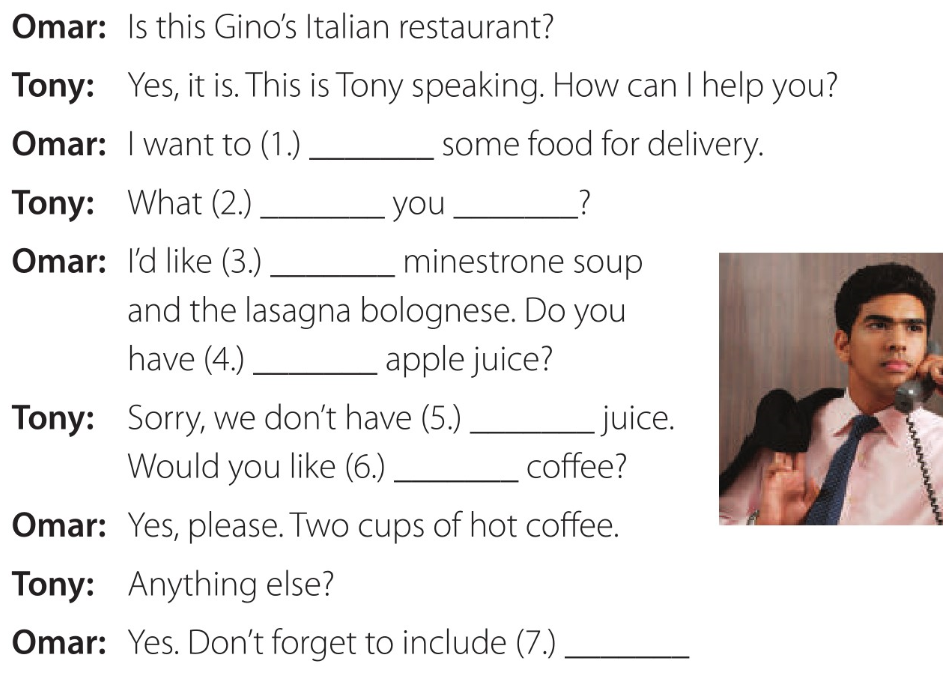 order
like
would
some
any
any
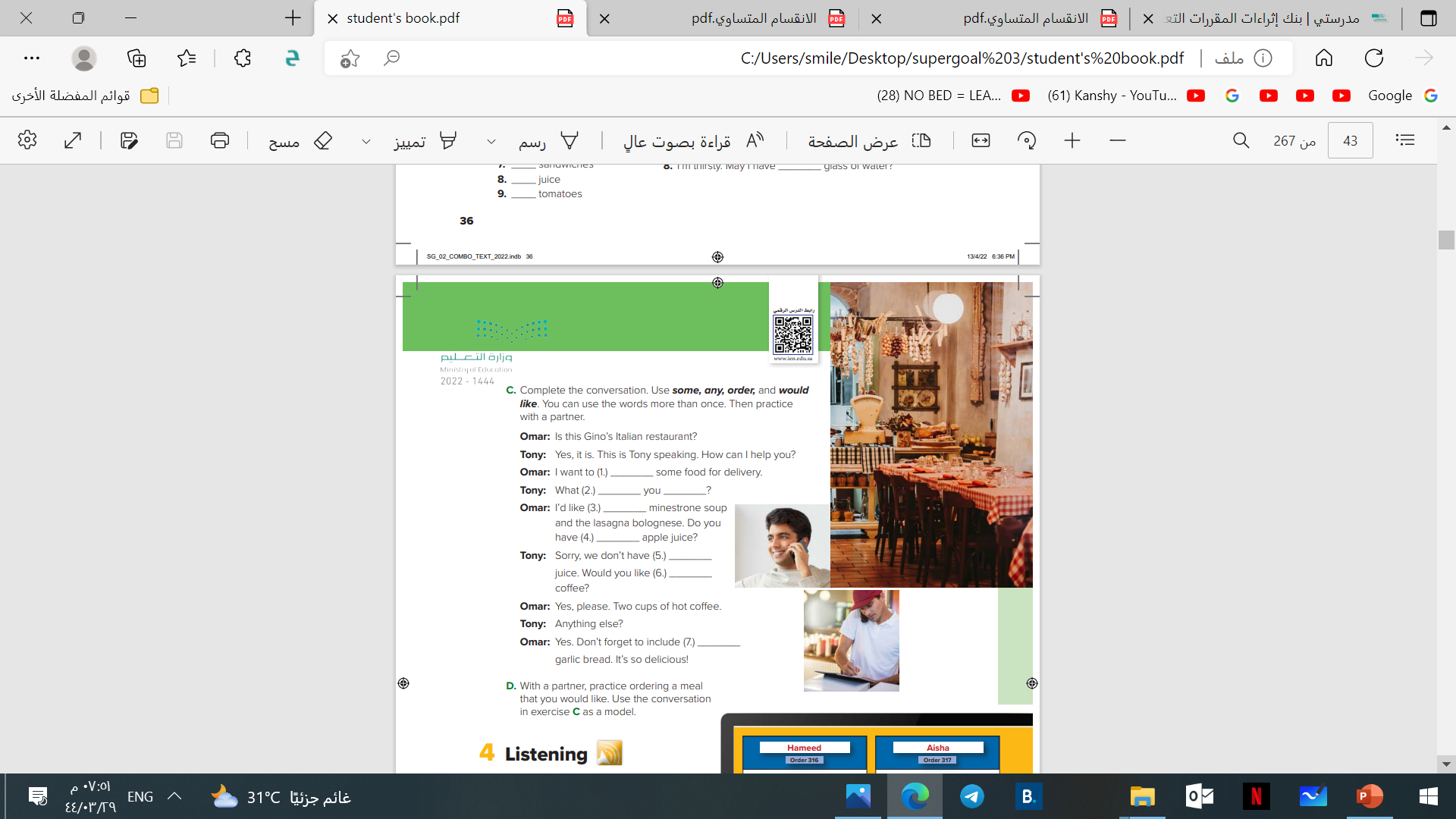 some
some
Page 43
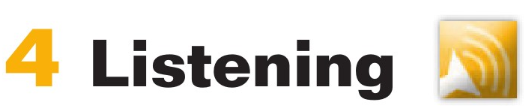 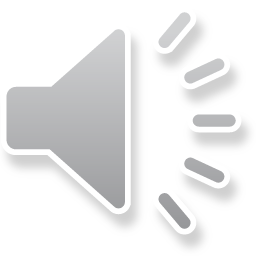 listen and mark (√) what Hameed and Aisha order.
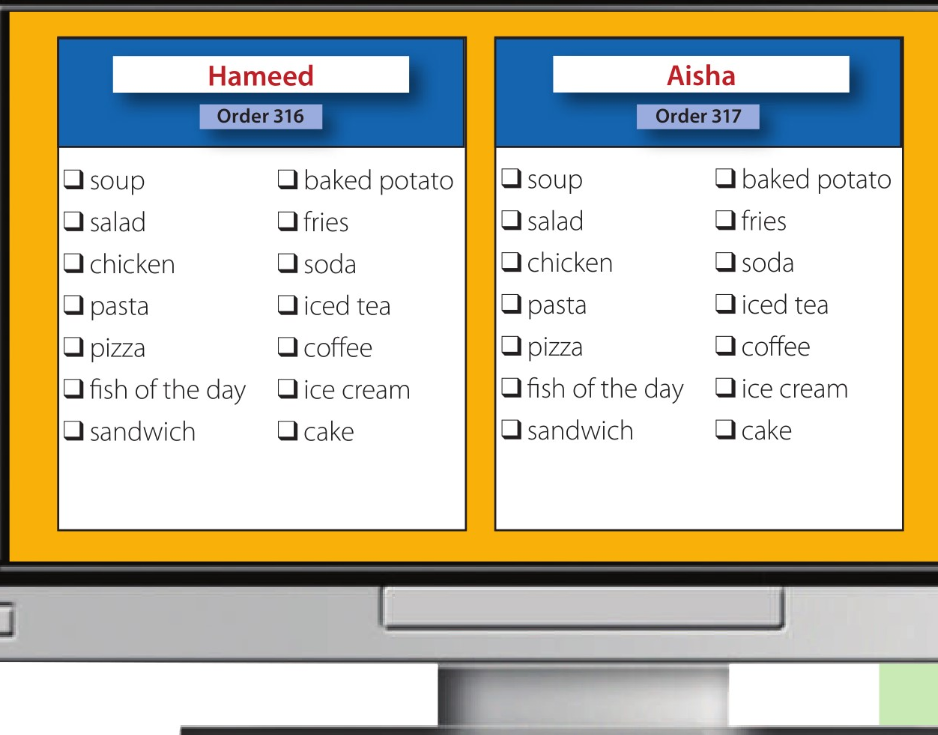 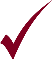 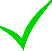 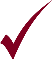 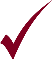 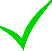 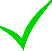 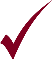 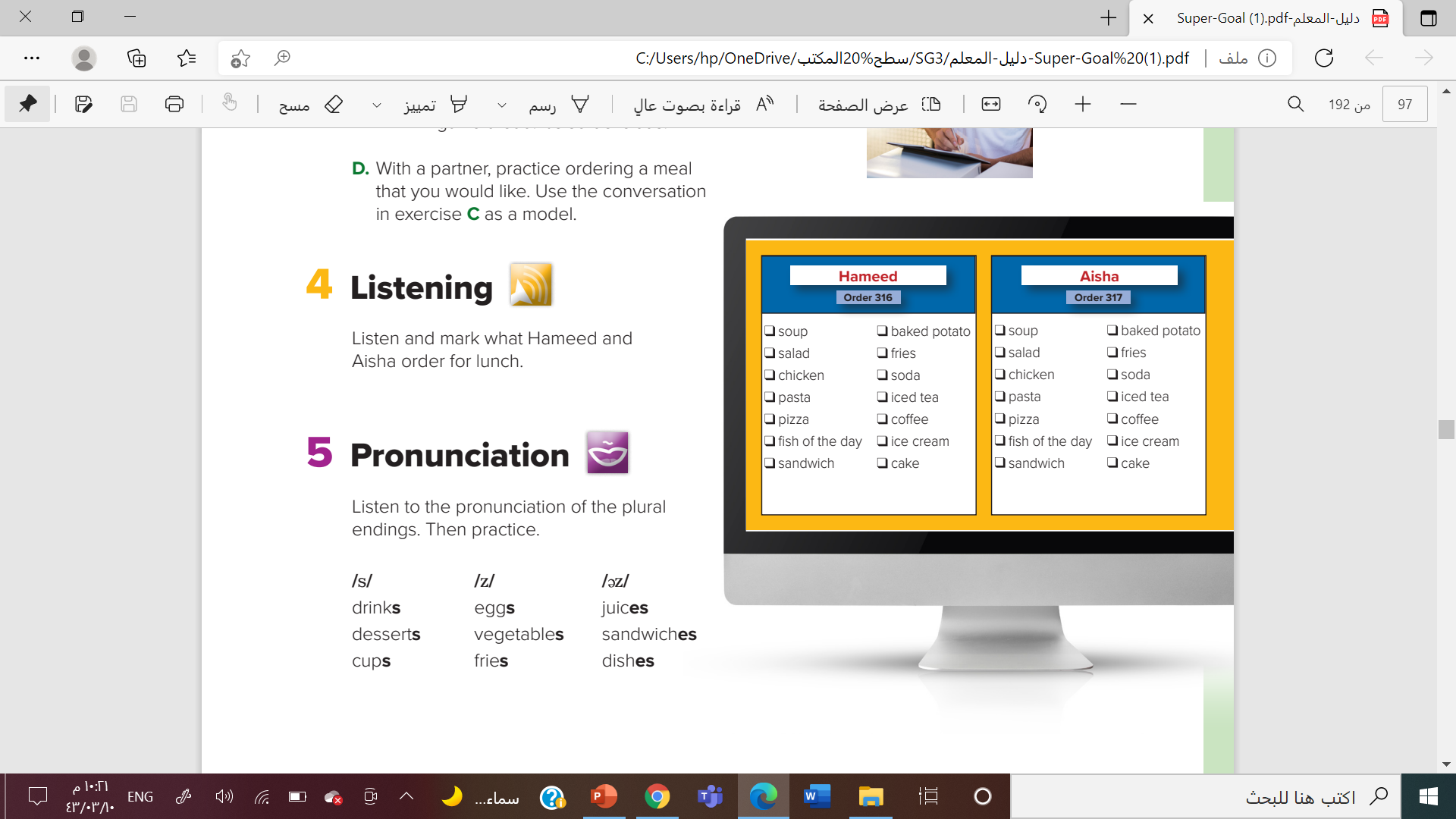 Page 43
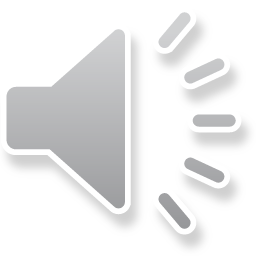 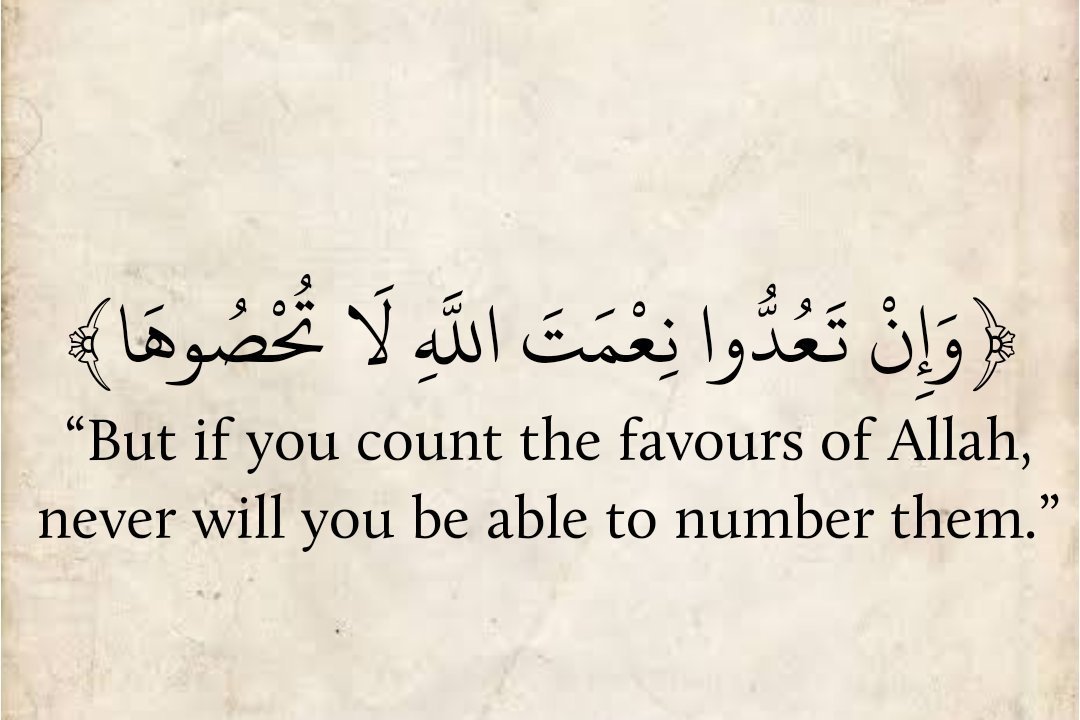 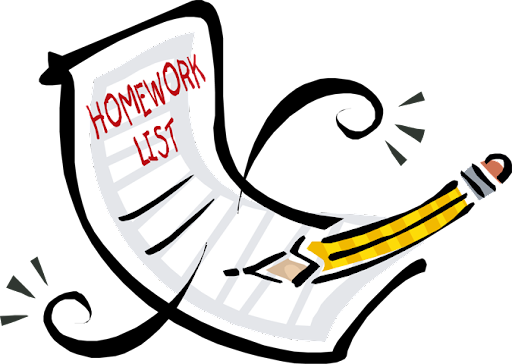 Page 202- 203
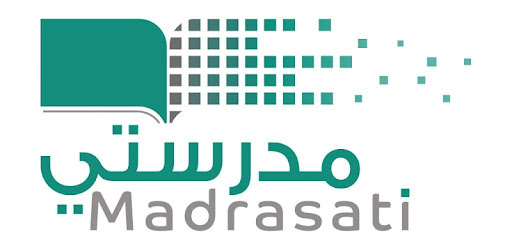 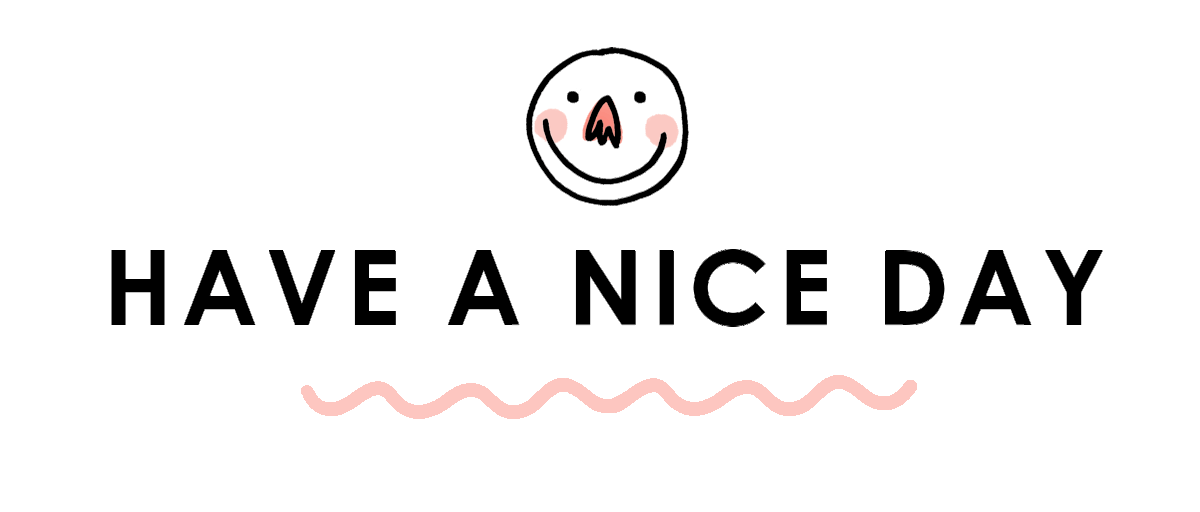 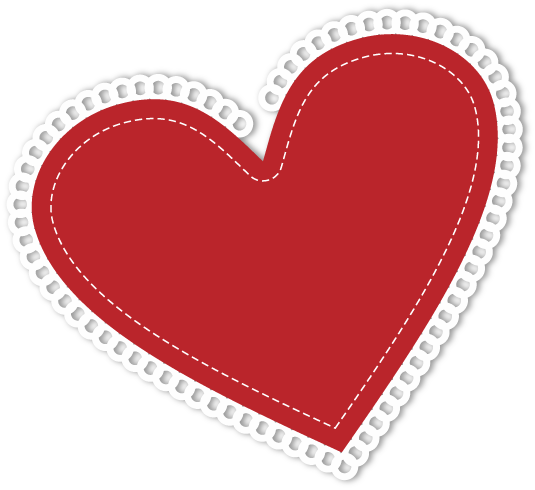 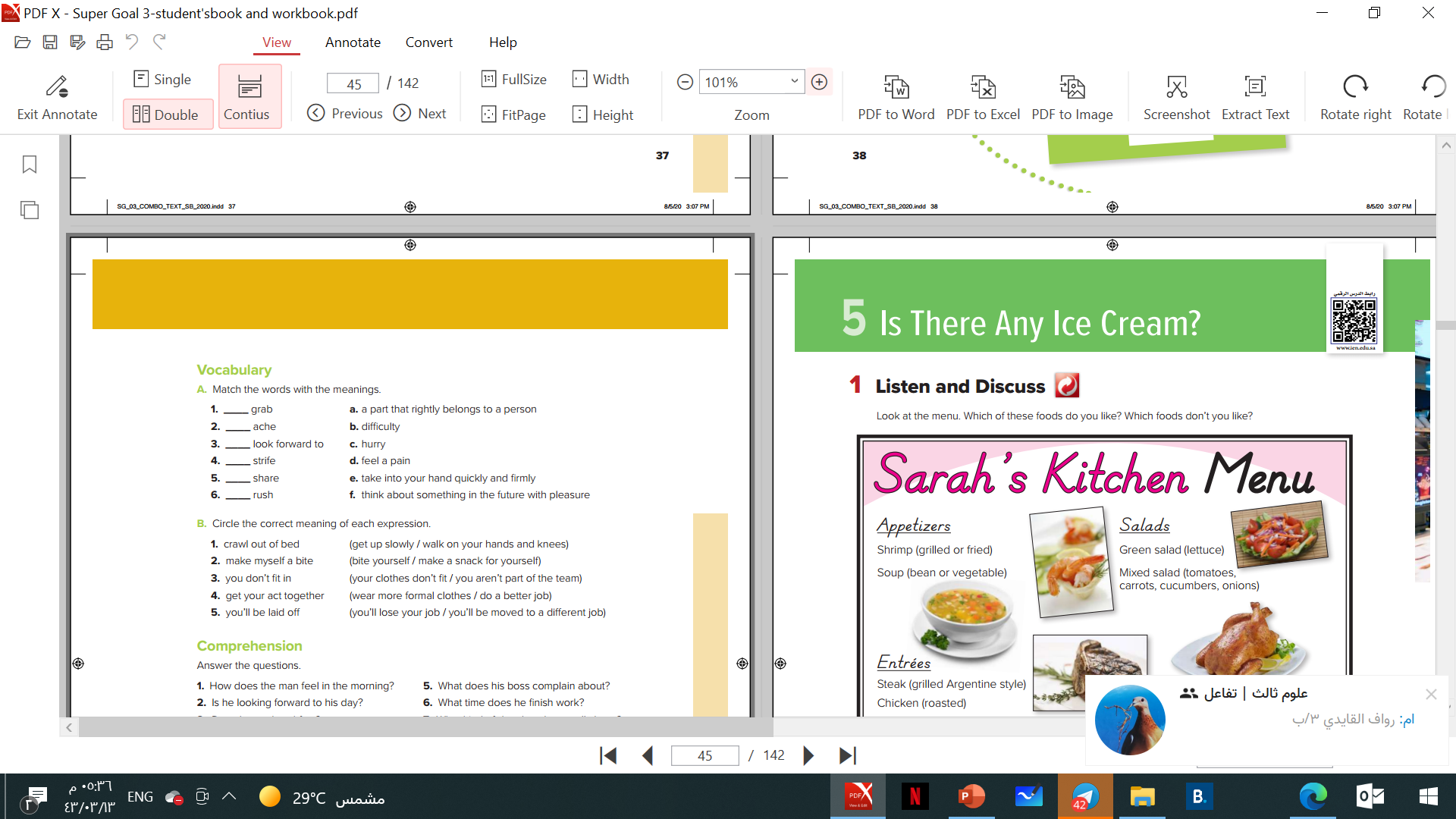 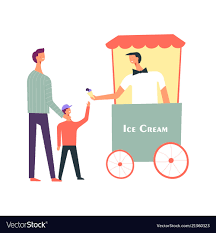 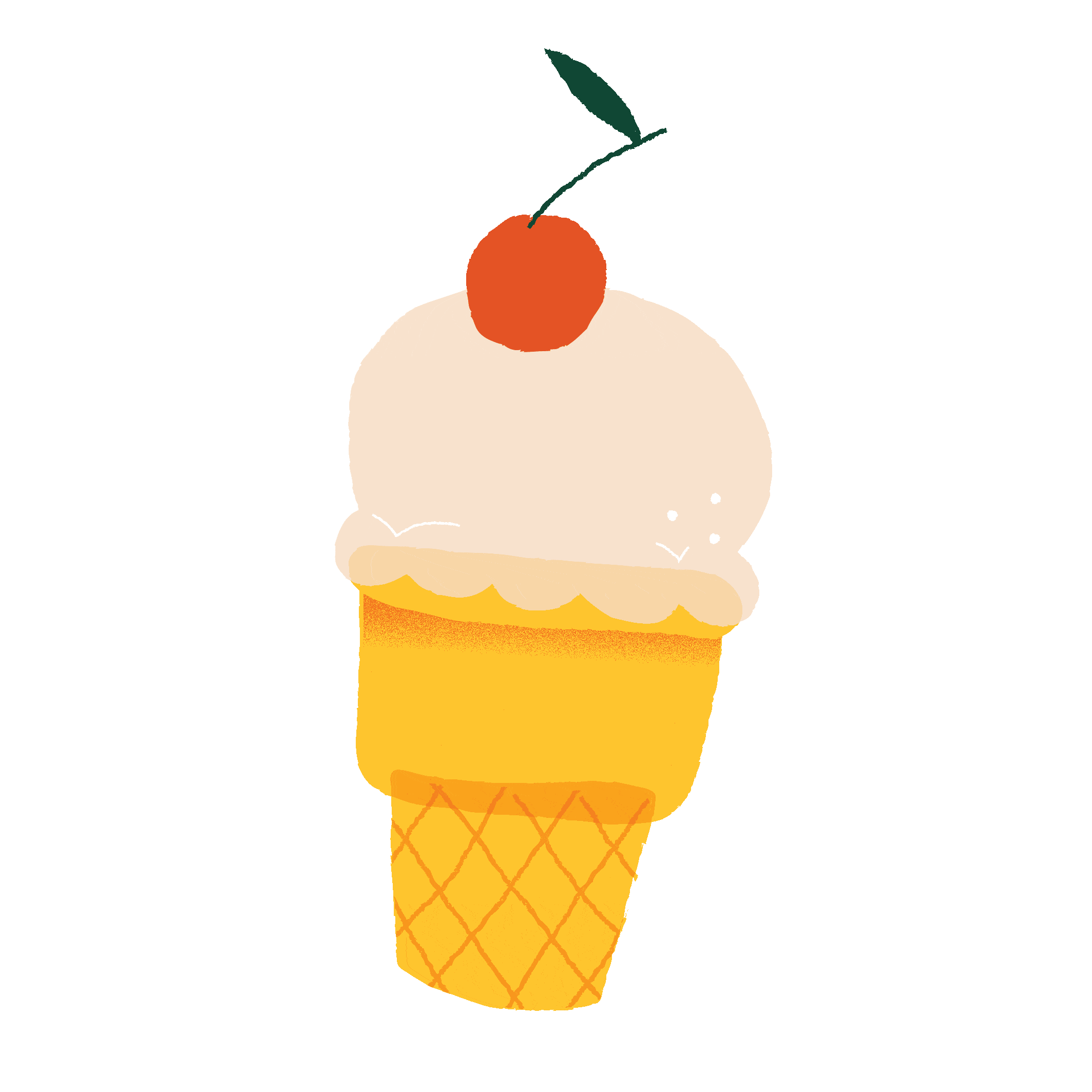 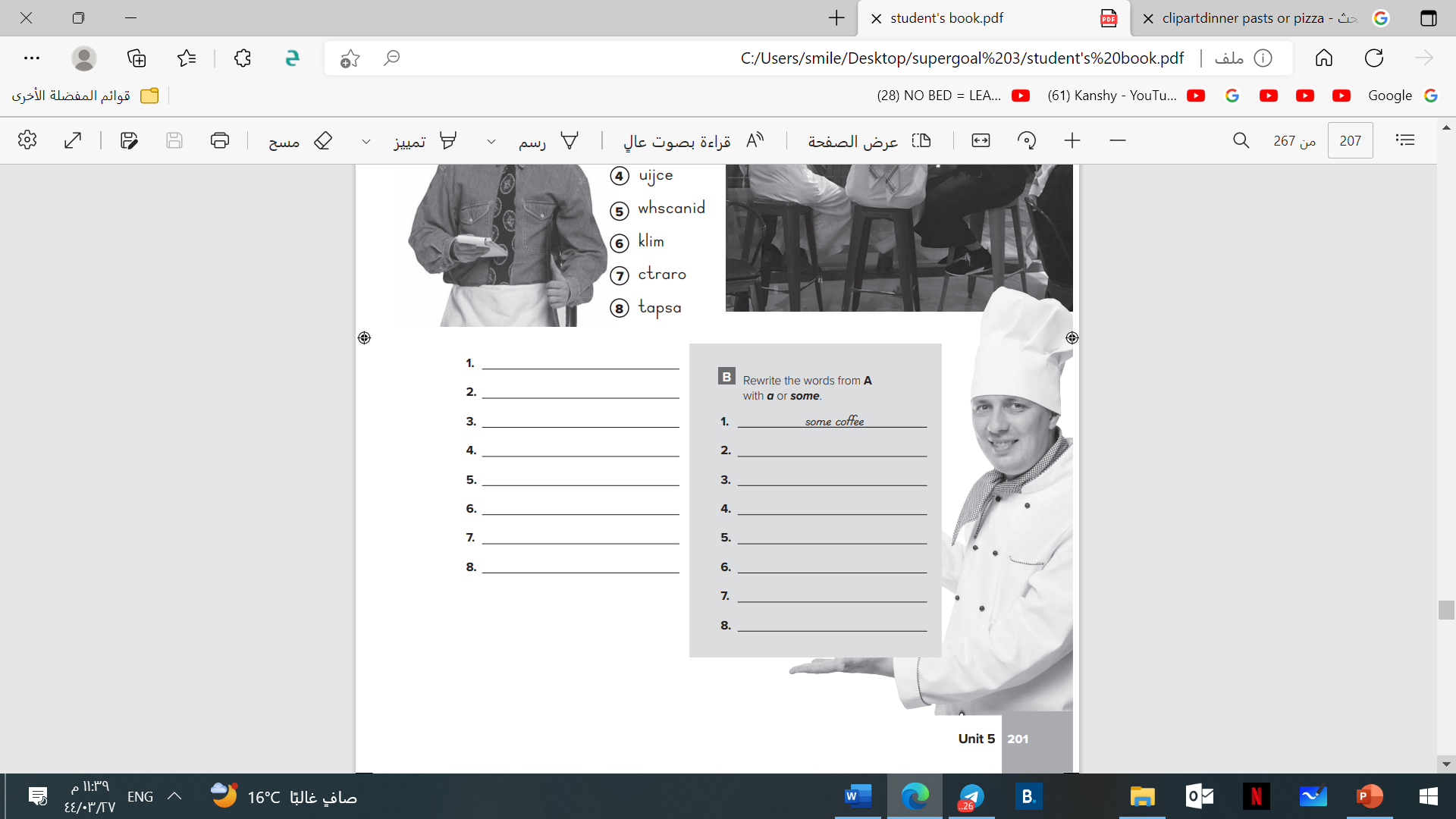 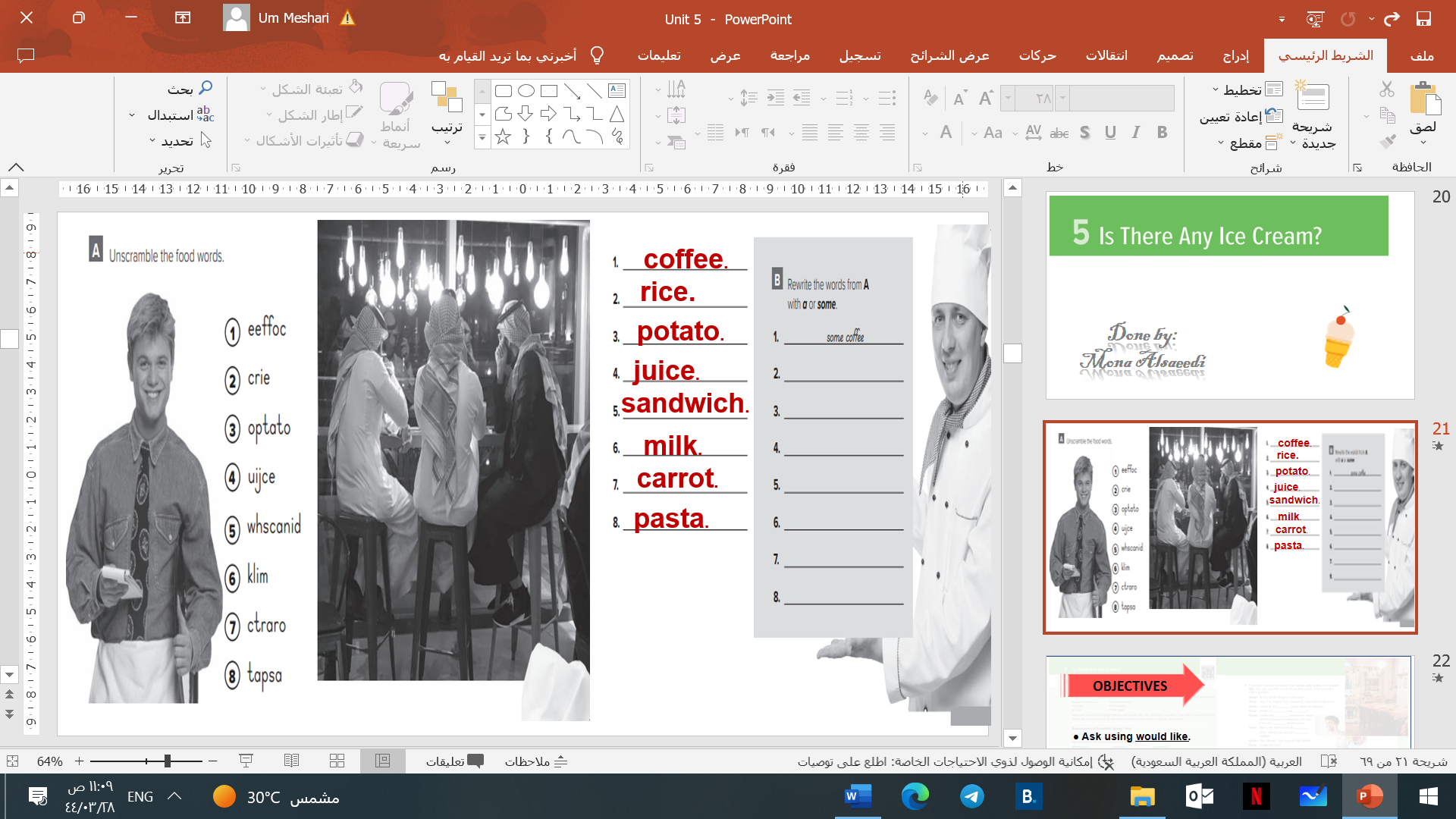 Page 201
Some rice.
A potato.
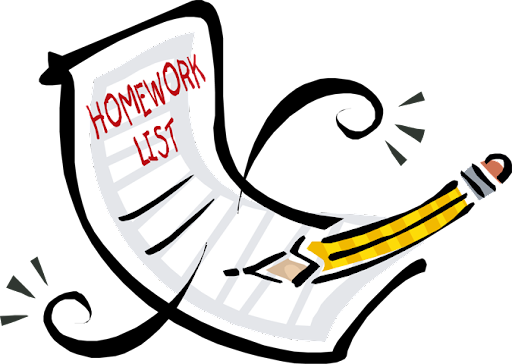 Some juice.
A sandwich.
Some milk.
A carrot.
Some pasta.
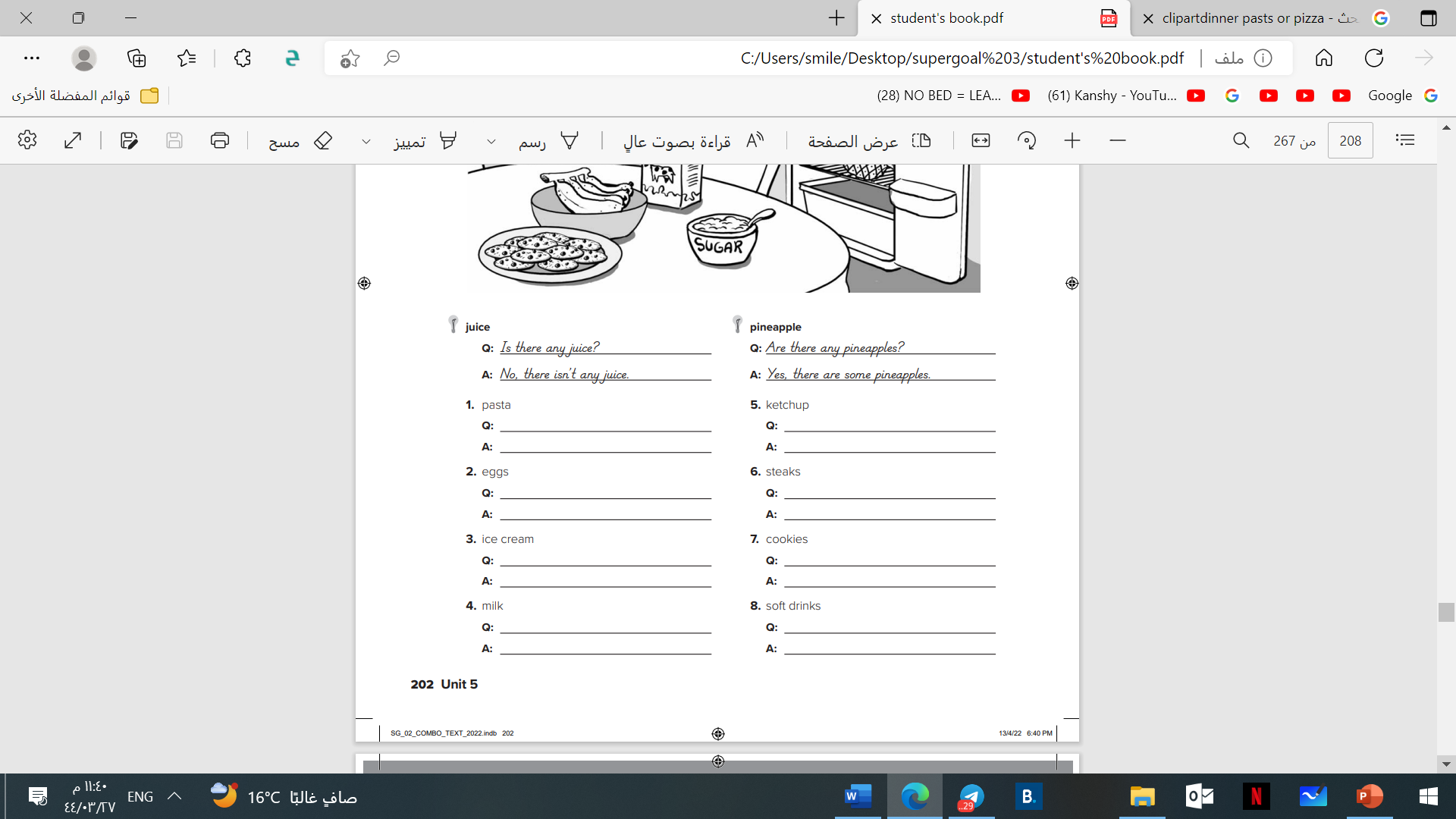 Page 202
Is there any pasta?
No, there isn’t any pasta.
Are there any eggs?
Yes, there some eggs.
Is there any ice cream?
No, there isn’t any ice cream.
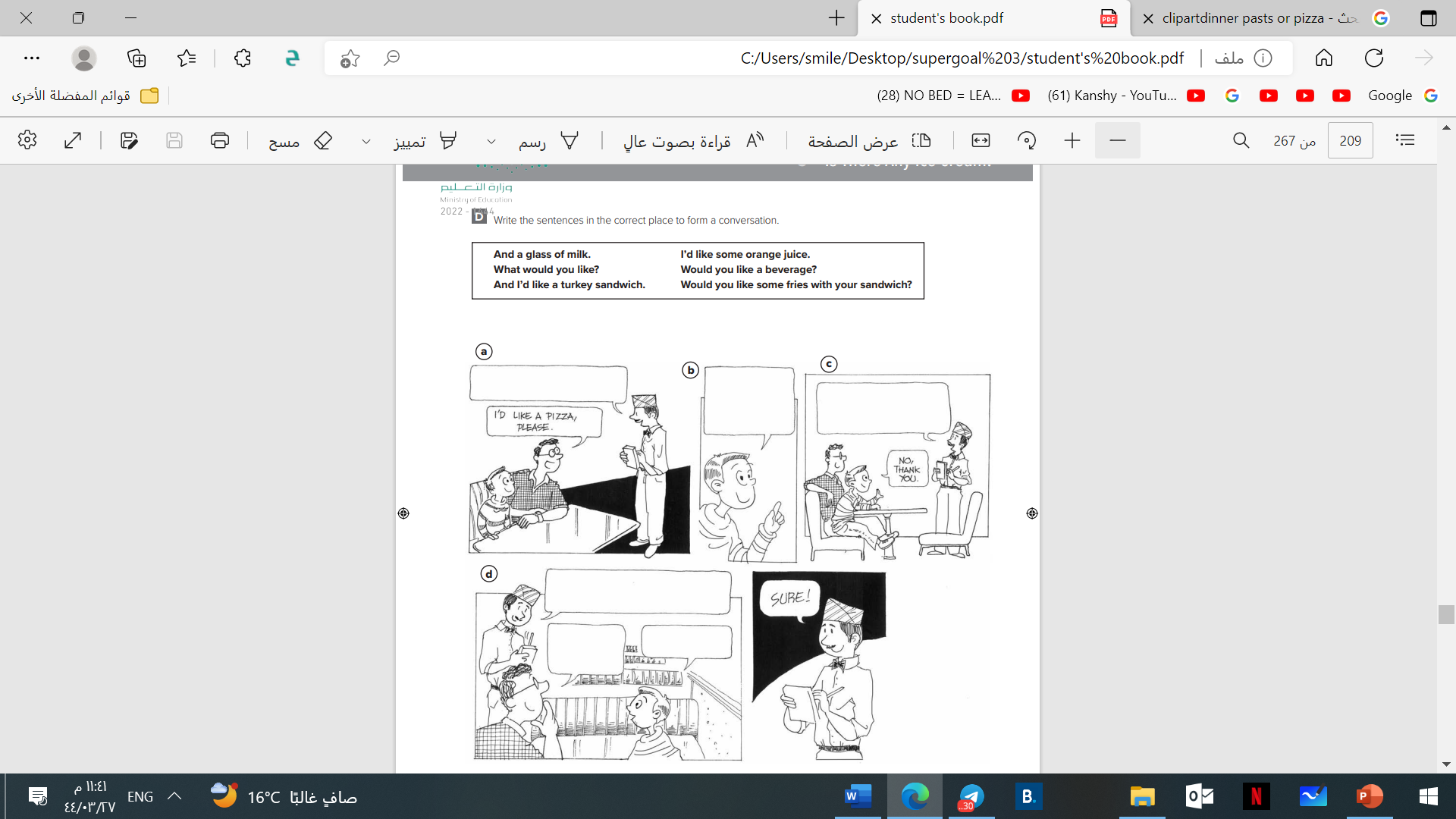 Page 203
And I’d 
like a turkey sandwich.
What would you like?
Would you like some
 fries with your 
sandwich?
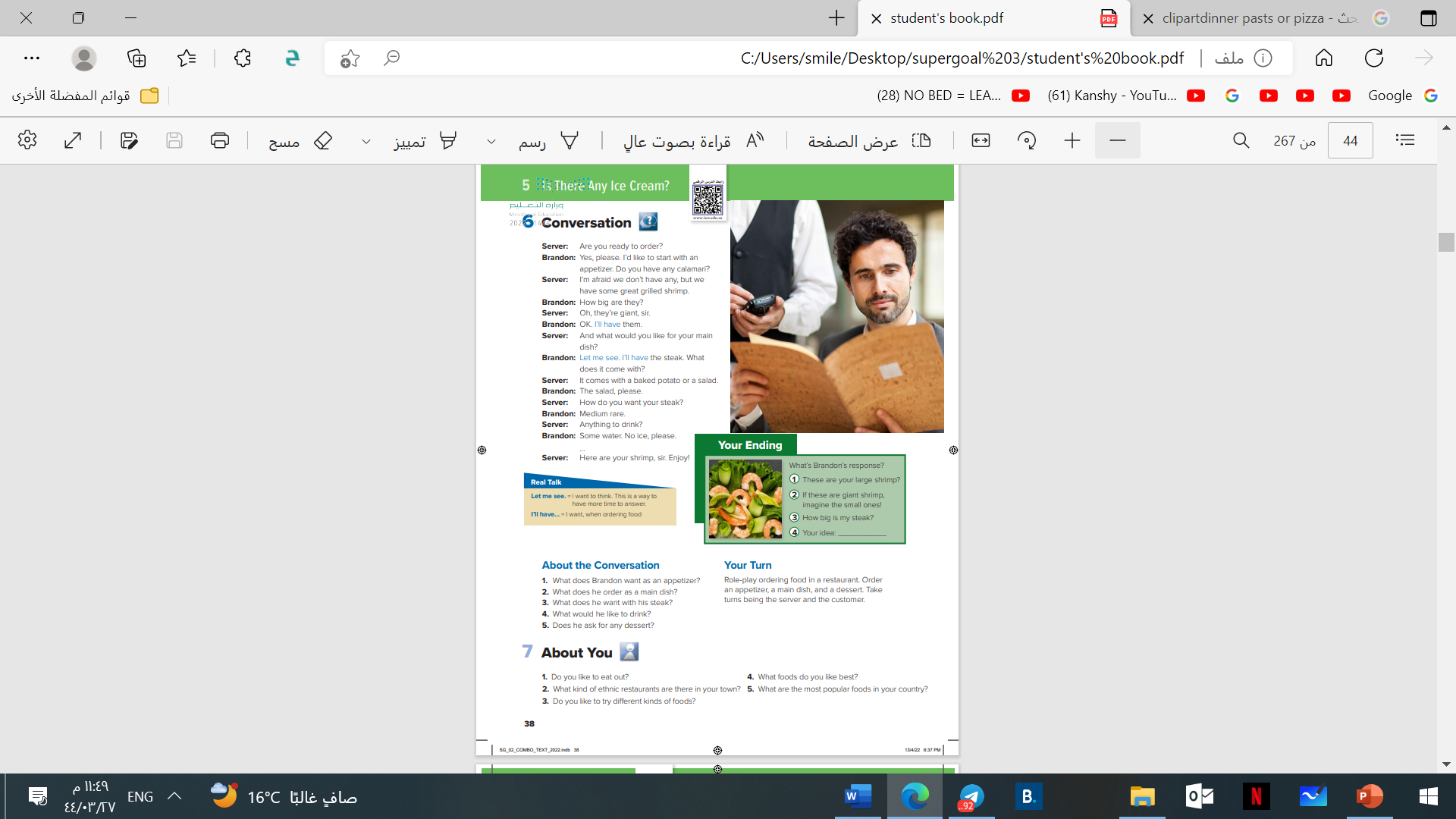 OBJECTIVES
objectives
Use the real talk in a conversation.
Find the meaning of words in the text.
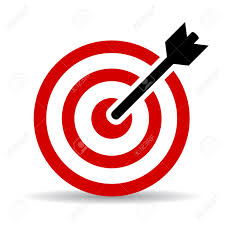 A waiter
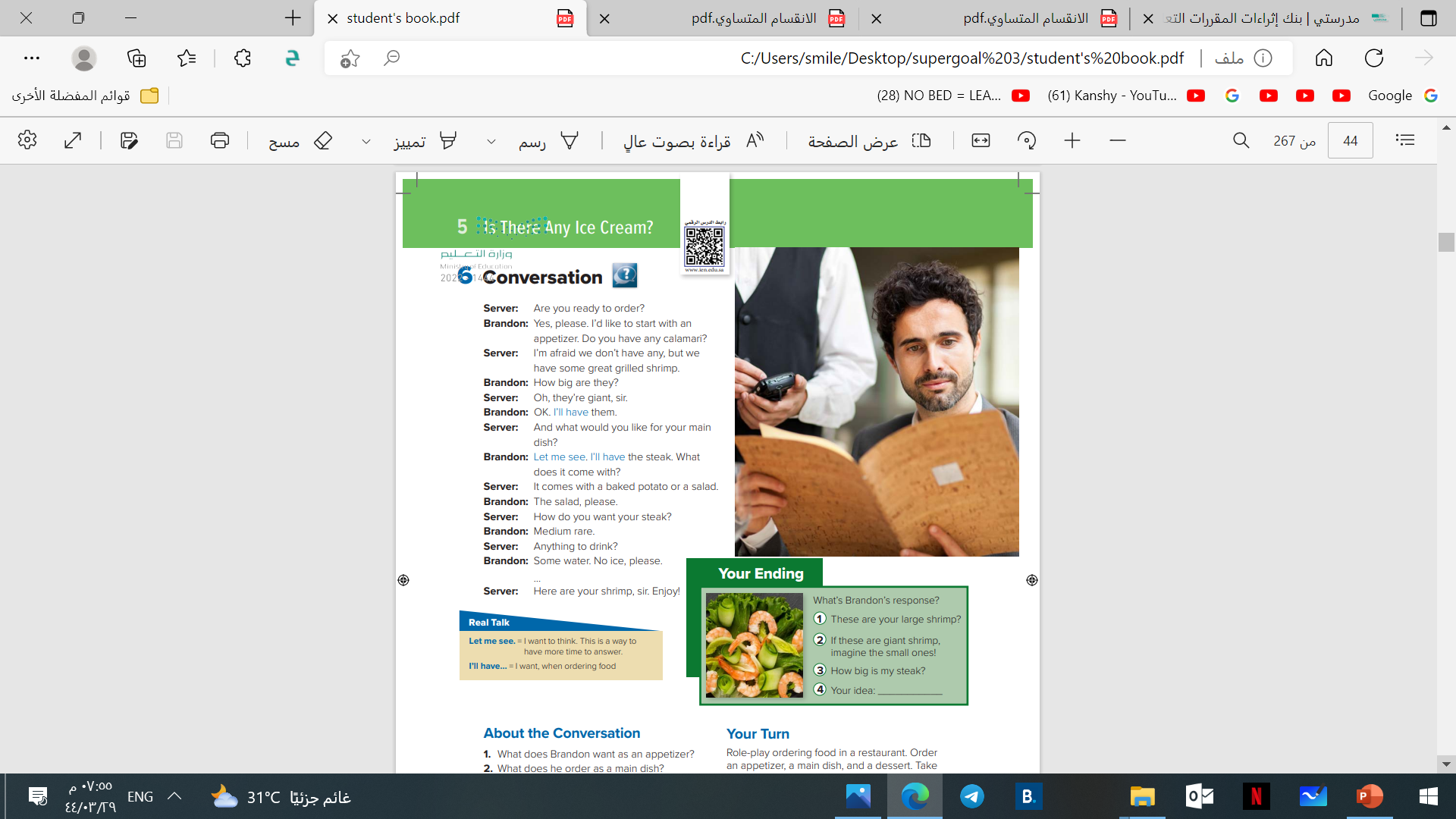 A customer.
Who are the people in picture?
What are they doing?
What do you think they are 
talking about?
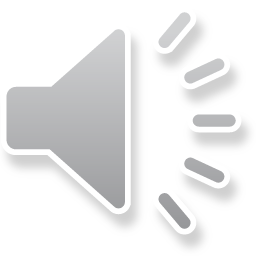 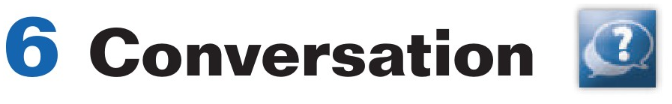 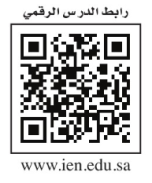 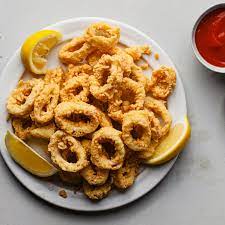 Page 44
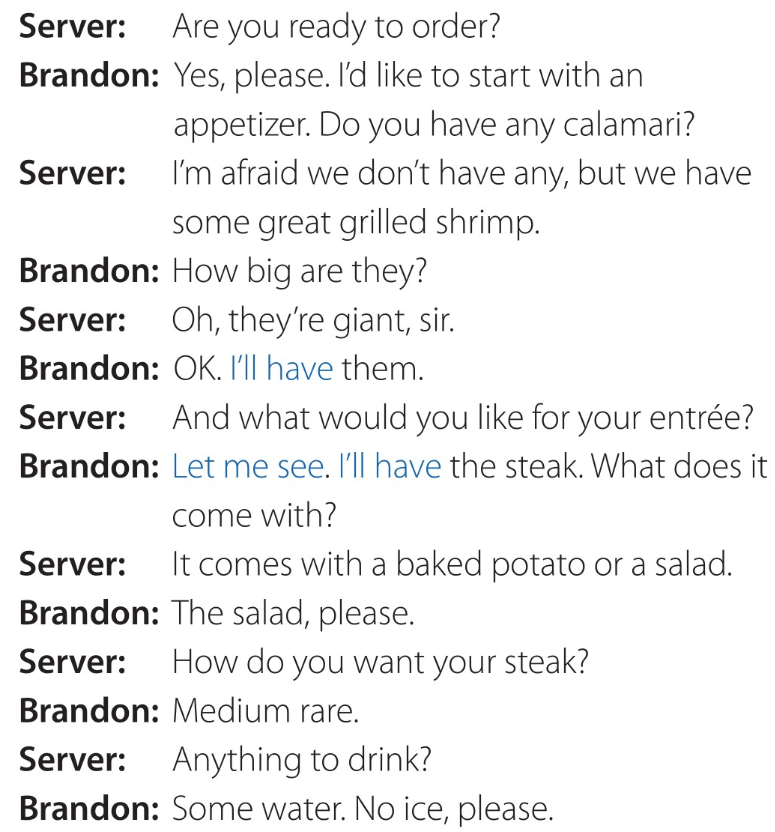 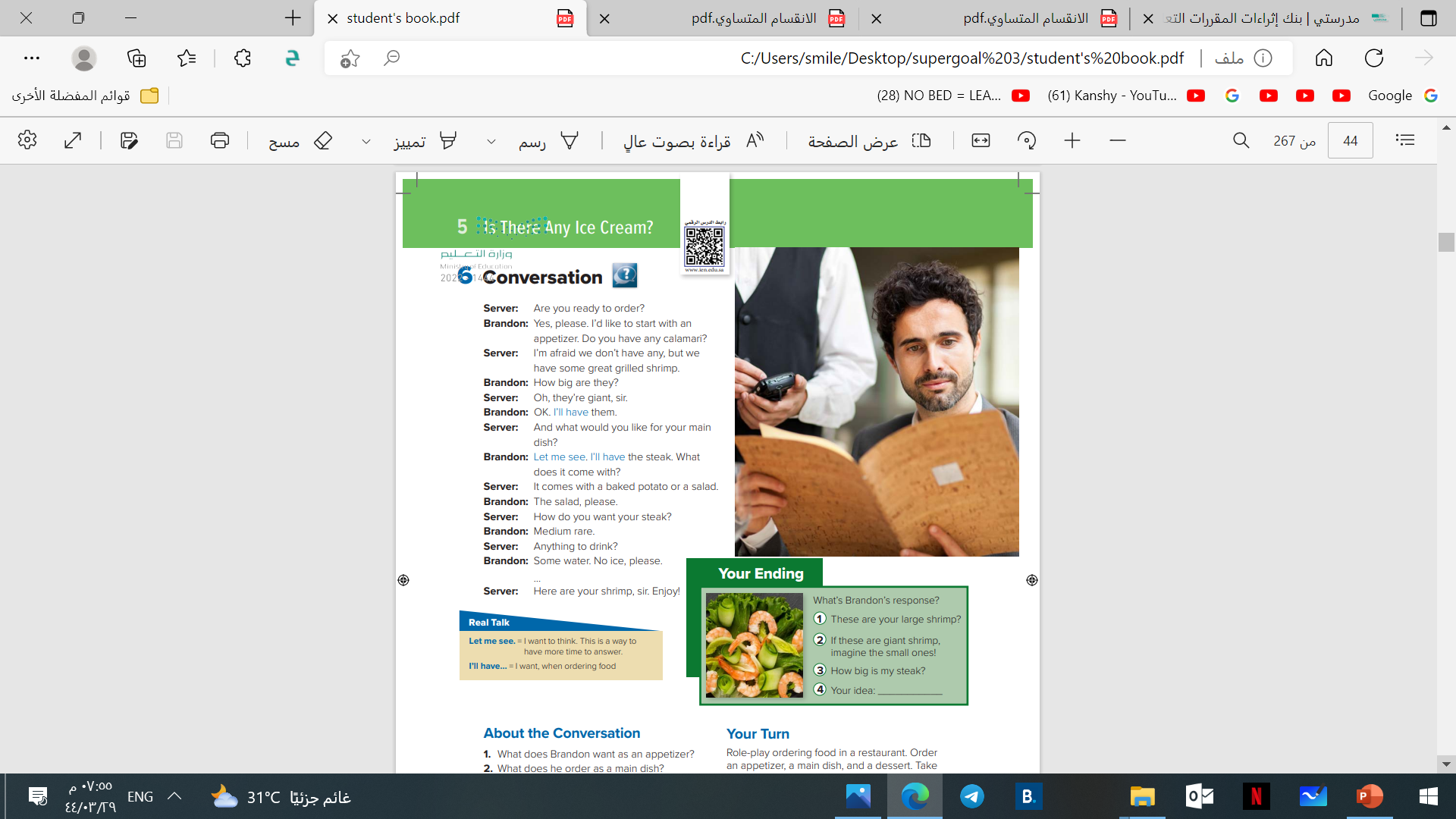 huge , very big.
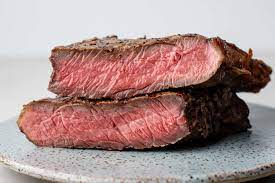 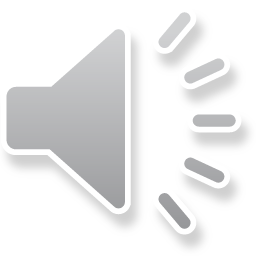 Page 44
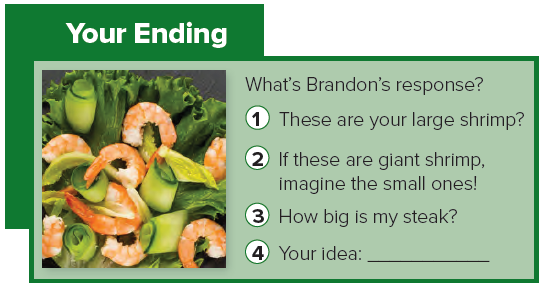 Page 44
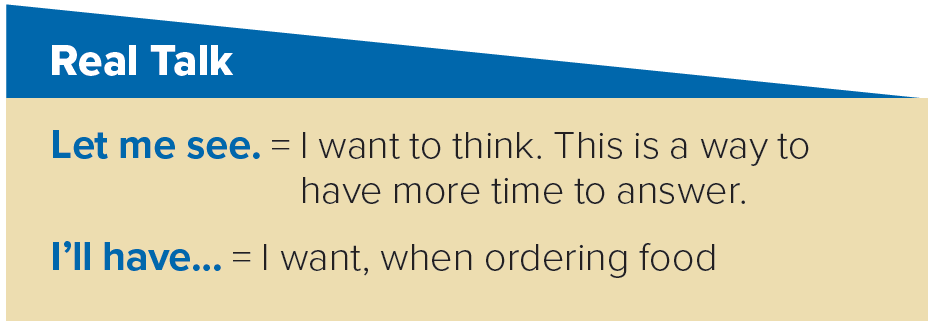 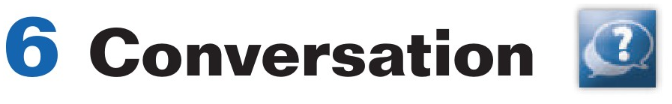 Page 44
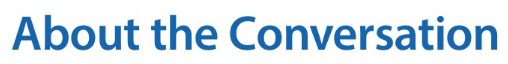 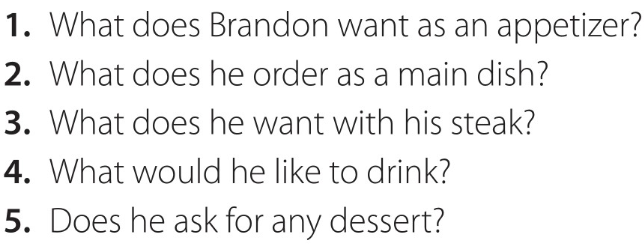 1-He wants some calamari.
2-He orders the steak.
3-He wants the salad.
4-He would like some water (with no ice).
5-No, he doesn’t.
Page 44
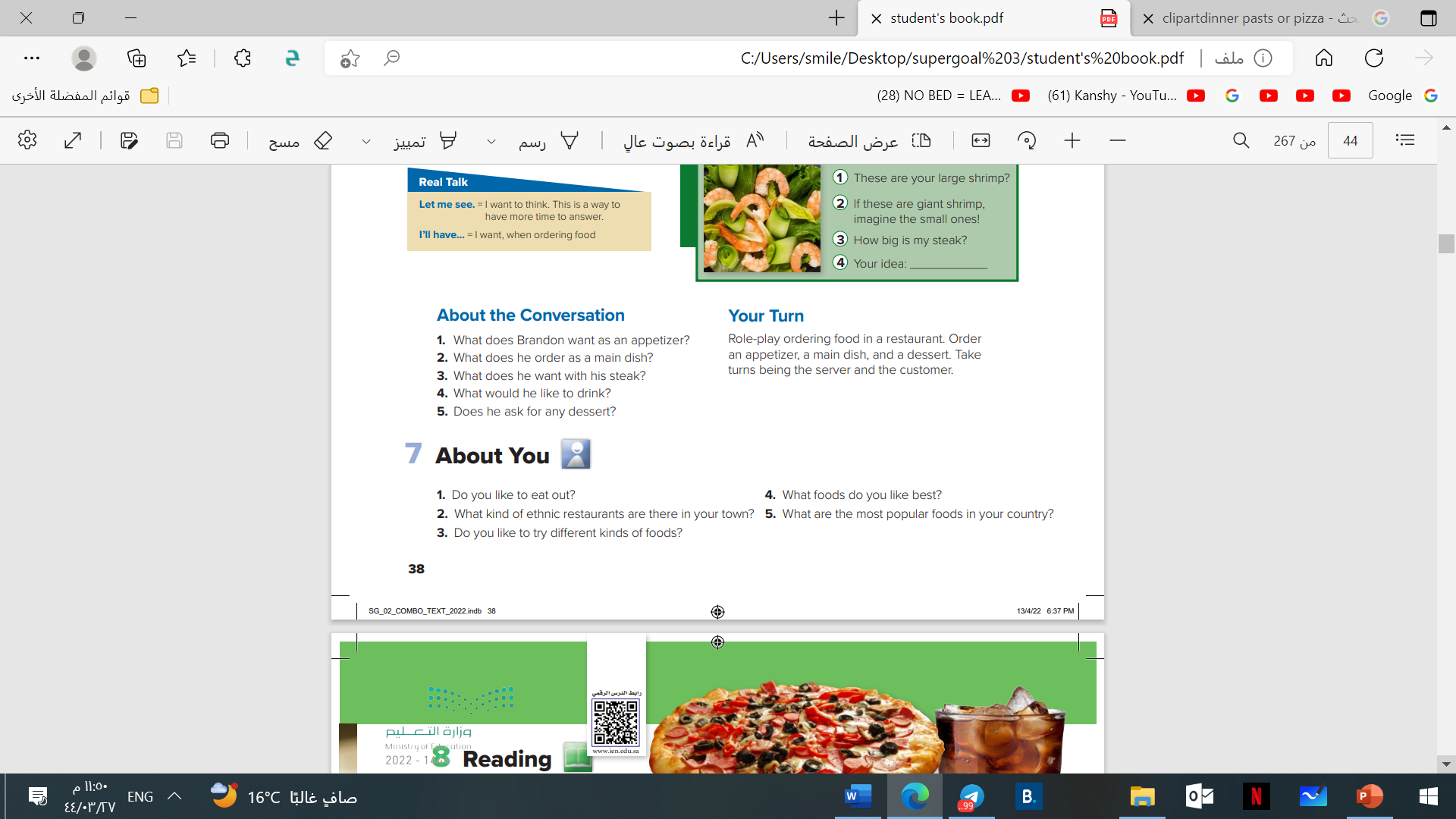 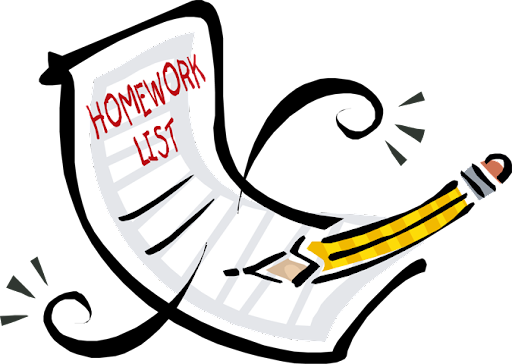 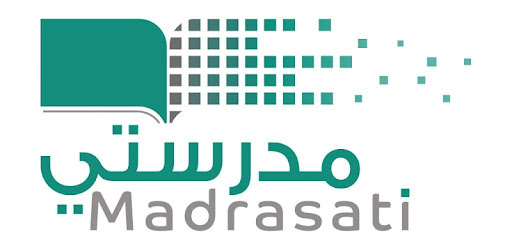 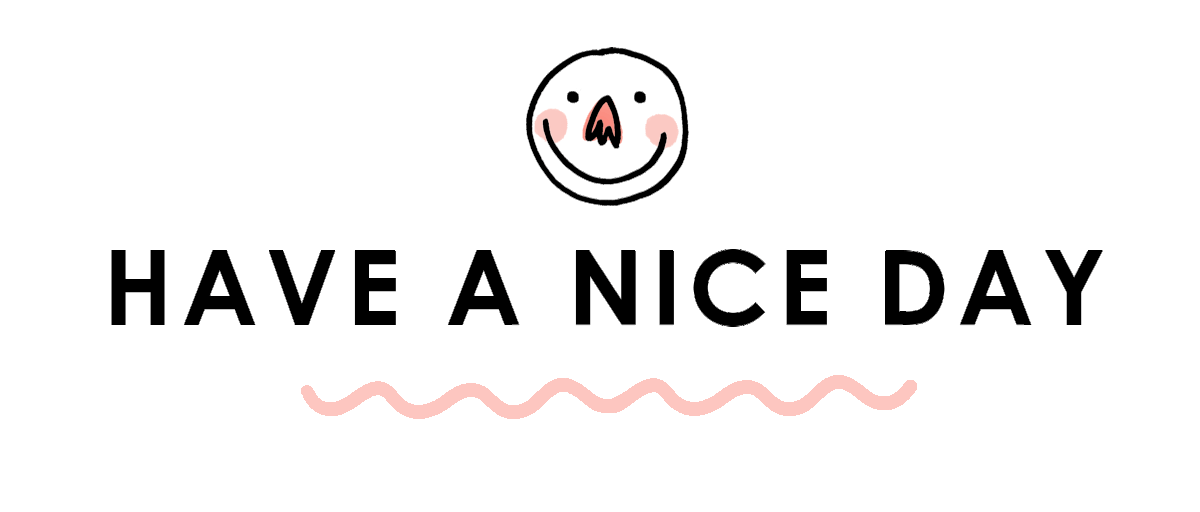 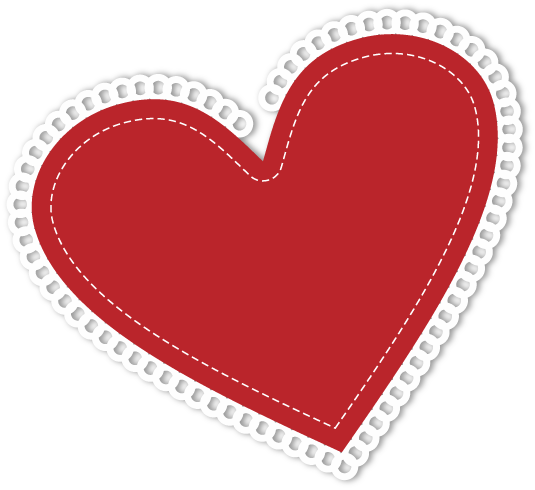 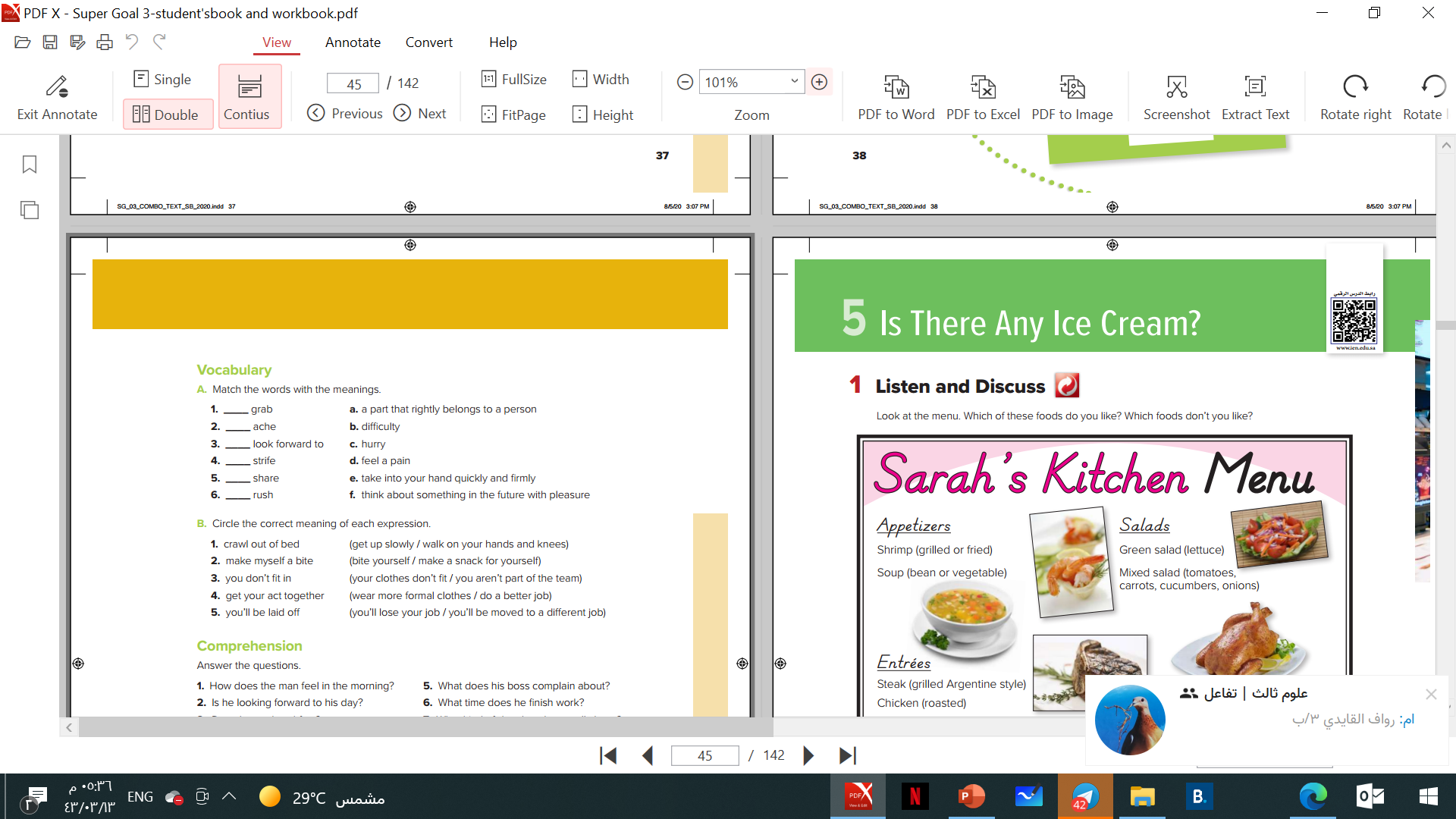 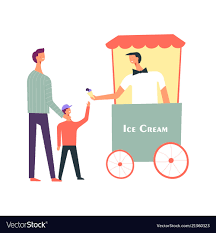 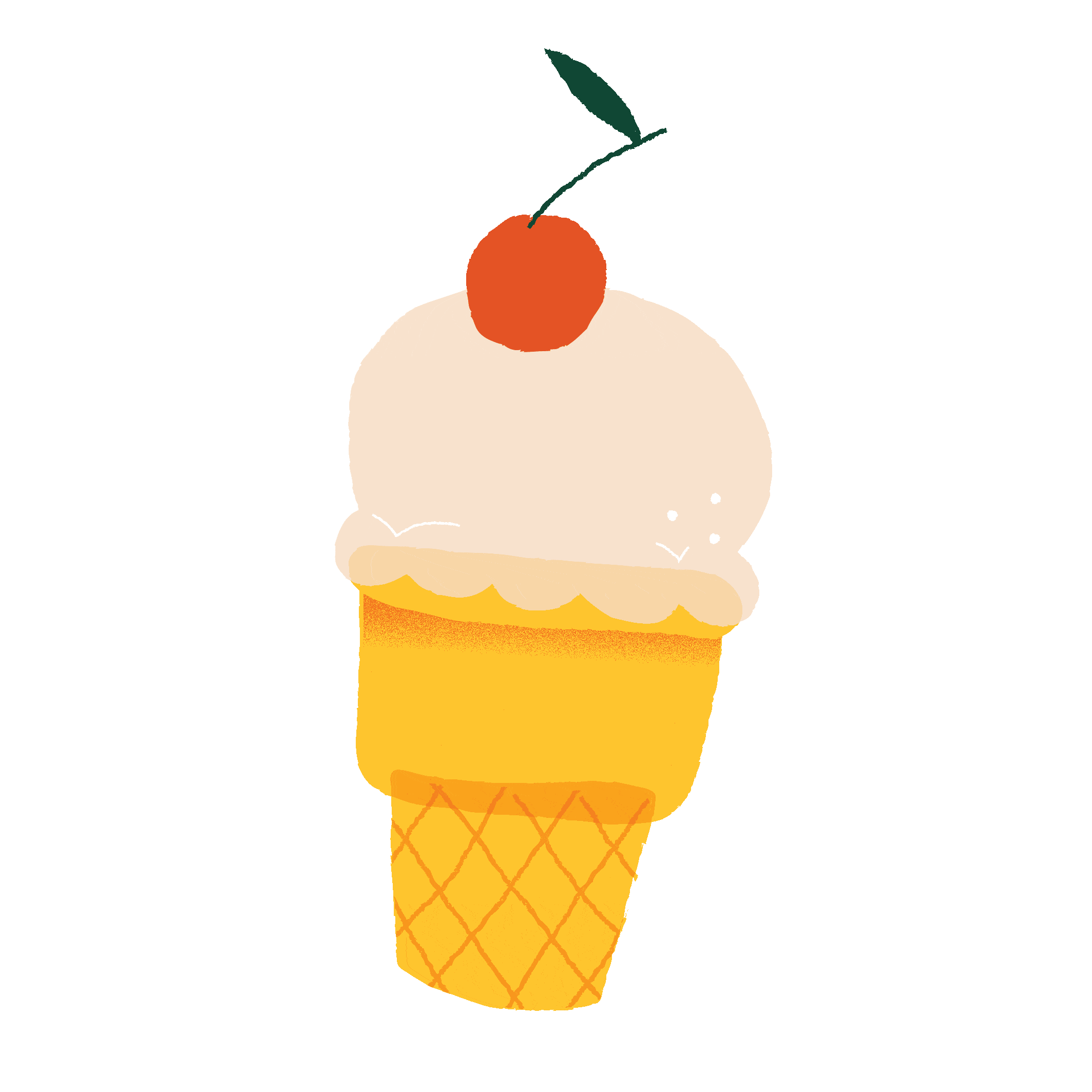 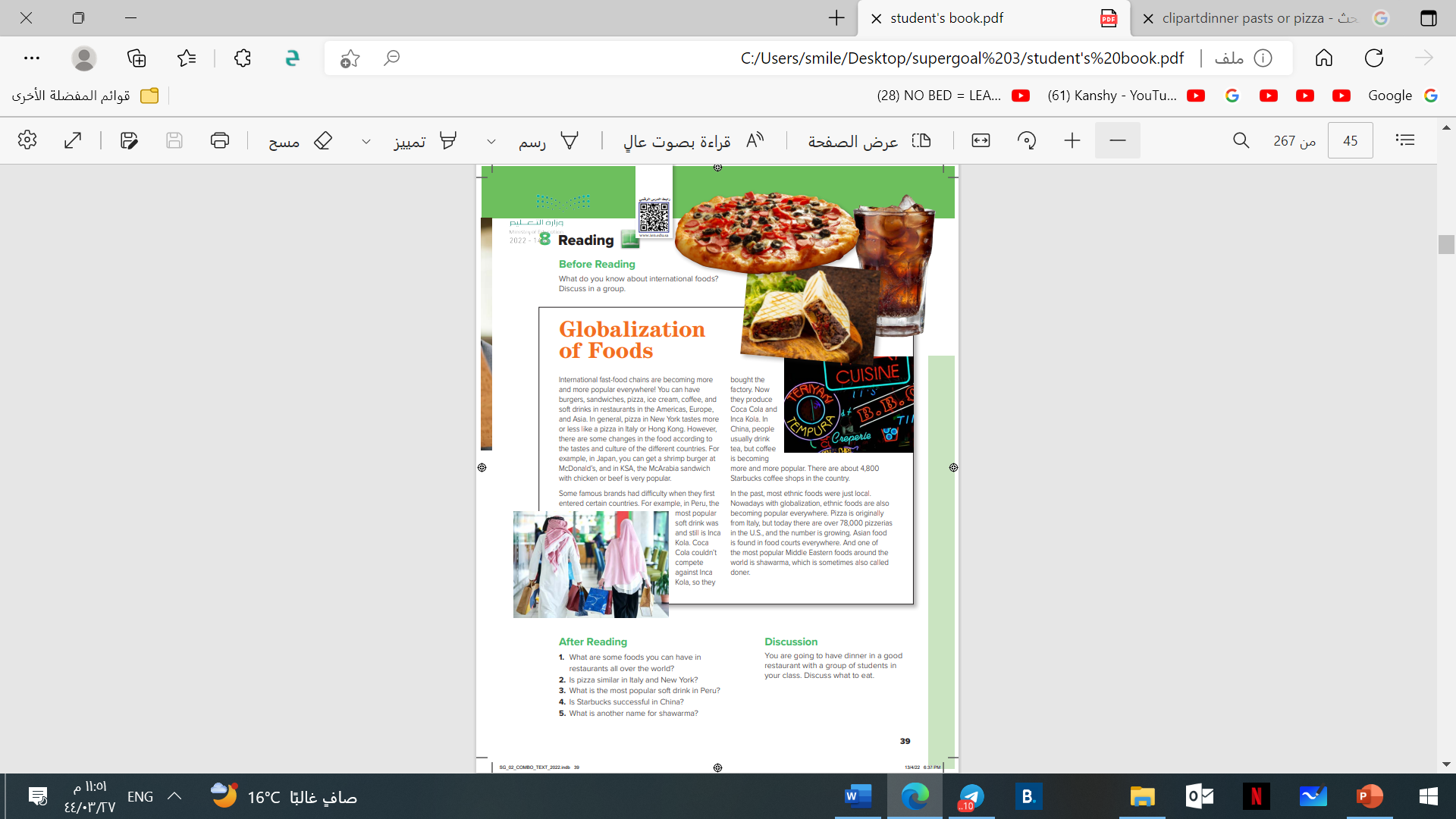 OBJECTIVES
List some of the international foods.
Read the text about globalizations of foods.
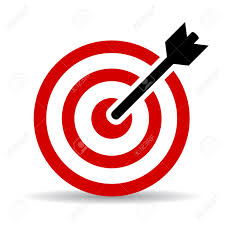 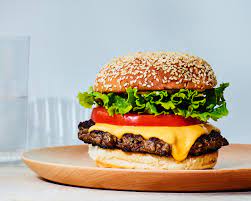 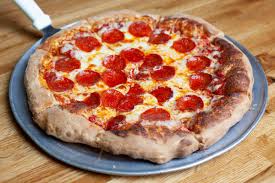 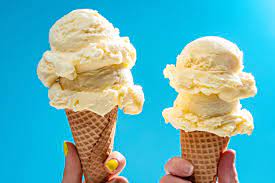 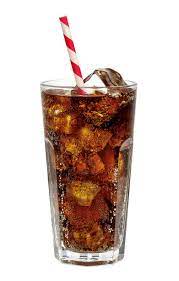 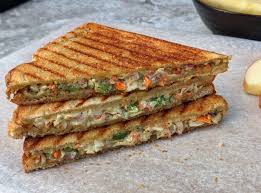 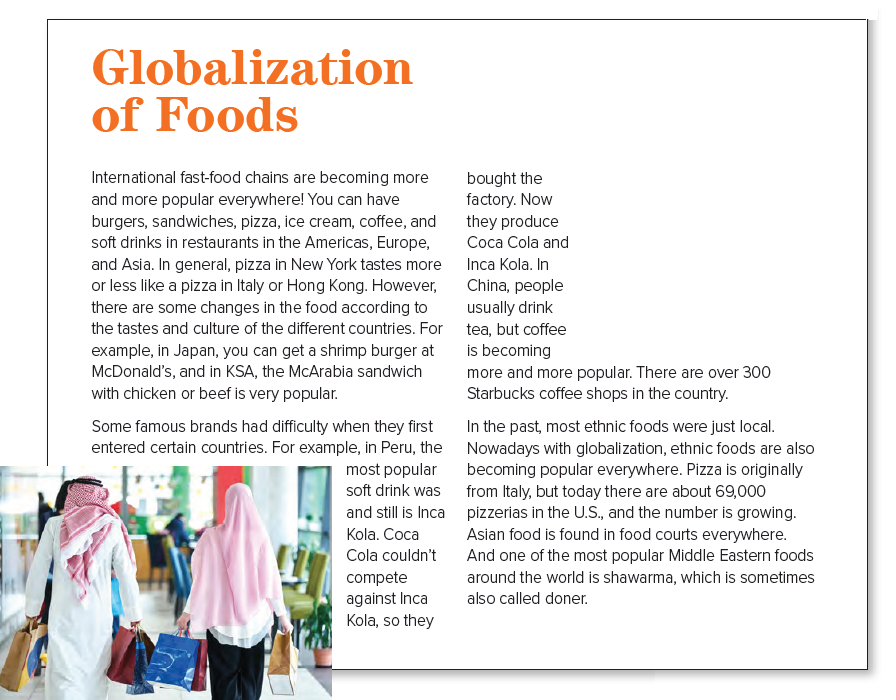 Page 45
Try of find out the names of some continents.
Try of find out the names of some countries.
Try of find out the names of some cities.
Try of find out the names of some ethnic foods.
Try of find out the names of some famous restaurant and cafe.
4,800
78,000
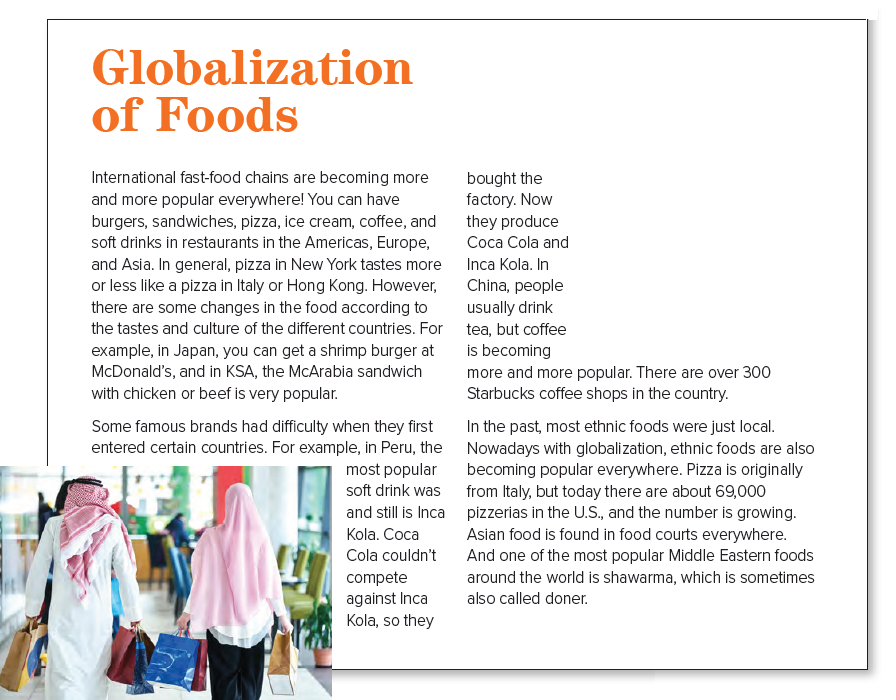 Main ideas.
Page 45
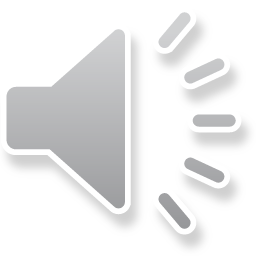 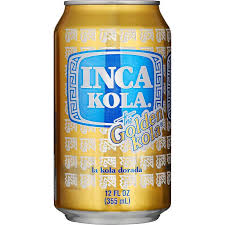 The international popularity of
 fast-food chains.
4,800
The international popularity of
ethnic foods.
Famous brand in different countries.
78,000
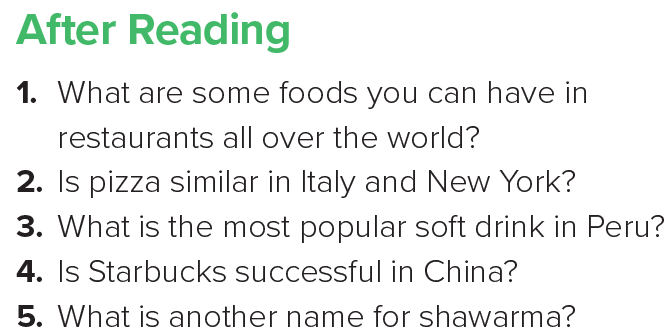 Page 45
1- burgers, sandwiches, pizza, ice cream, coffee, and soft drinks.
2. Yes, more or less.
				3. Inca Kola .
4. Yes, it is.
5. doner.
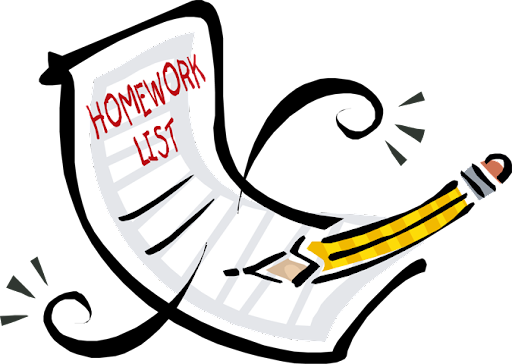 Page 204
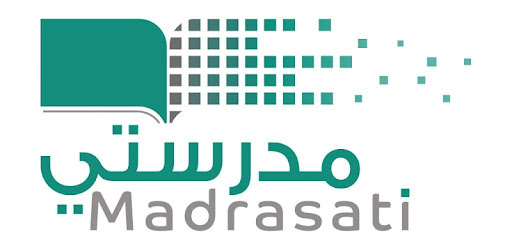 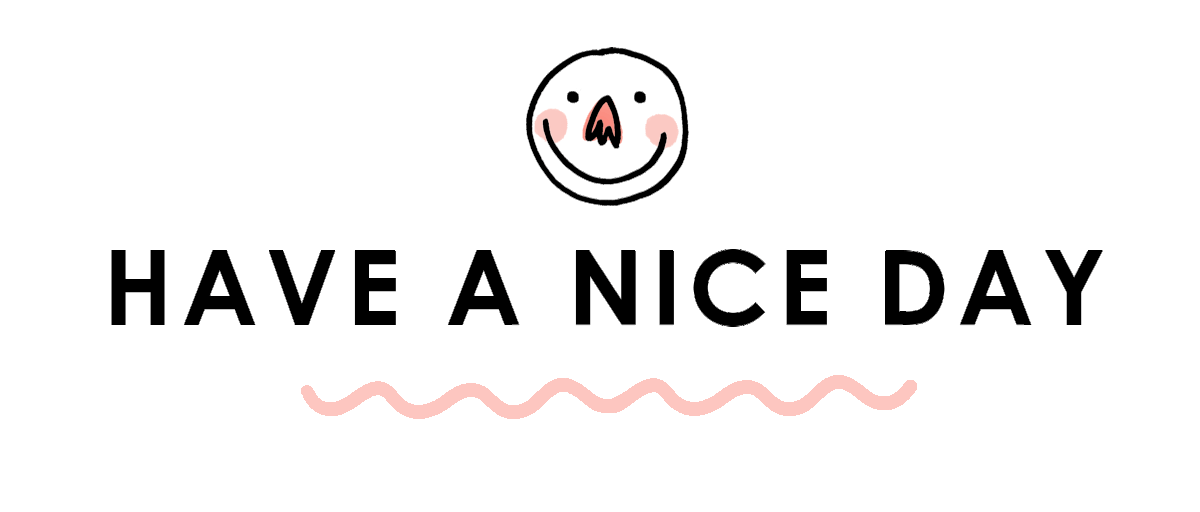 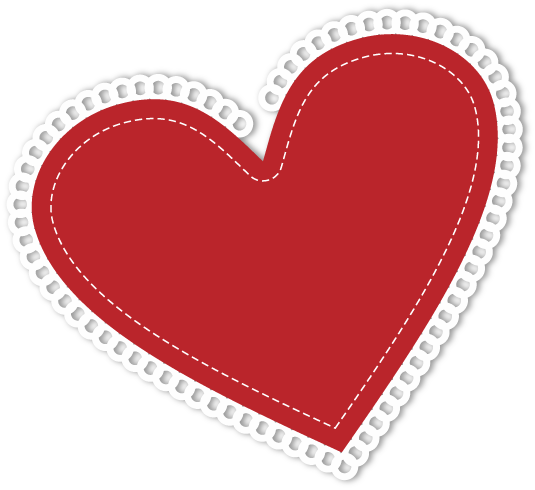 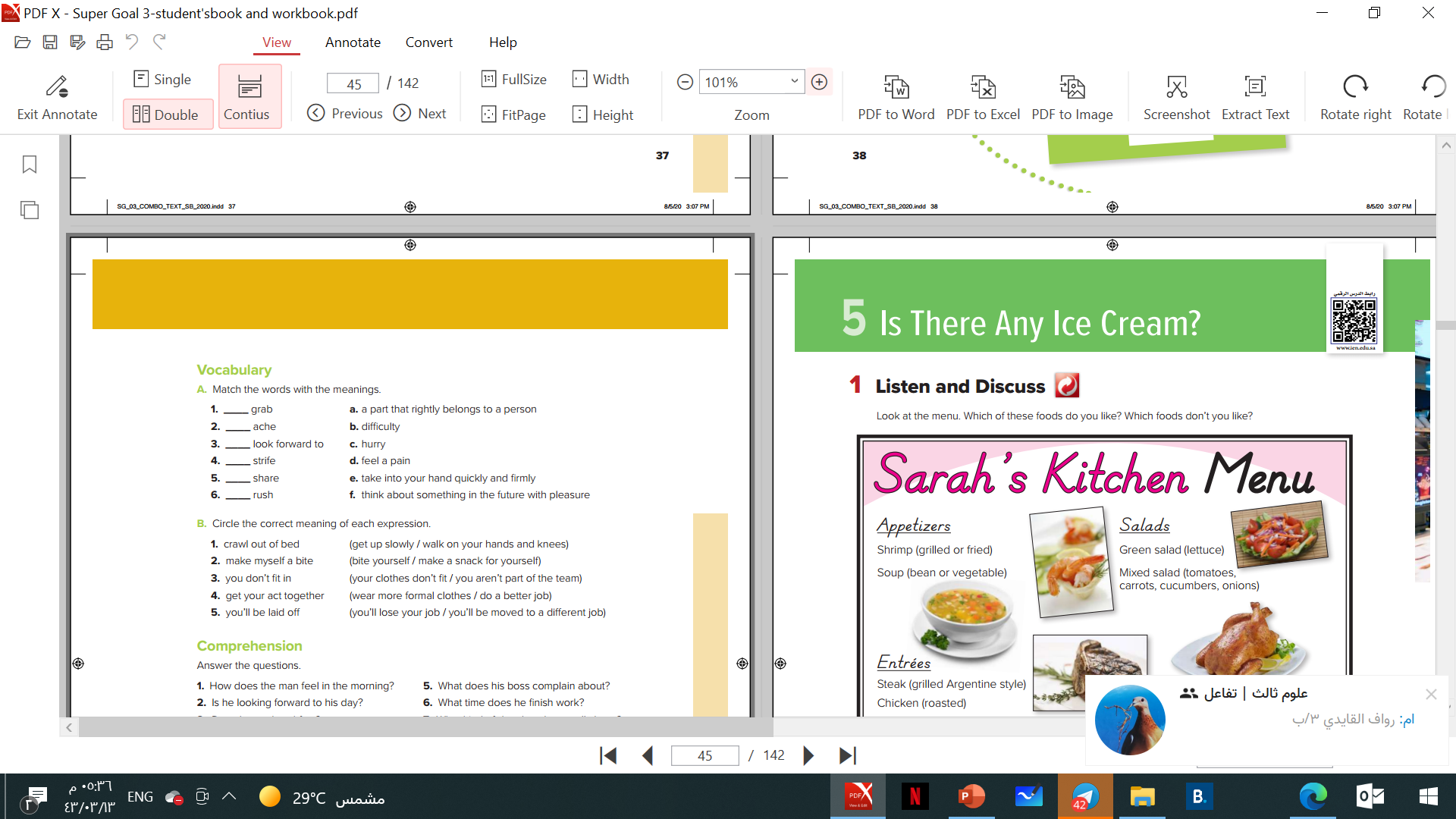 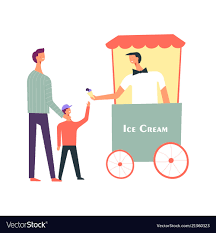 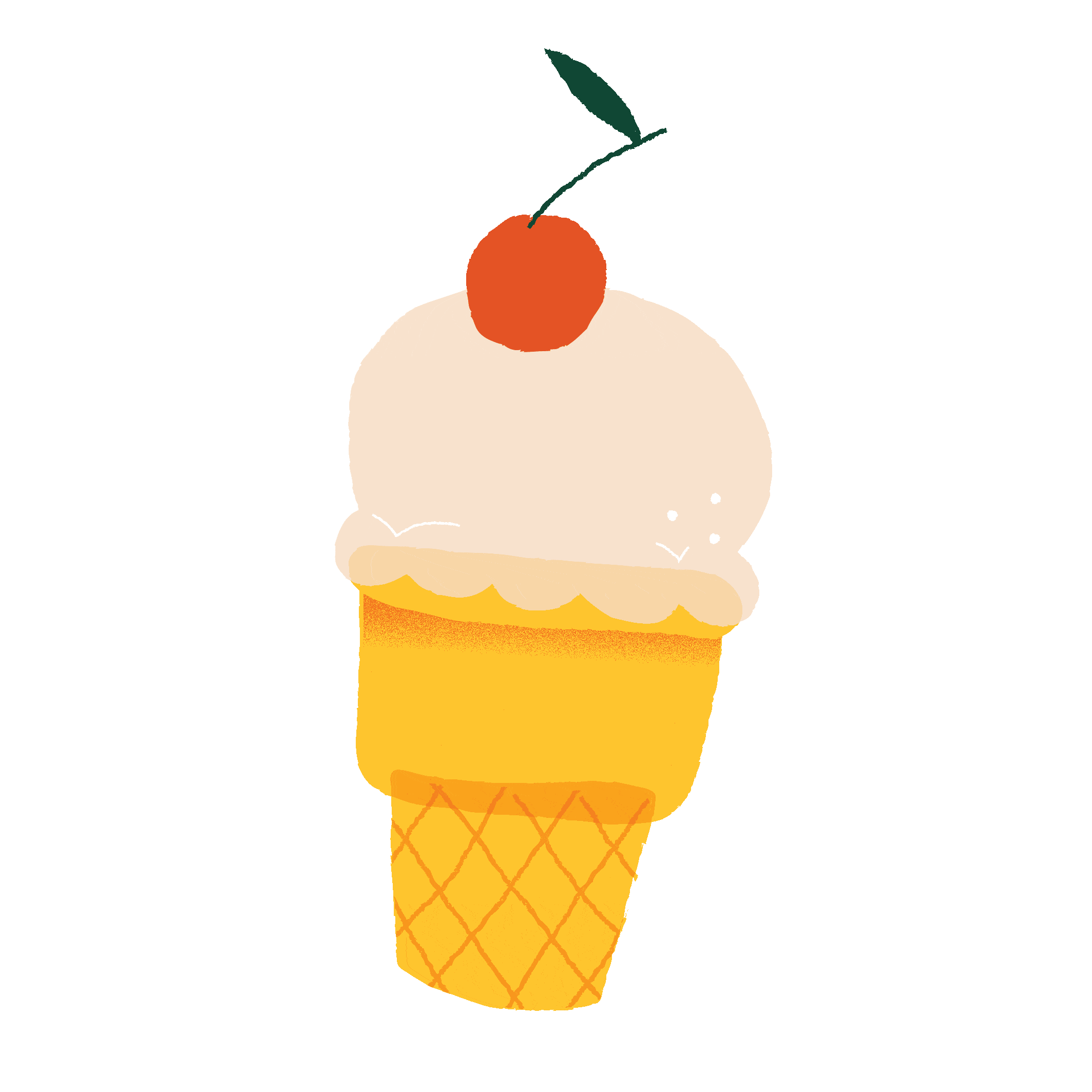 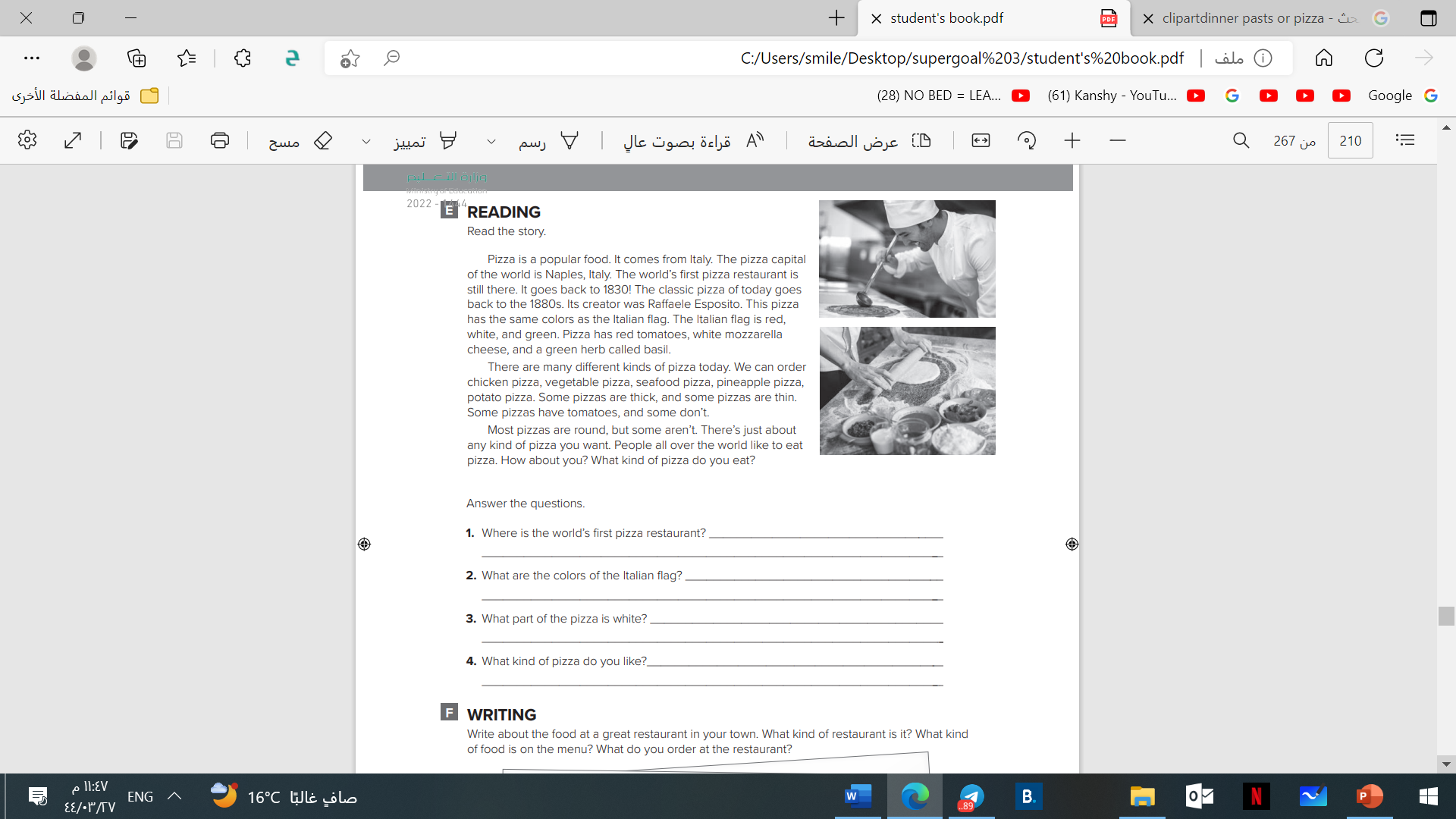 Page 204
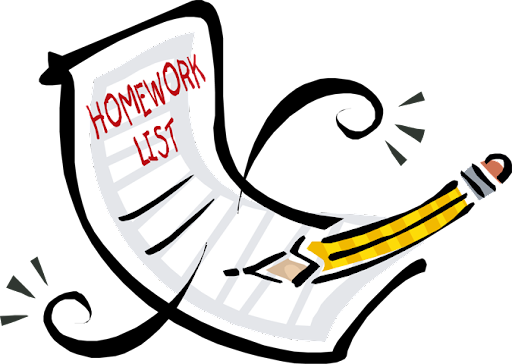 It’s in Naples, Italy.
They are red ,white and green.
The mozzarella cheese is white.
I like ……… pizza.
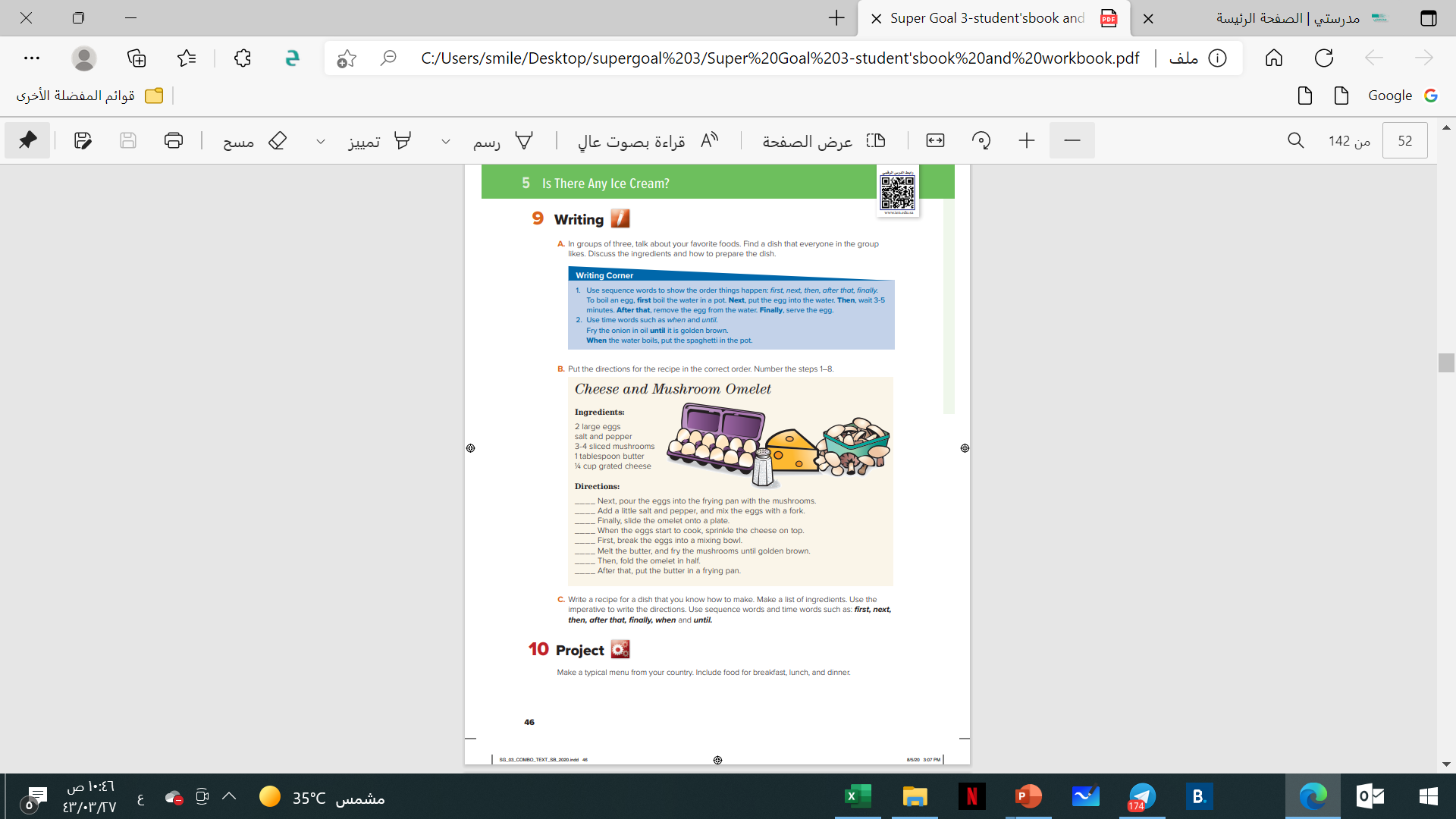 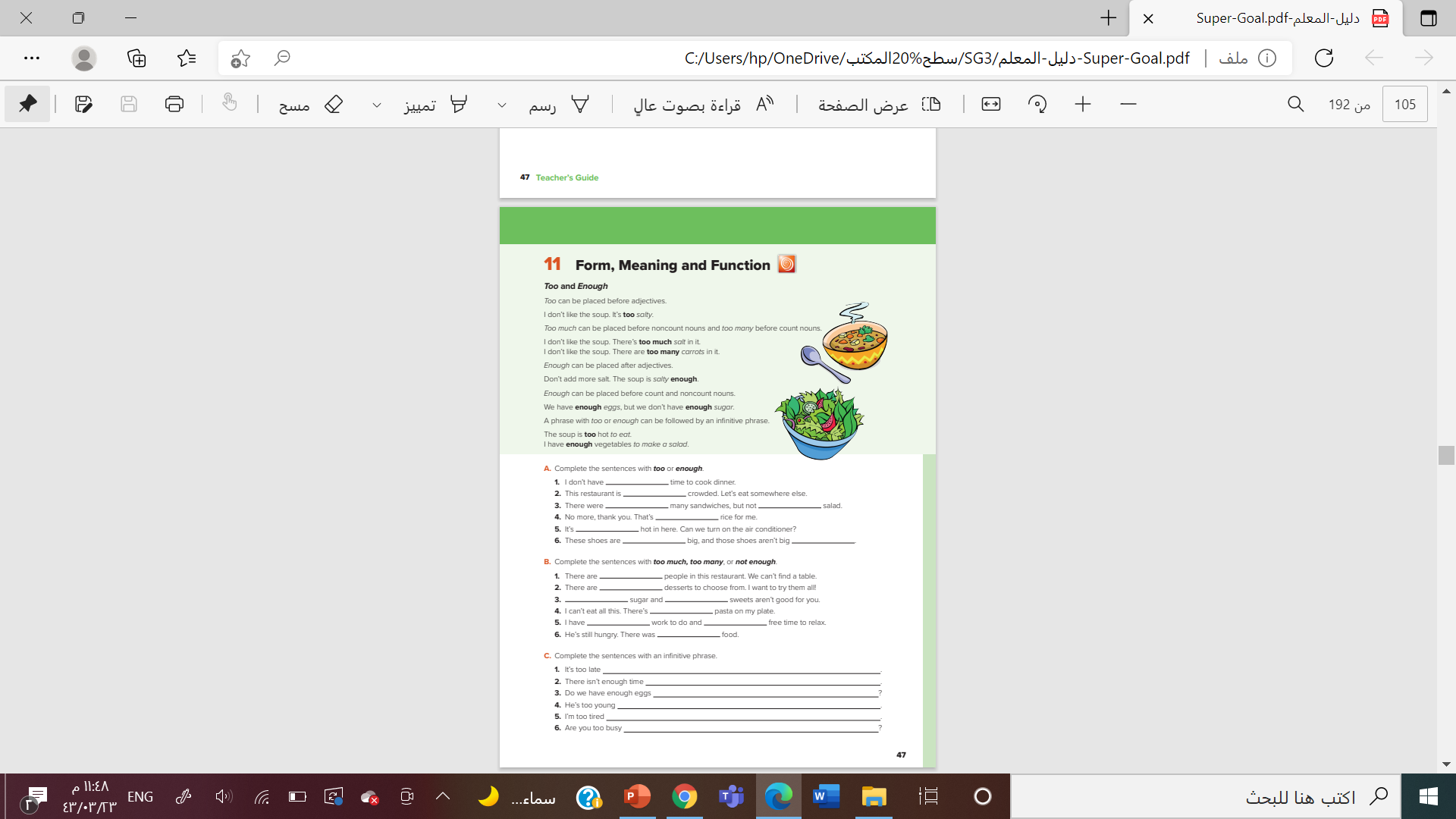 OBJECTIVES
Use "Too and Enough "in a sentence.
Use "Too many and too much “ in a sentence
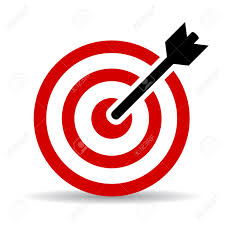 Answer the question in the book
Page 46
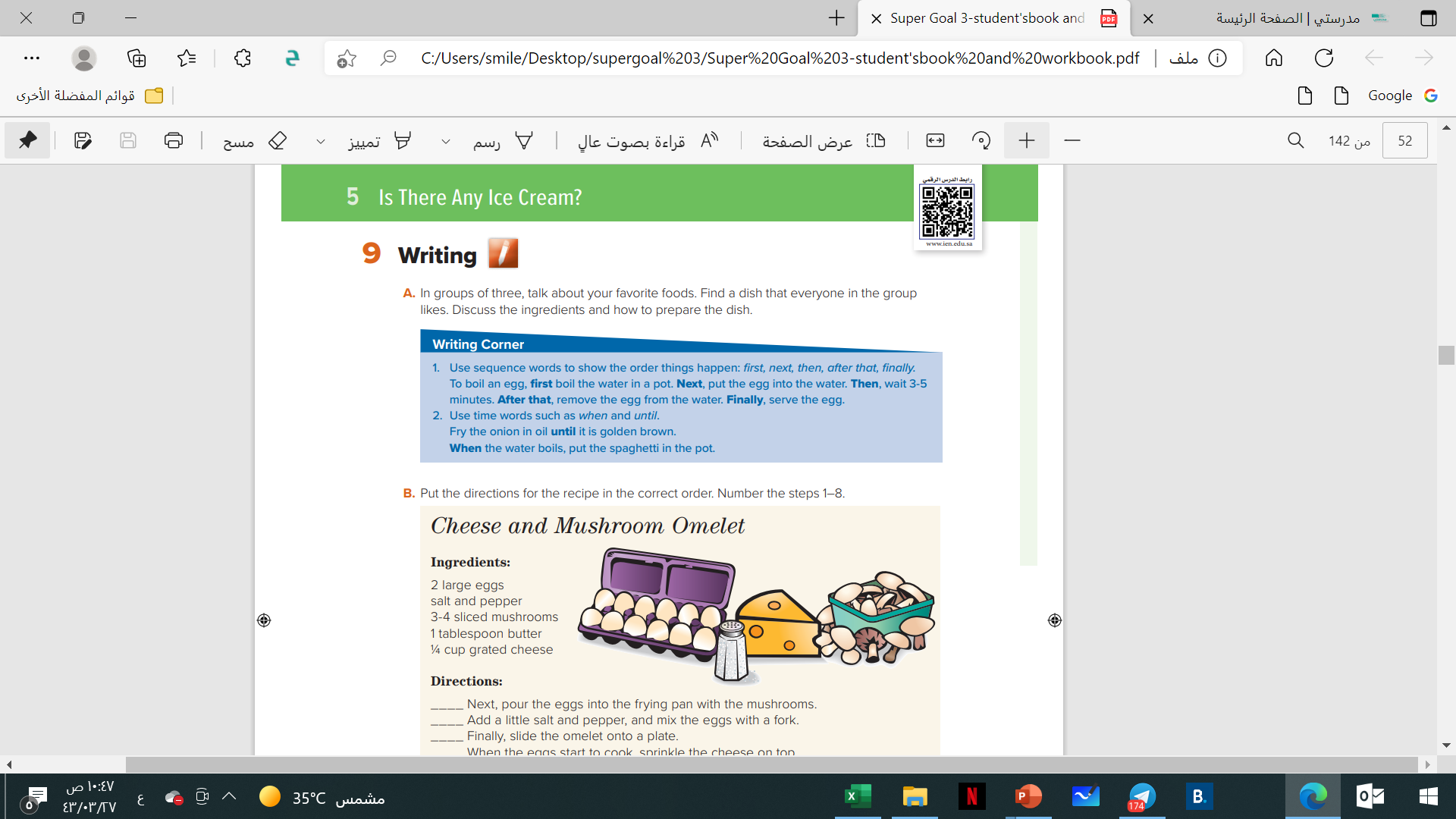 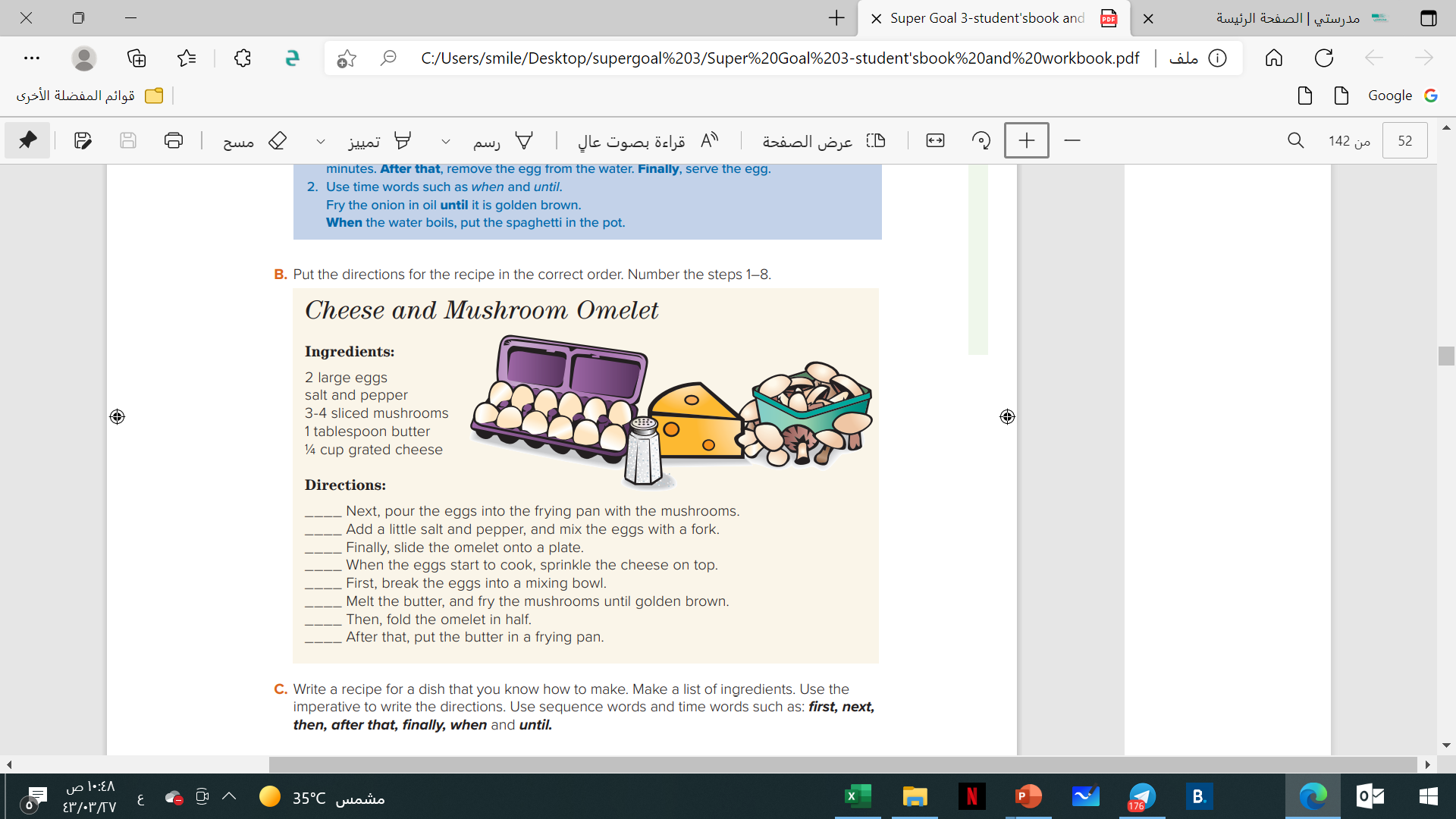 Page 46
5
2
8
6
1
4
7
3
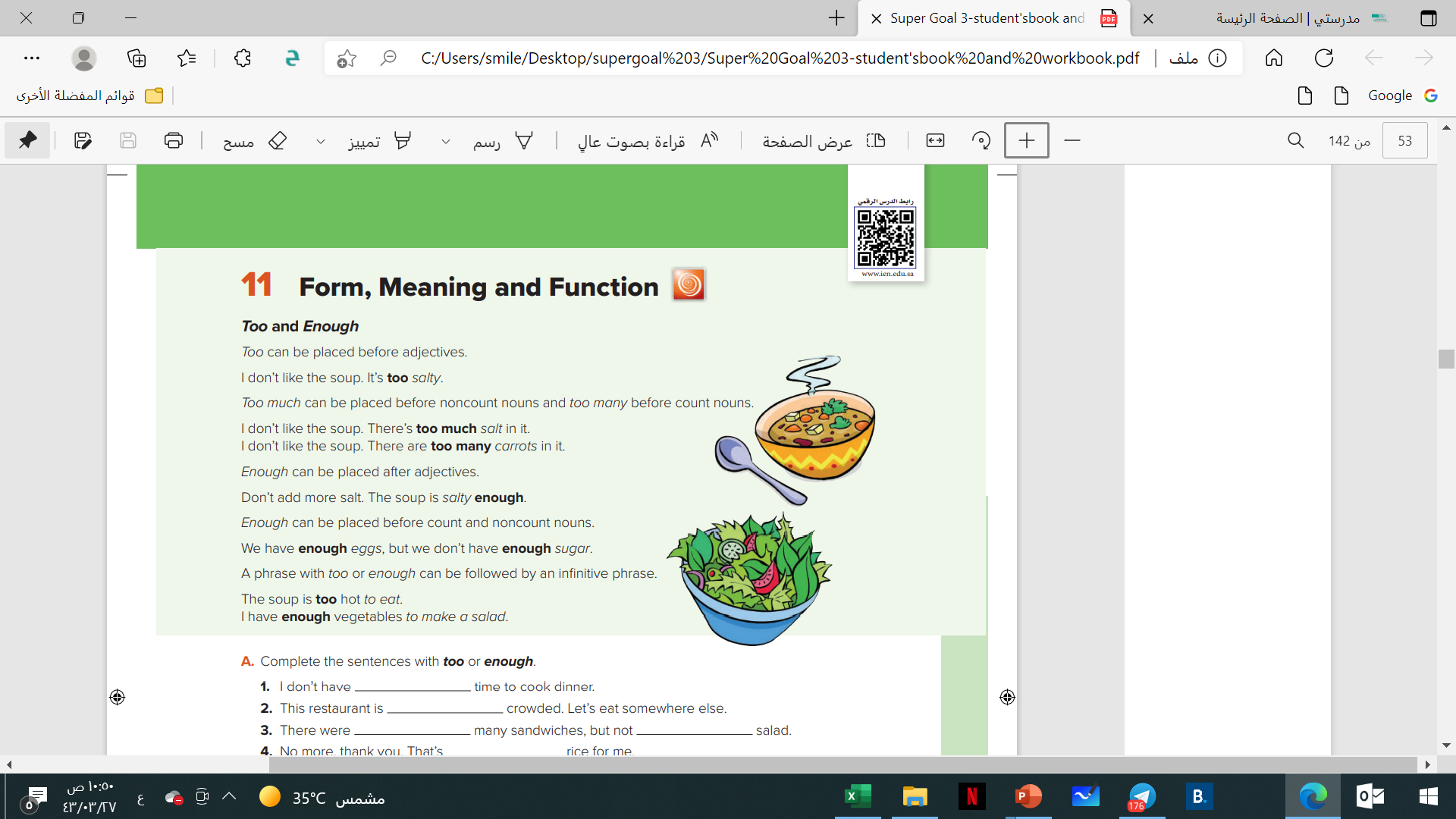 Page 47
too
enough
Before adjectives and adverbs.
After  adjectives and adverbs
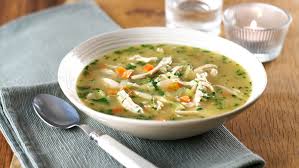 The soup  is too salty.
The soup  is salty enough.
Before nouns
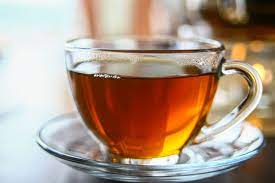 The tea  is too sweaty.
I don’t have enough money to buy
 this watch.
I have enough time to eat my breakfast.
Page 47
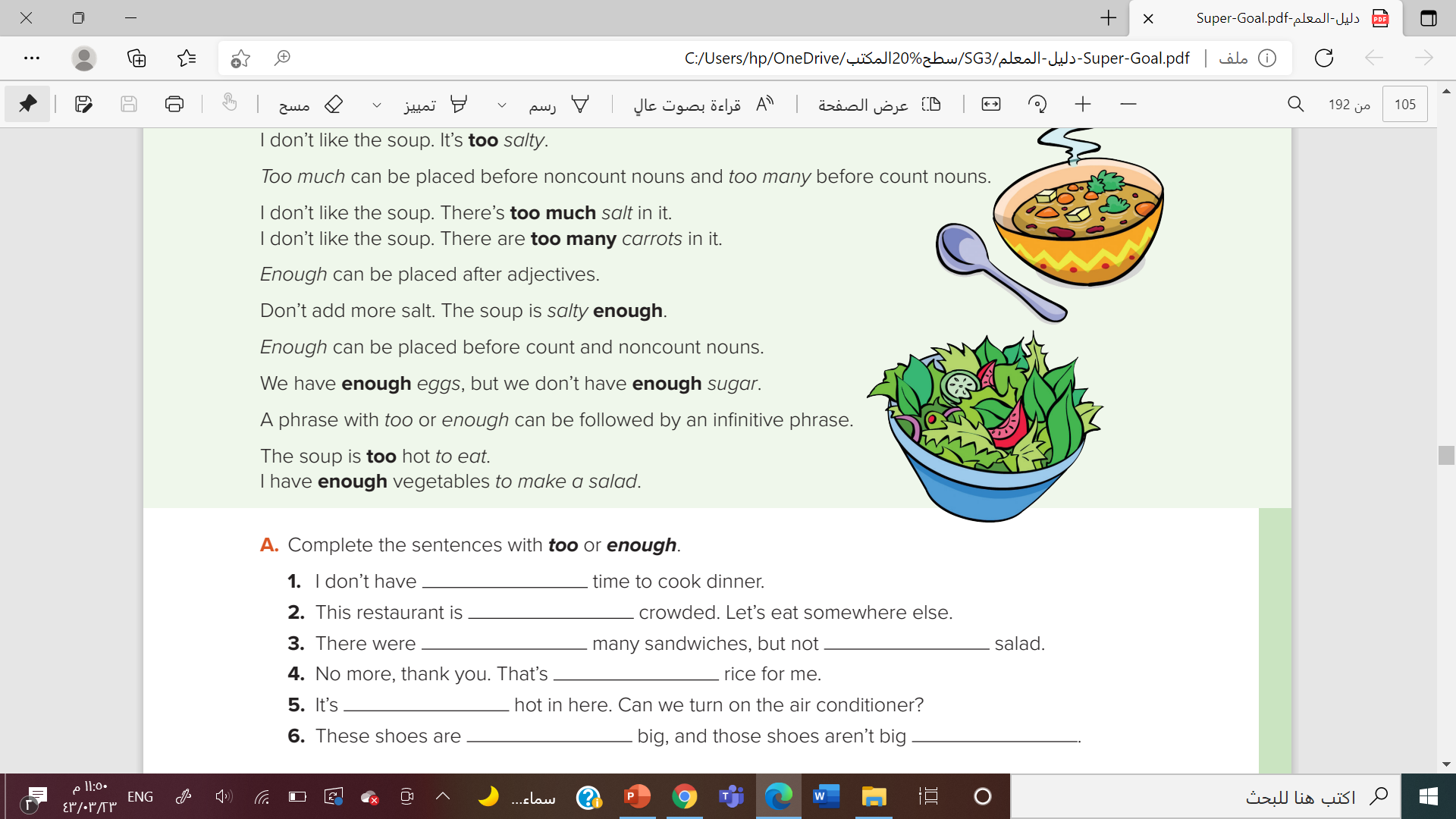 enough
too
enough
too
enough
too
enough
too
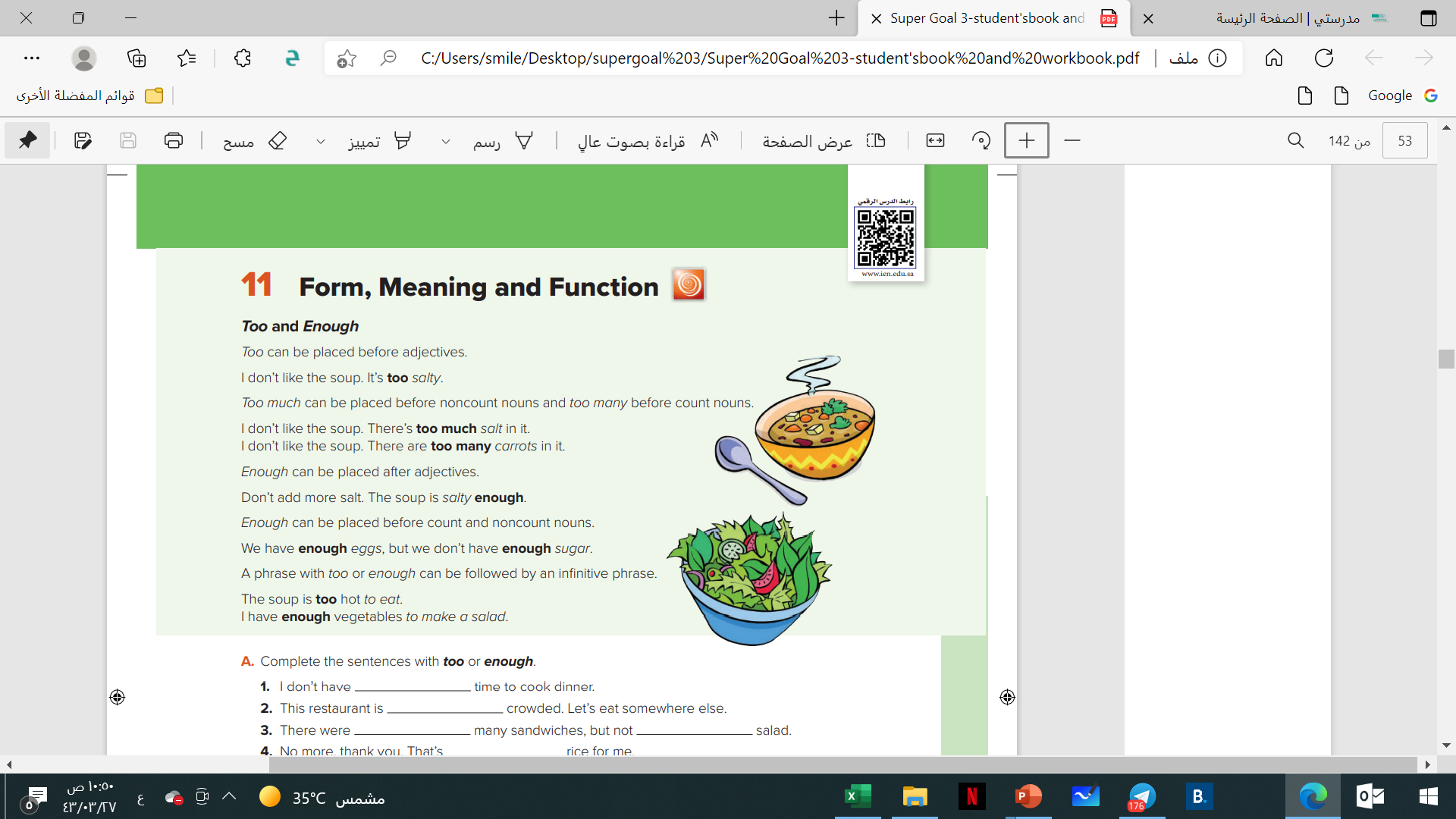 Page 47
Too much
Too many
Before non counts nouns.
Before counts nouns.
There are too many cars in the street.
There is too much sugar in the tea.
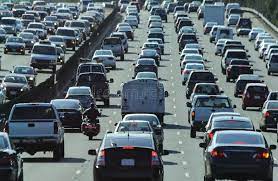 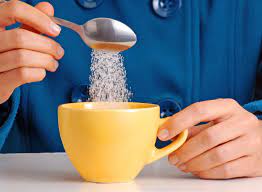 Page 47
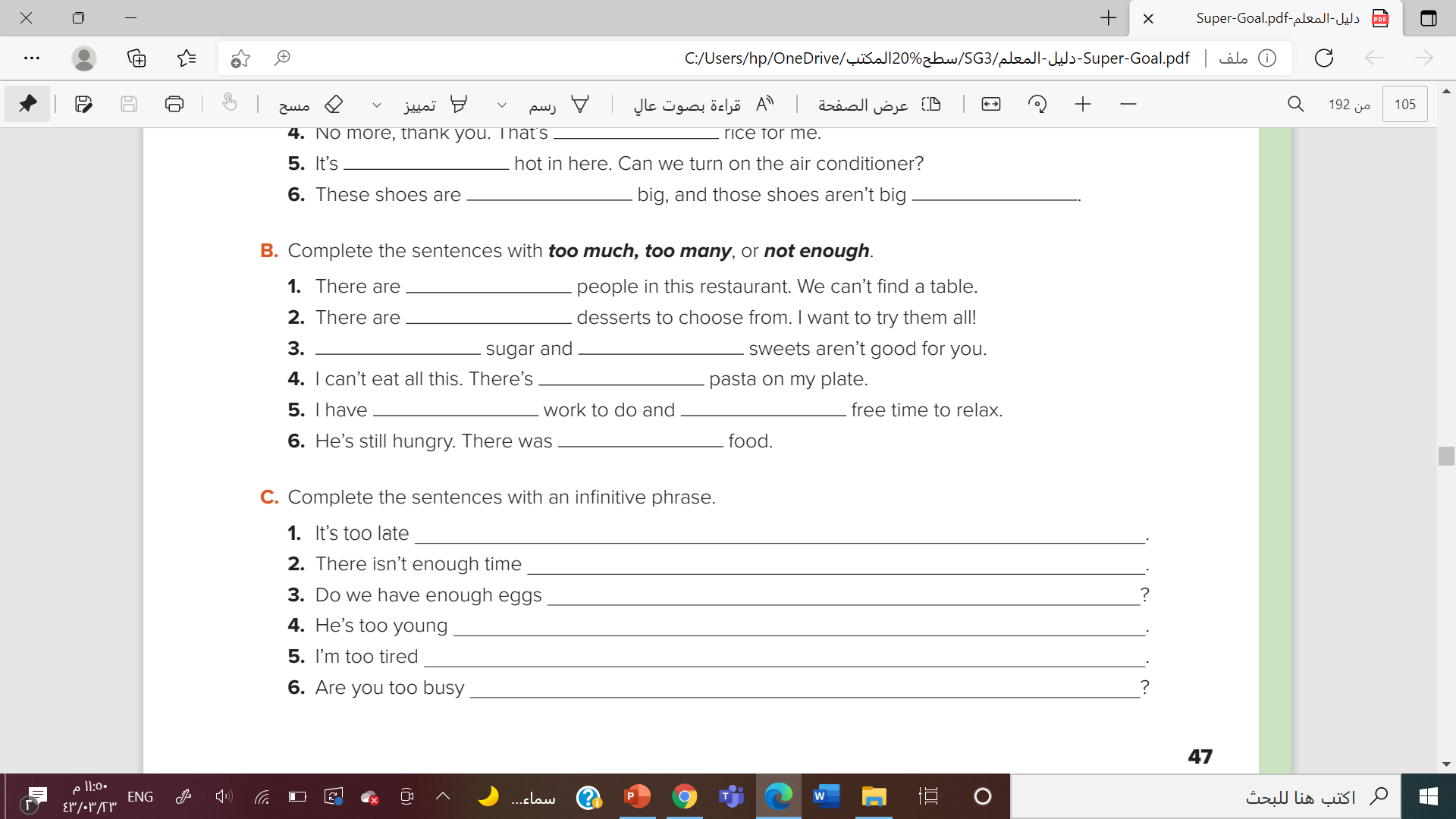 too many
too many
too many
Too much
too much
too much
not enough
not enough
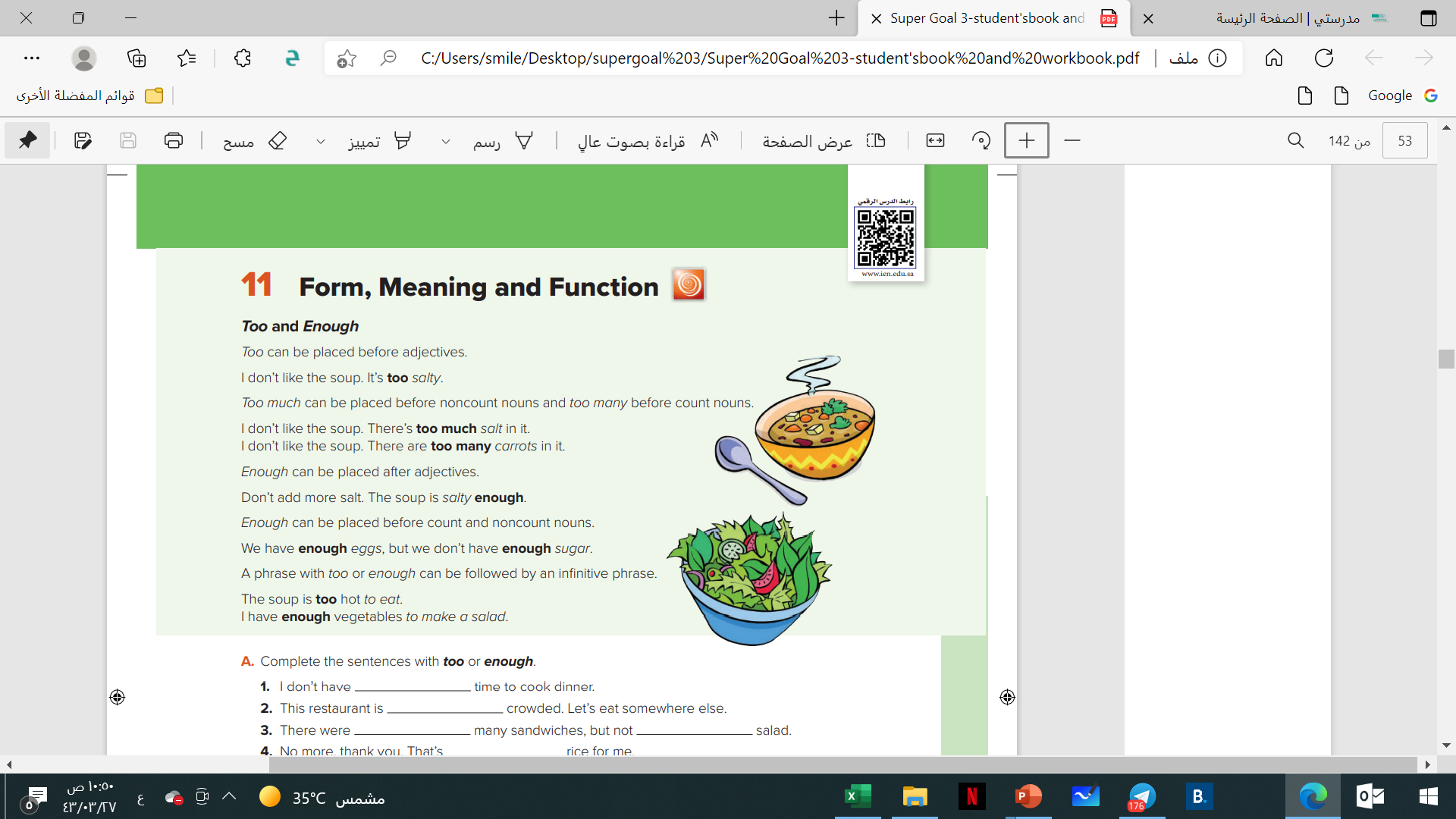 Page 47
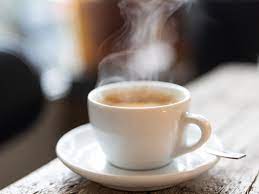 The coffee is too hot to drink.
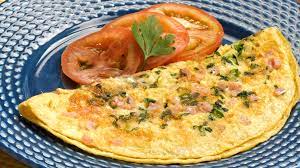 I have enough eggs to make an omelet.
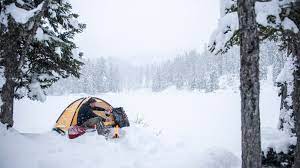 It is too cold to go camping.
Page 47
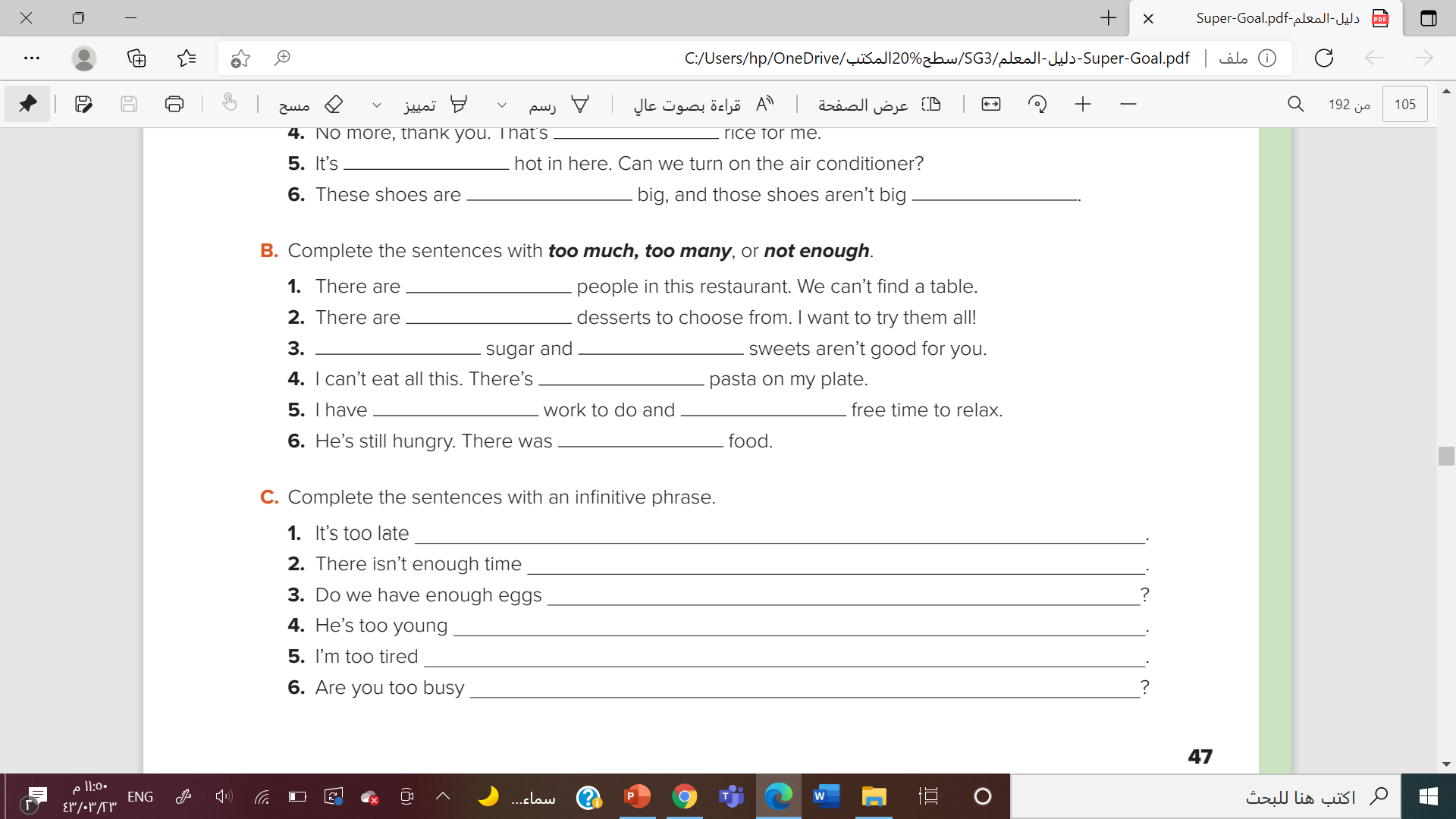 to call her on the phone.
to finish the work.
to make a cake?
to drive a car.
to do my homework.
to talk to me?
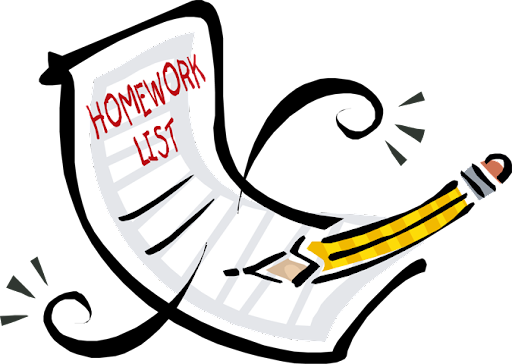 Page 204
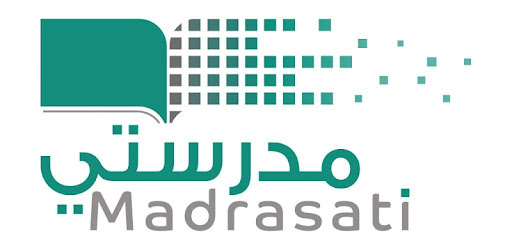 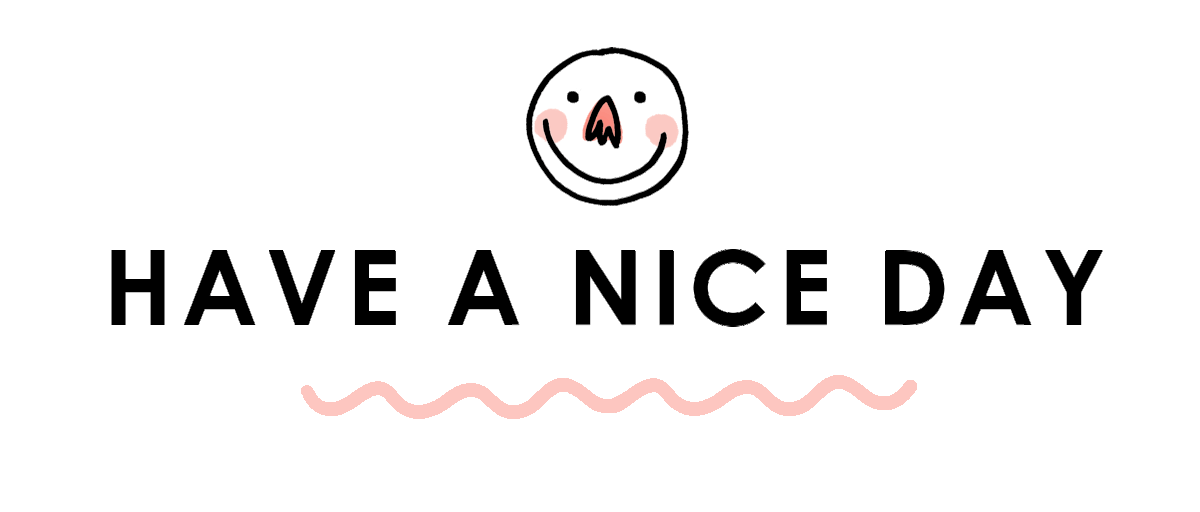 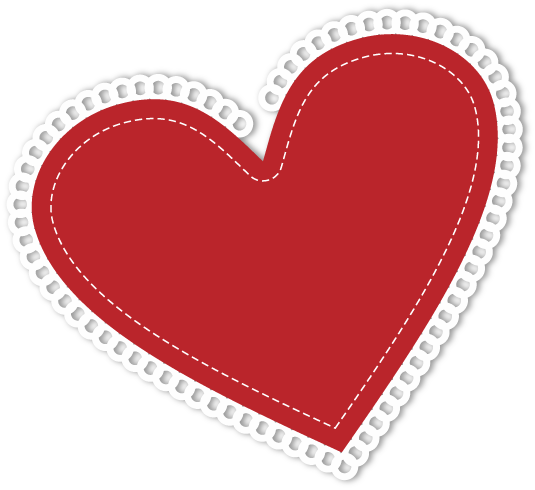